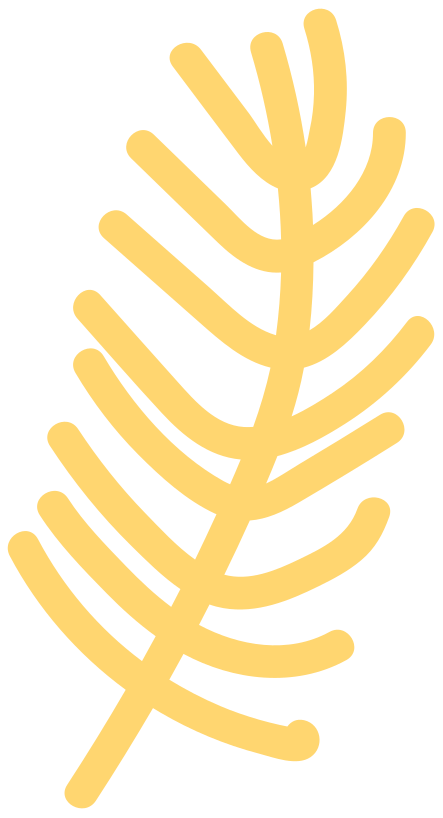 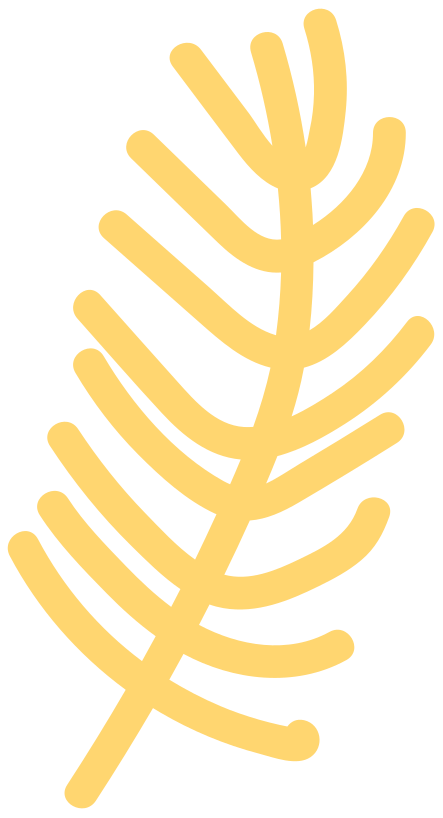 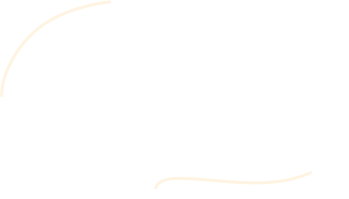 RẤT VUI ĐƯỢC GẶP LẠI CÁC EM TRONG TIẾT HỌC MÔN TIẾNG VIỆT
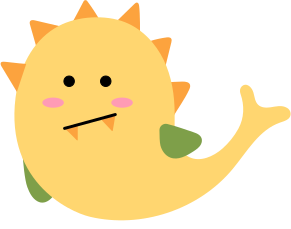 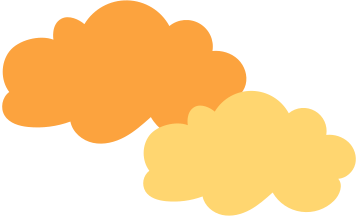 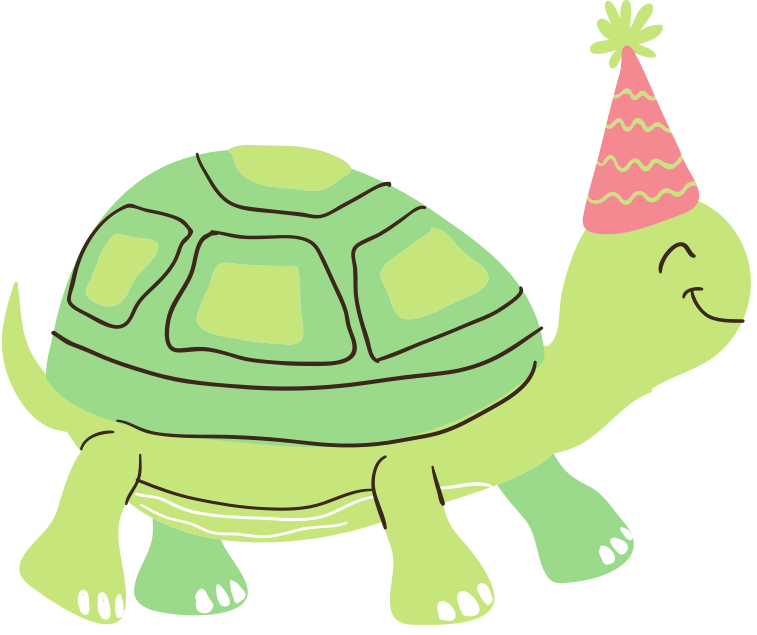 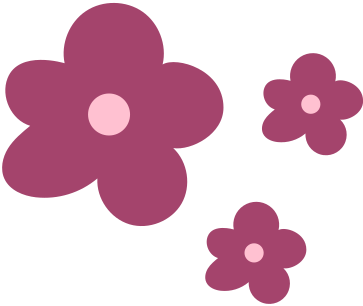 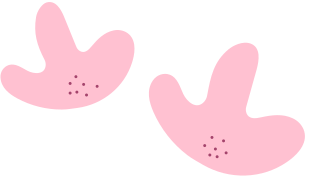 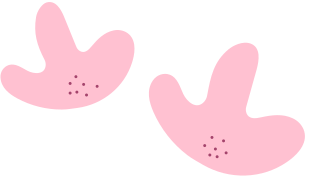 BÀI 2: EM ĐÃ LỚN
(tiếp)
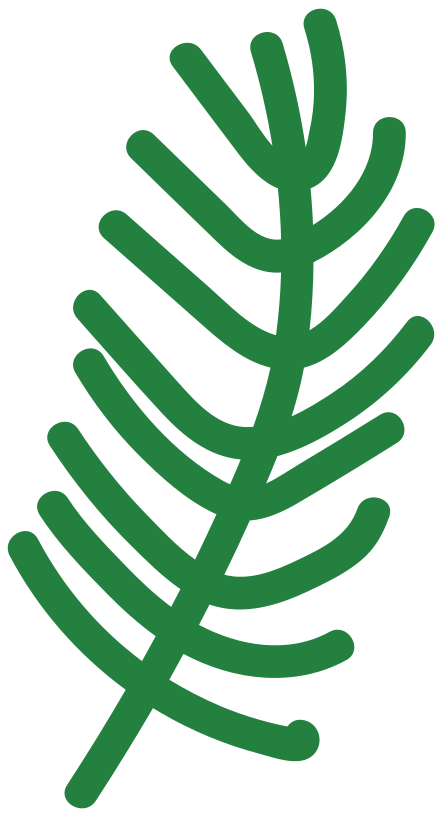 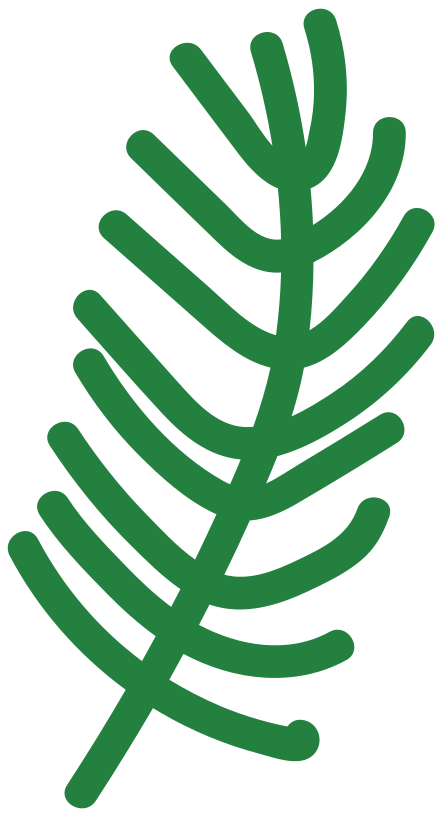 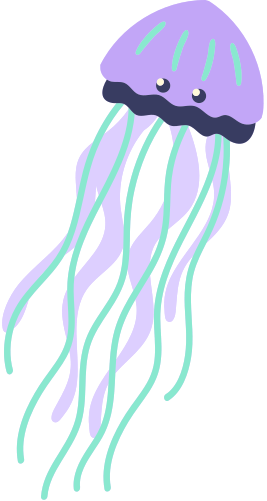 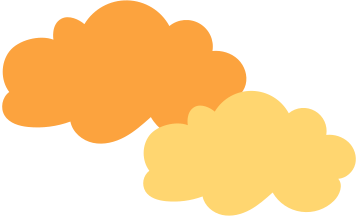 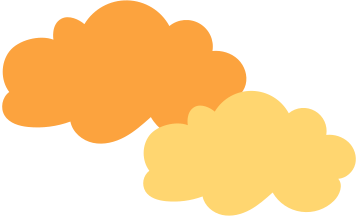 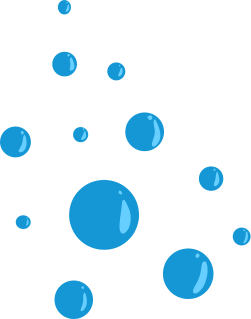 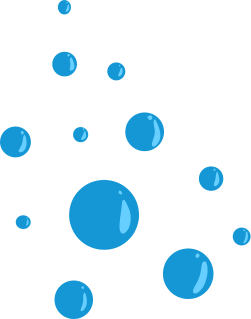 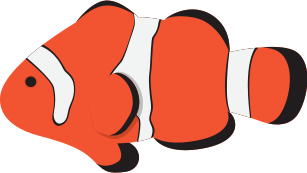 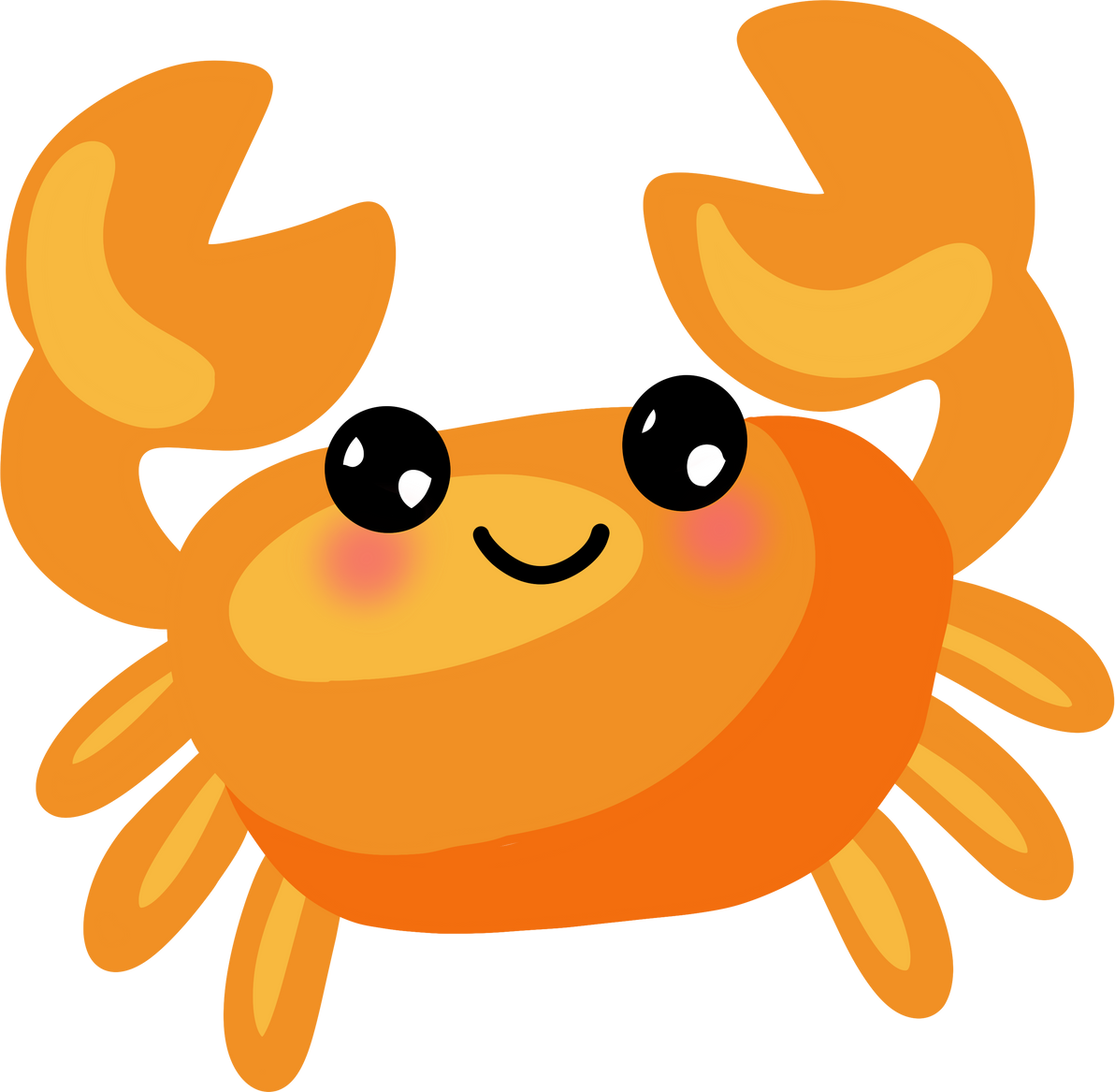 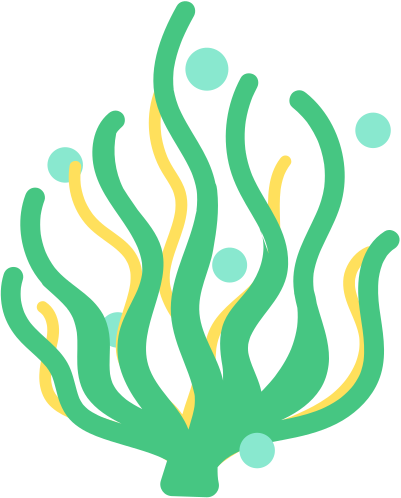 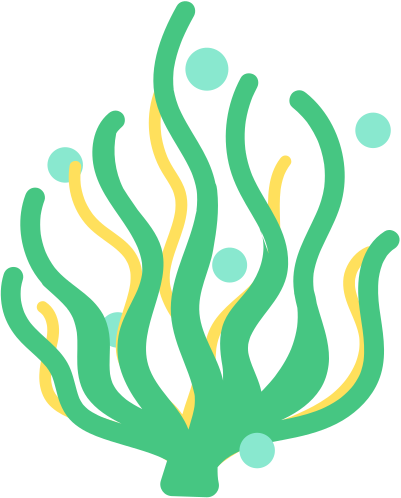 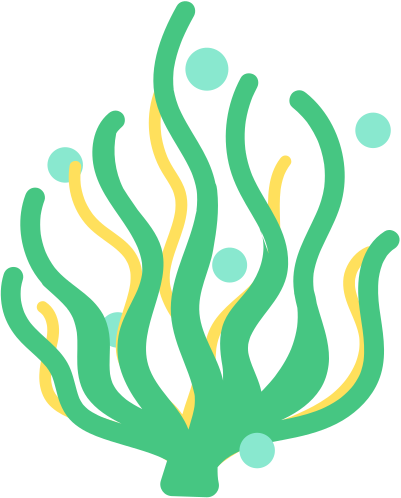 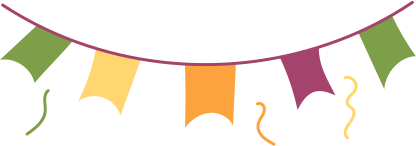 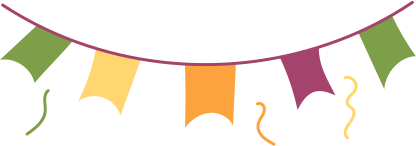 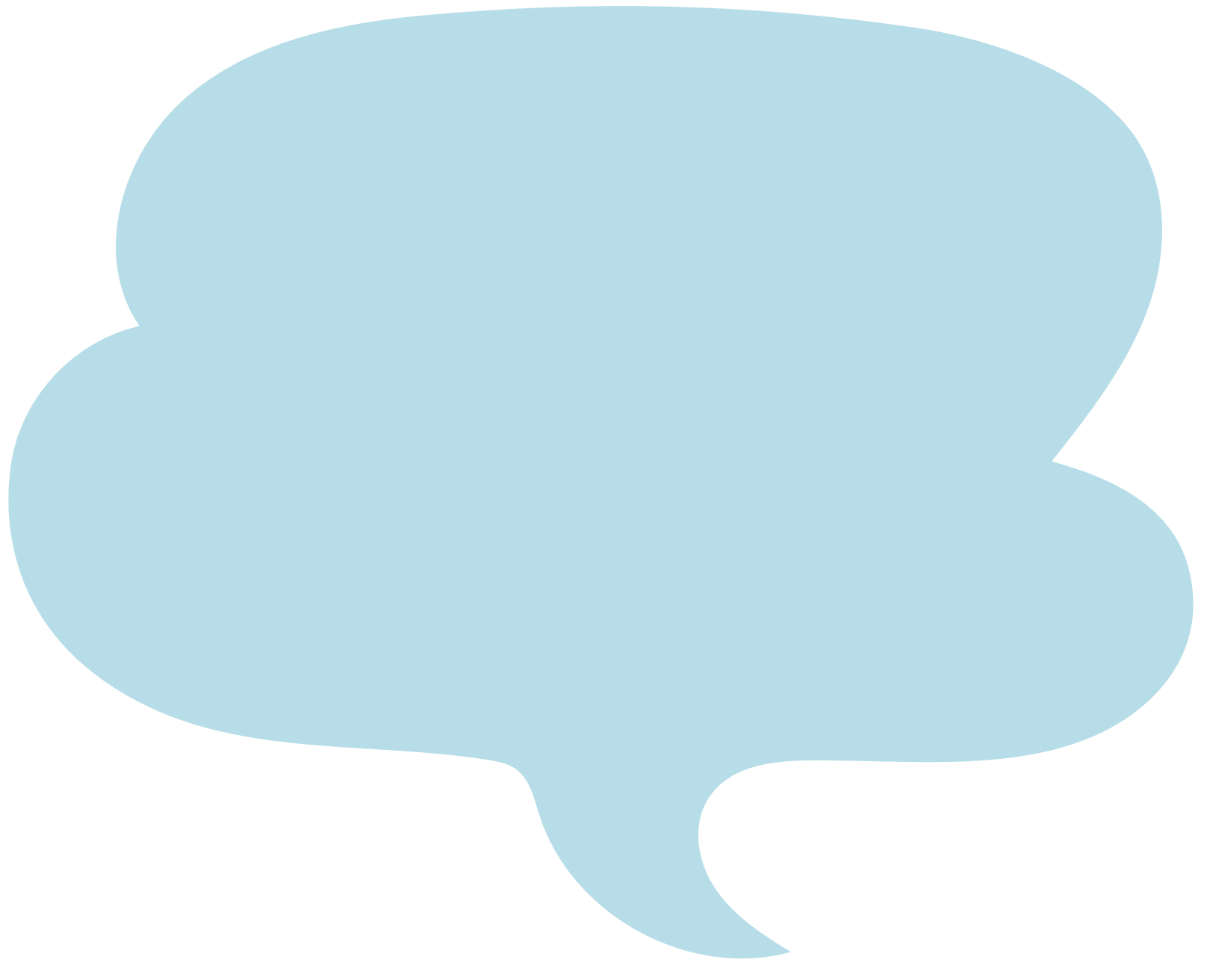 NỘI DUNG BÀI HỌC
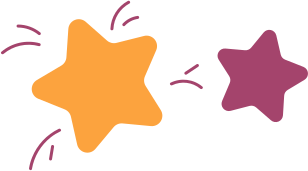 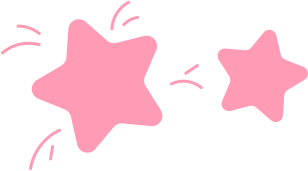 Bài đọc 2: Con đã lớn thật rồi
Bài viết 2: Kể lại một cuộc trò chuyện
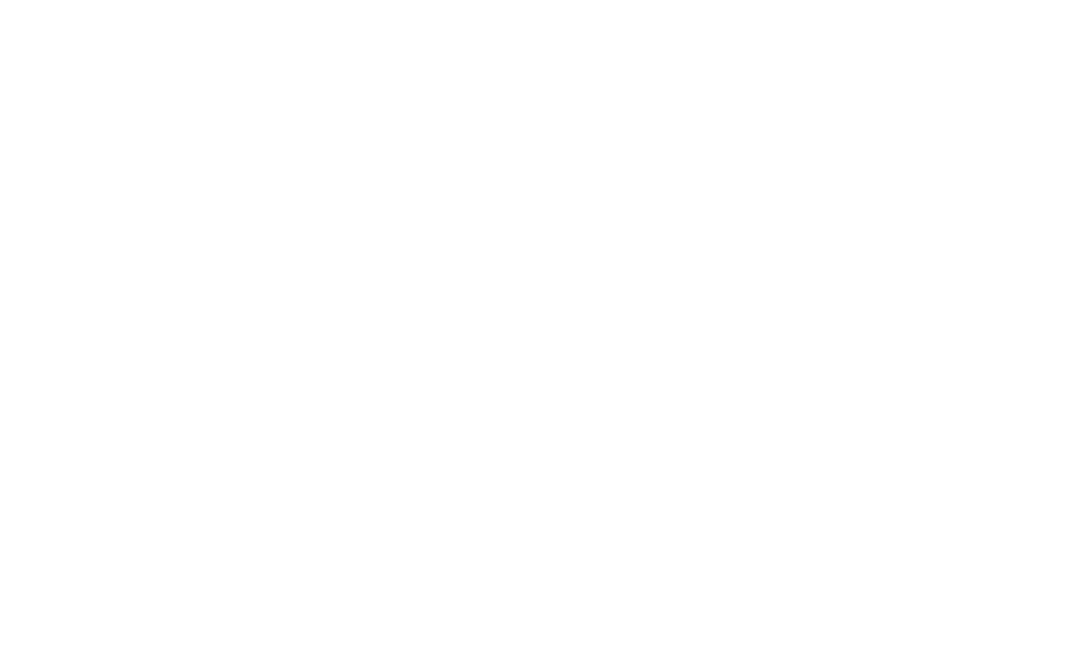 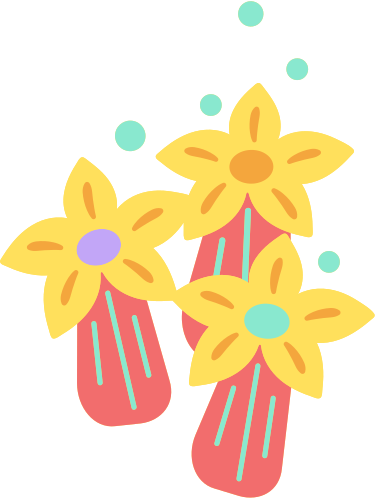 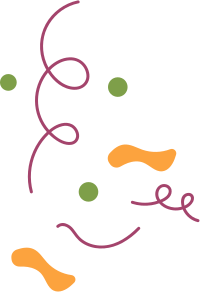 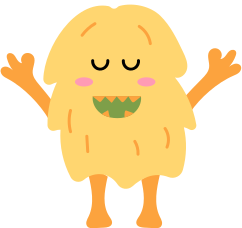 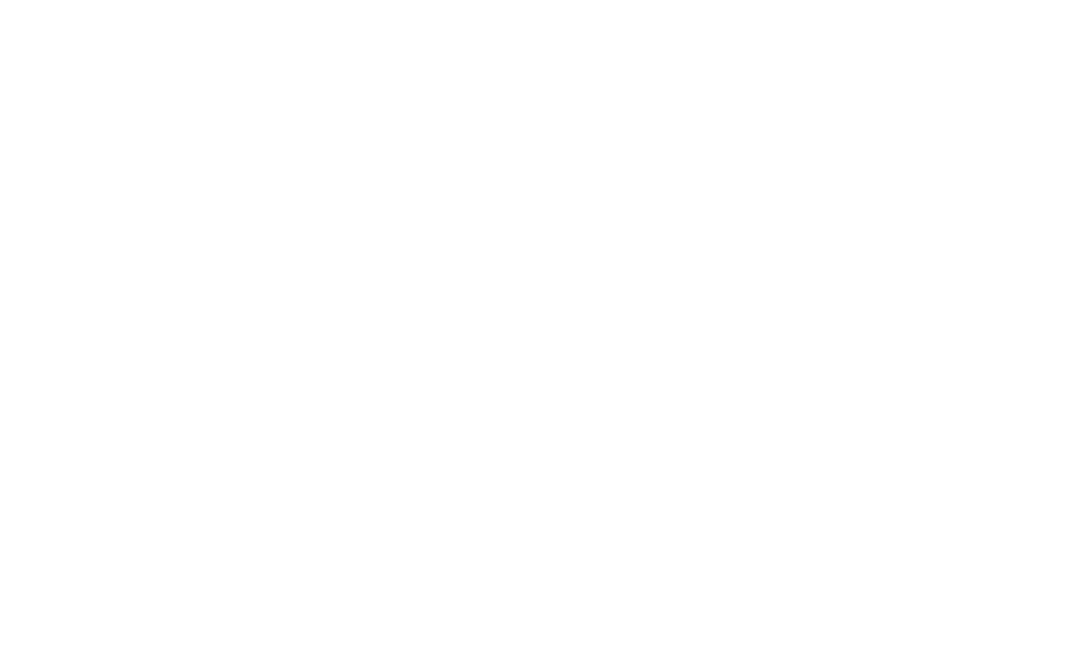 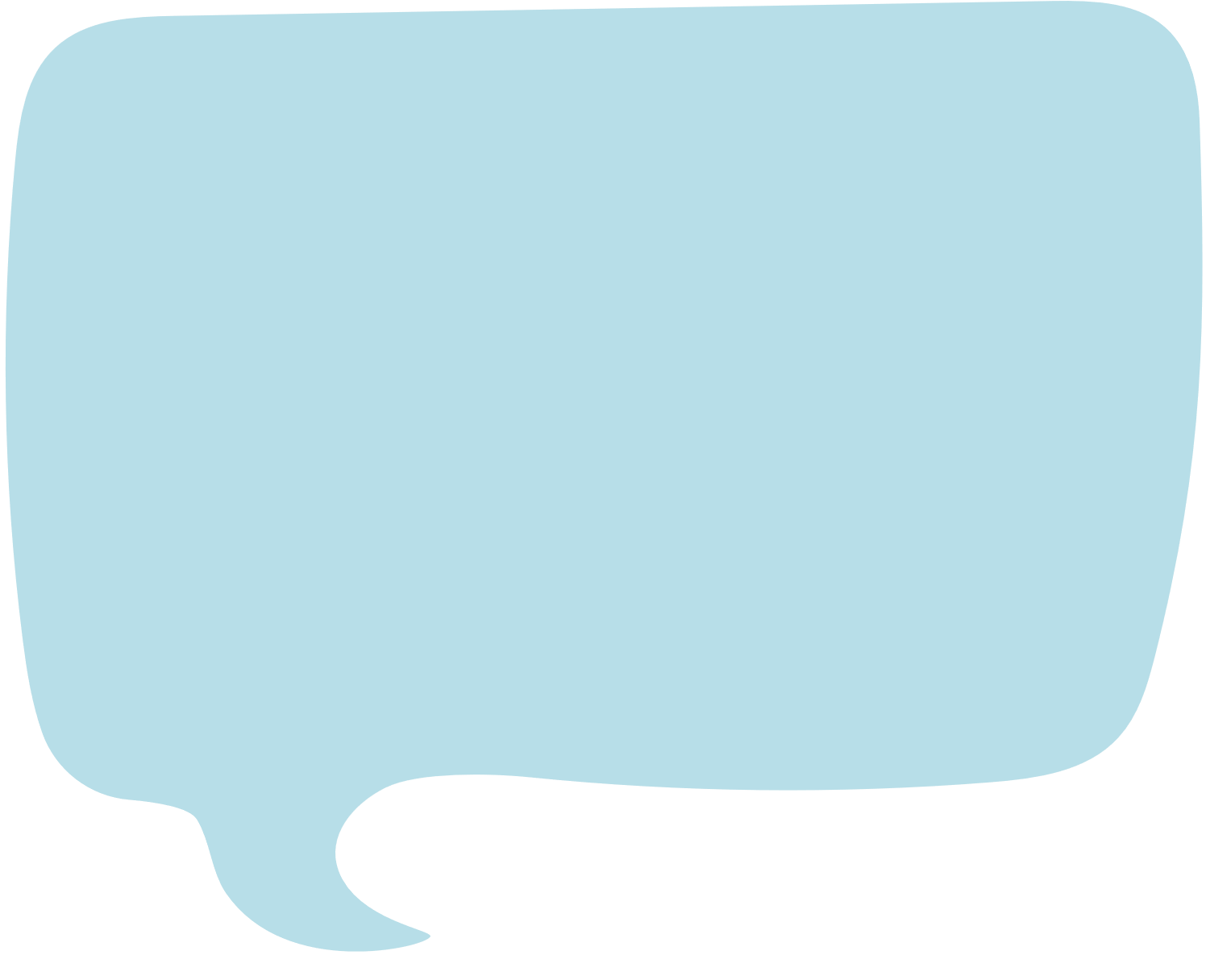 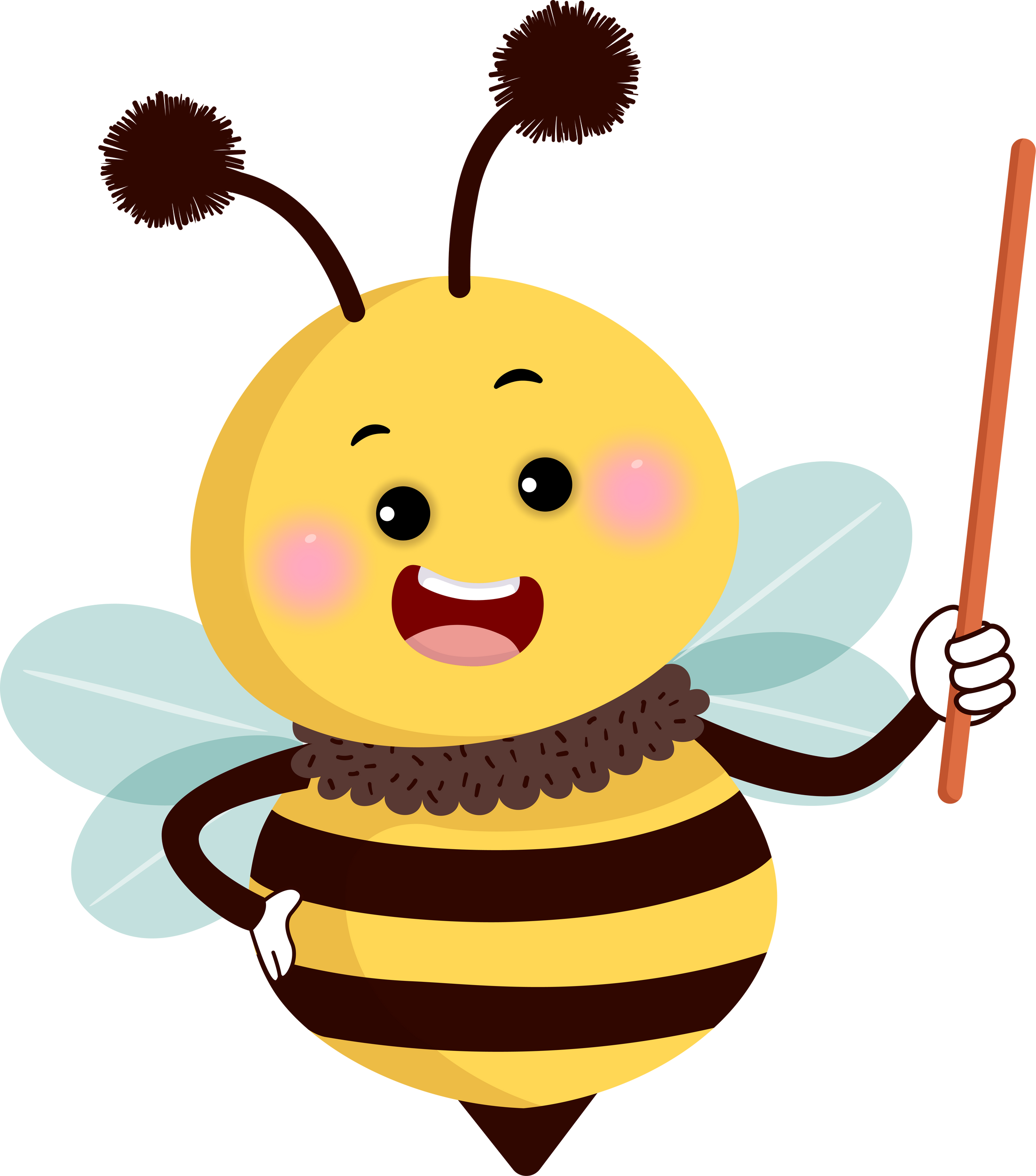 KHỞI ĐỘNG
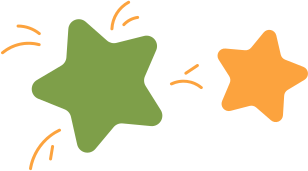 Tóm tắt nội dung bài “Ngày đầu tiên đi học” và nêu cảm xúc của tác giả trong ngày đầu tiên trở thành học sinh.
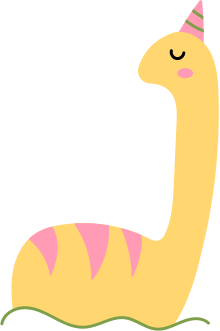 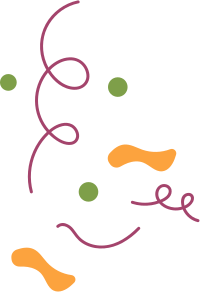 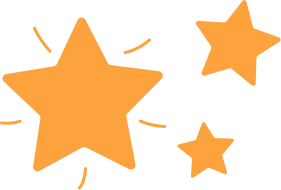 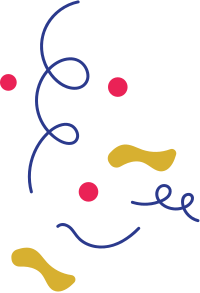 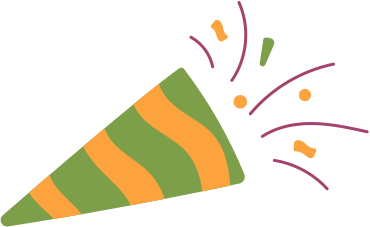 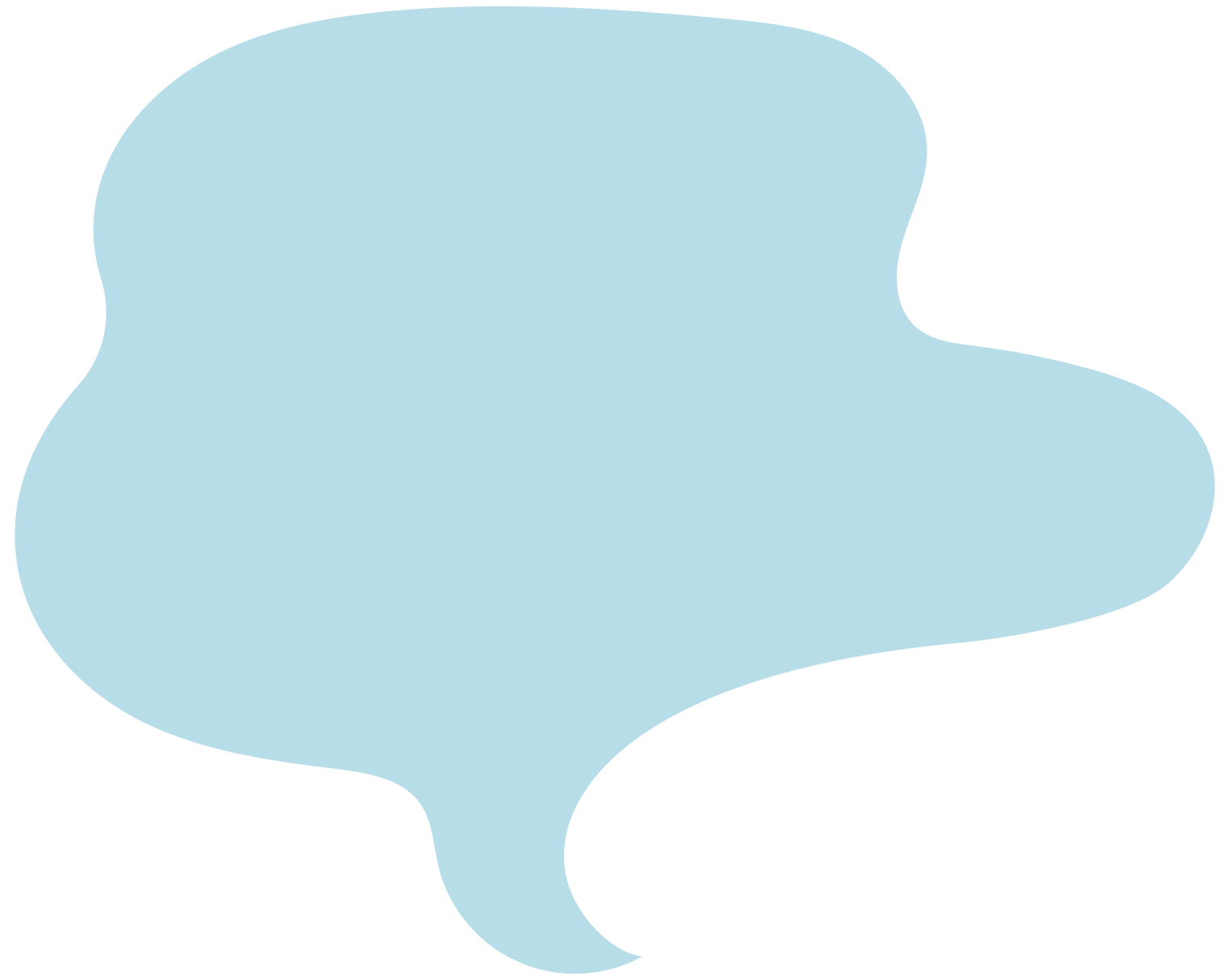 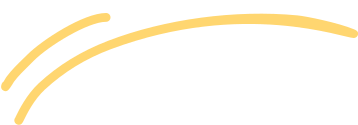 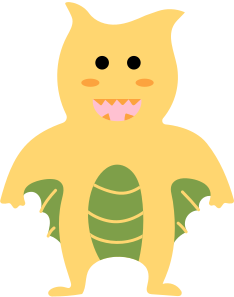 Bài đọc 2: 
Con đã lớn thật rồi
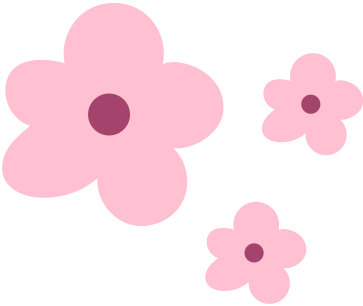 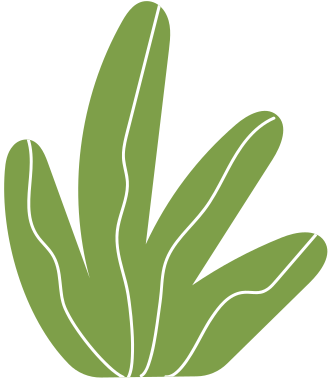 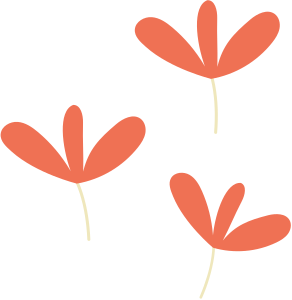 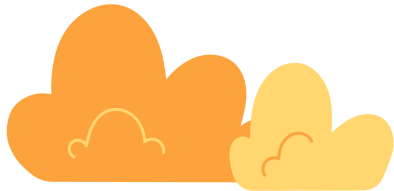 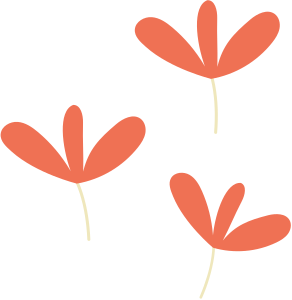 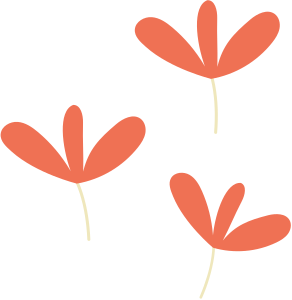 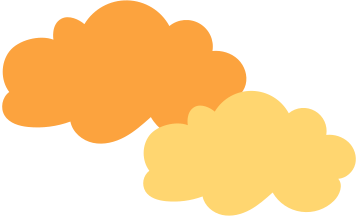 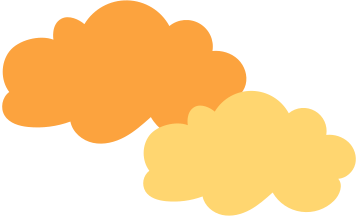 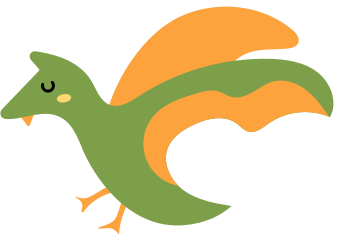 HĐ 1: ĐỌC THÀNH TIẾNG
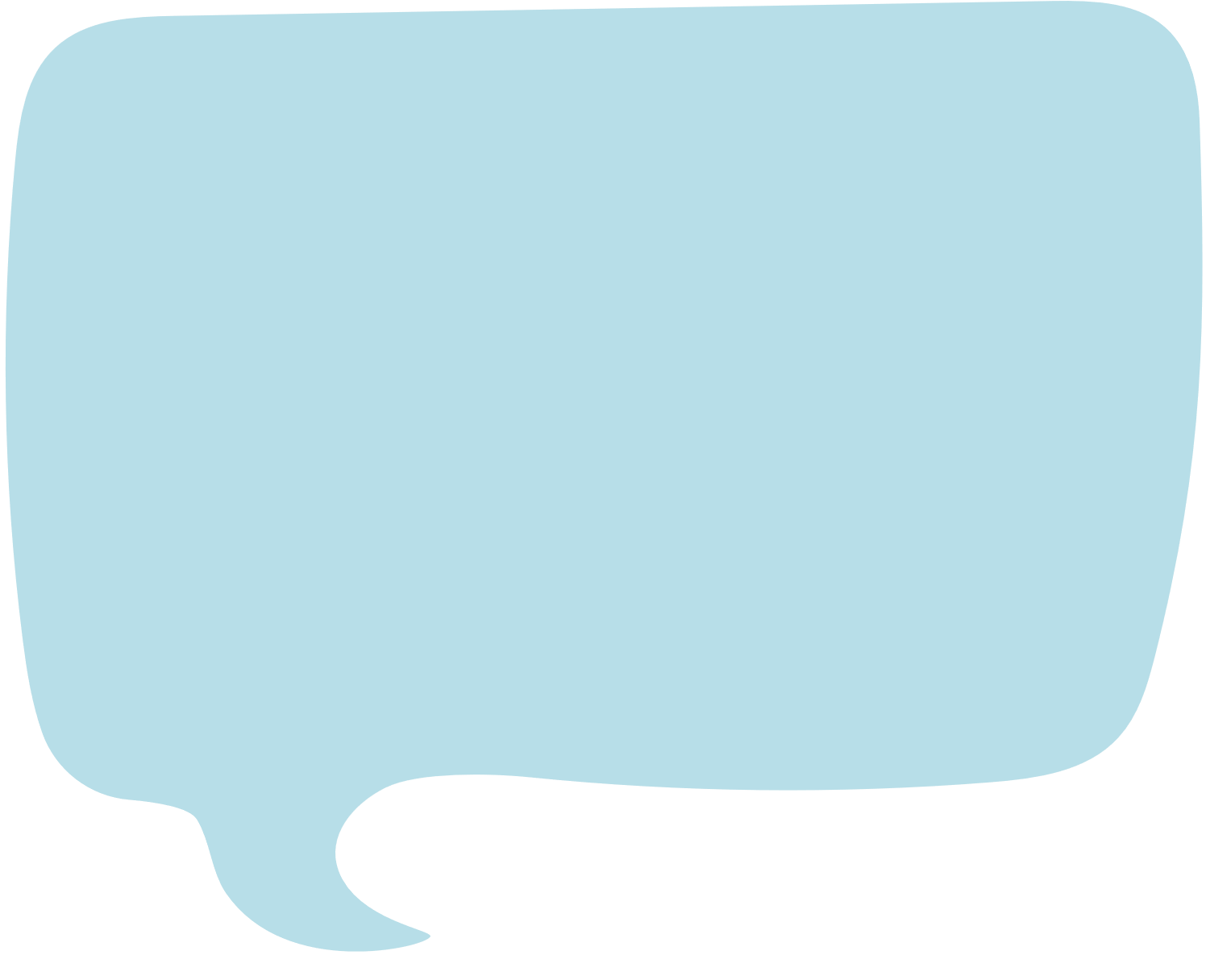 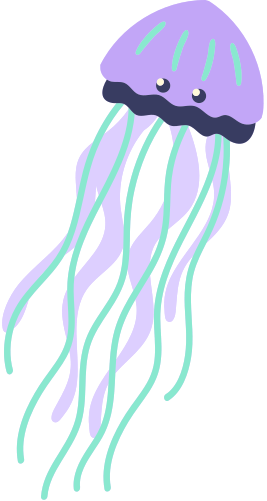 GIỌNG ĐỌC:
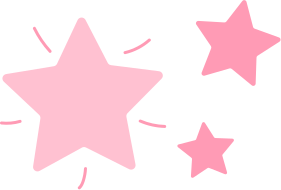 Đoạn 1: Giọng kể hơi buồn.
Đoạn 2: Giọng kể thong thả.
Đoạn 3: Giọng kể nhanh và thiết tha.
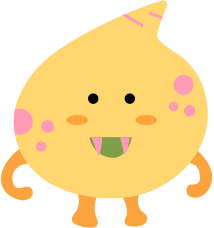 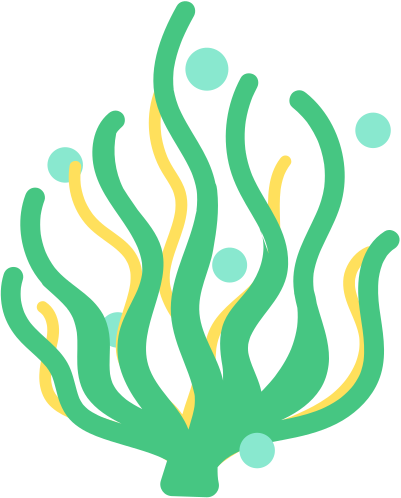 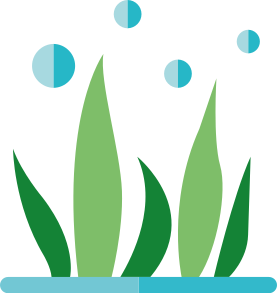 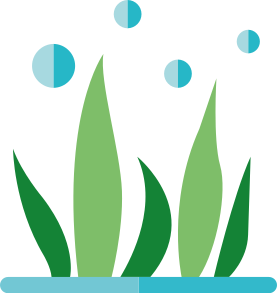 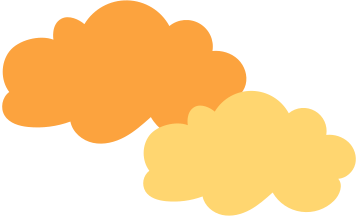 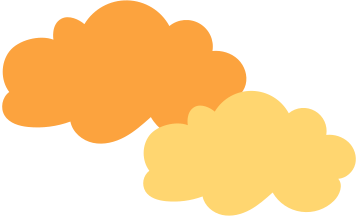 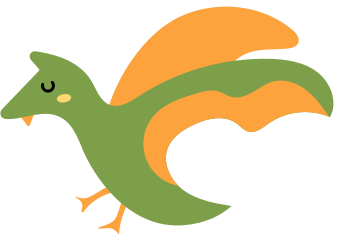 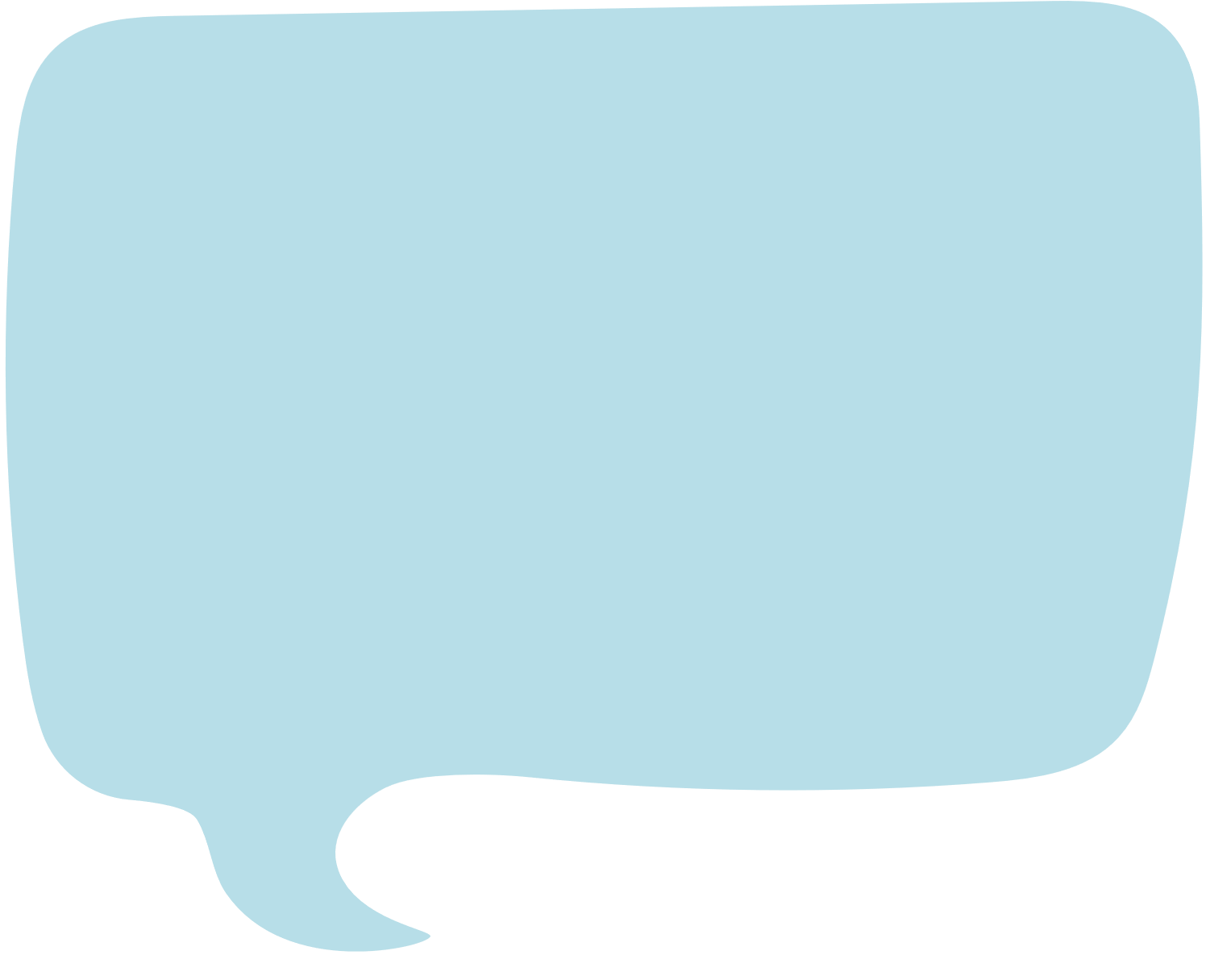 THỰC HÀNH ĐỌC
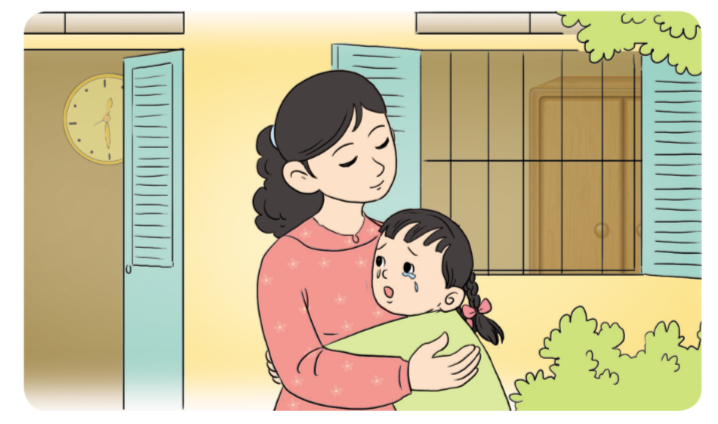 Hướng dẫn:
Các em chú ý ngắt nghỉ các câu dài theo dấu câu hoặc nghĩa của cụm từ.
Đọc đúng các thanh điệu của các từ, giọng điệu.
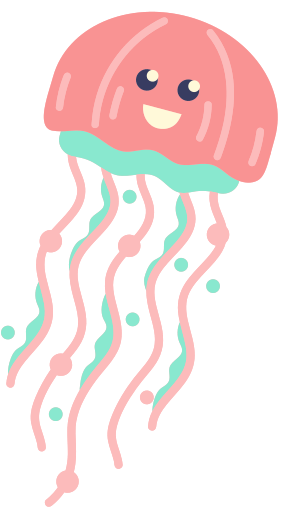 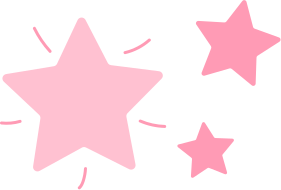 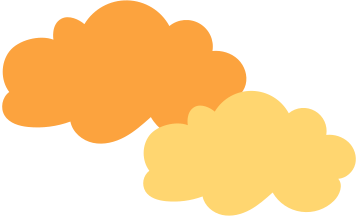 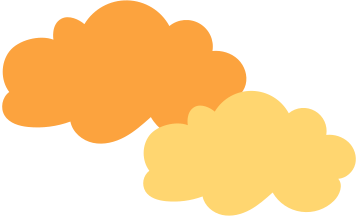 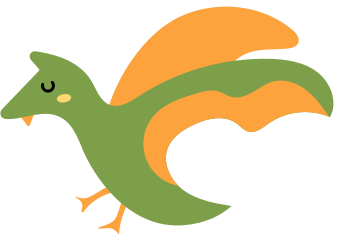 HĐ 2: ĐỌC HIỂU
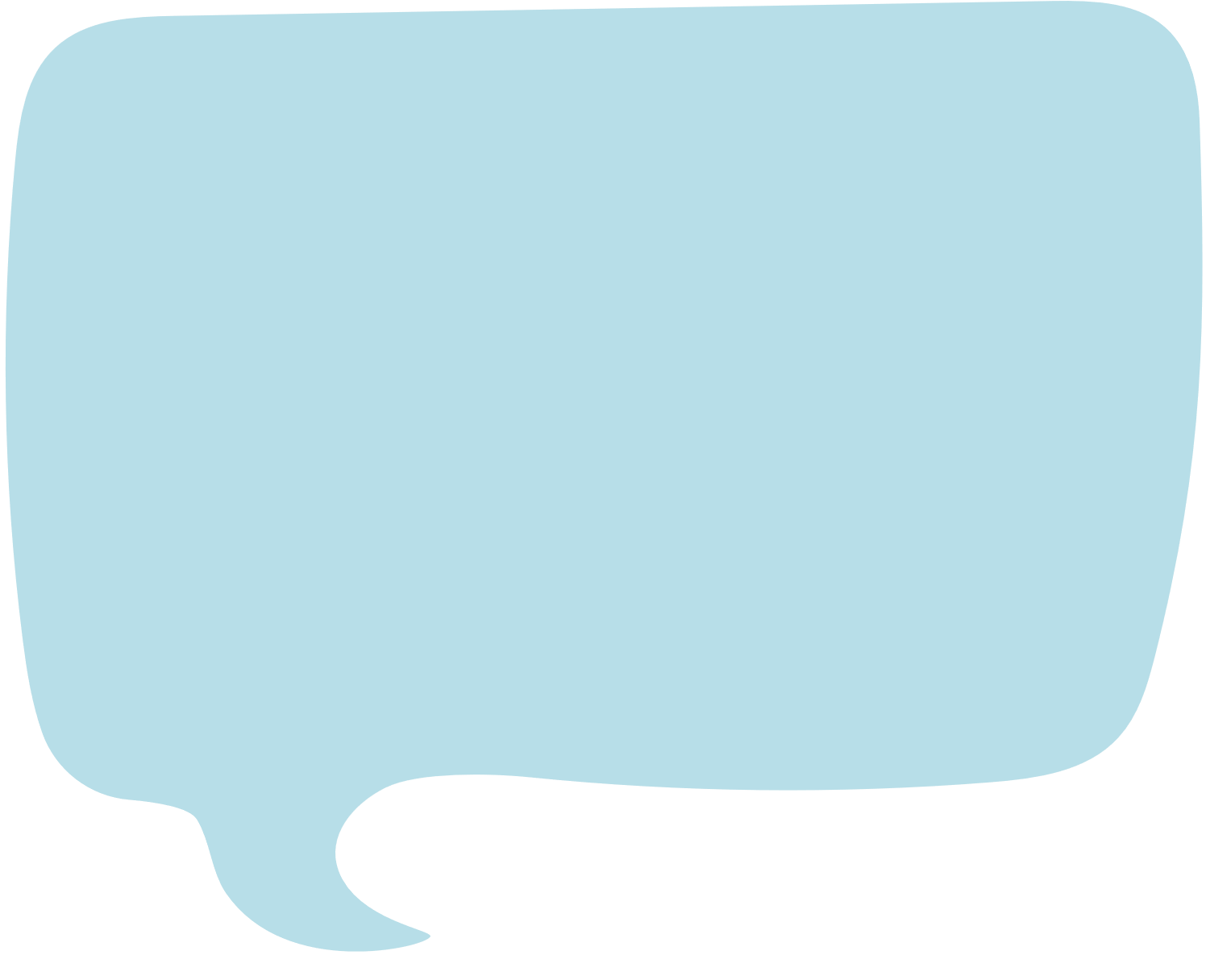 Nói tiếp ý còn thiếu:
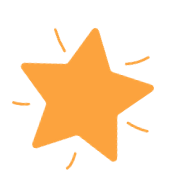 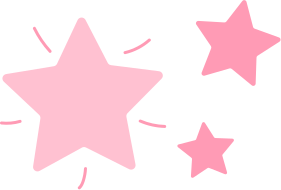 Một cô bé sang nhà dì. Vì dỗi mẹ, …
Dì bảo cô bé ở lại ăn cơm.
Một cô bé sang nhà dì. Vì dỗi mẹ, cô bé mặt buồn thiu.
Ăn xong 2 dì cháu vừa dọn dẹp vừa nói chuyện…
Ăn xong 2 dì cháu vừa dọn dẹp vừa nói chuyện. Dì khuyên bảo cô bé.
Nghe lời dì, cô bé chạy về nhà xin lỗi mẹ….
Nghe lời dì, cô bé chạy về nhà xin lỗi mẹ. Mẹ bảo cô bé đã lớn thật rồi.
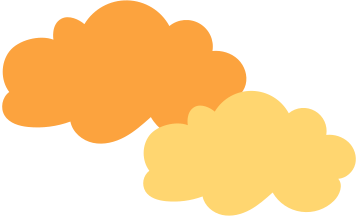 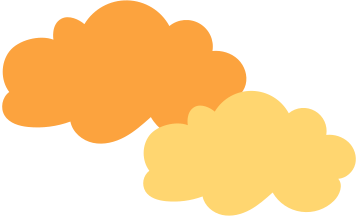 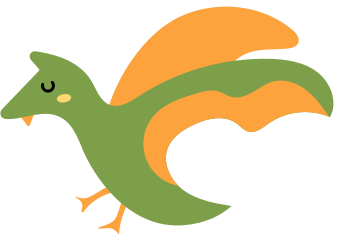 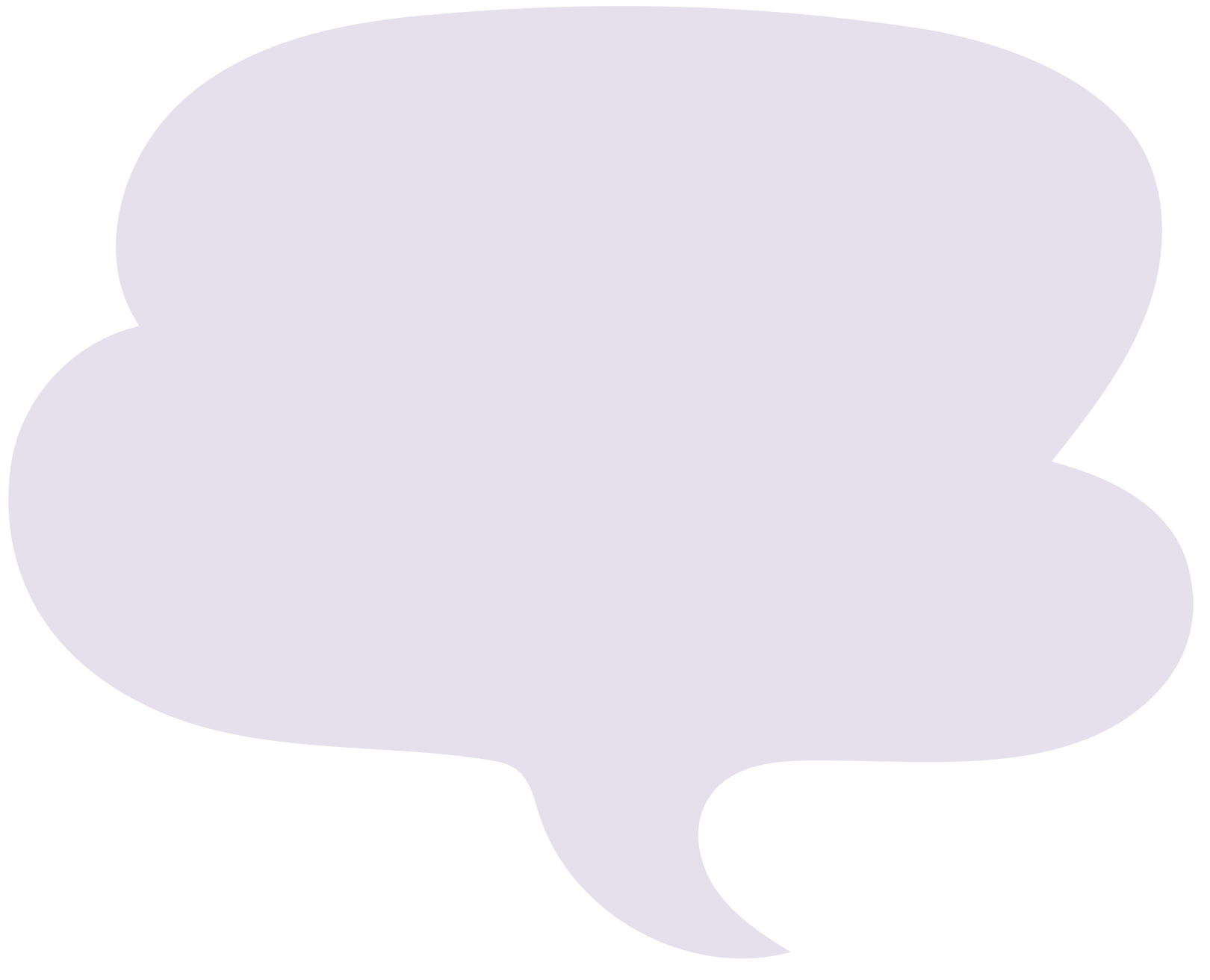 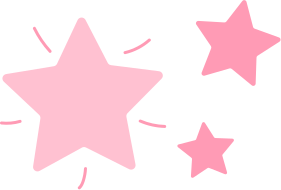 Tìm những lời nhắc nhở và lời khuyên của dì với cô bé?
“Ngày nào cháu cũng ăn cơm nóng, canh ngọt của mẹ, cháu có cảm ơn mẹ không?”
“Cháu mau về nhà đi! Mẹ cháu đang mong đấy.”
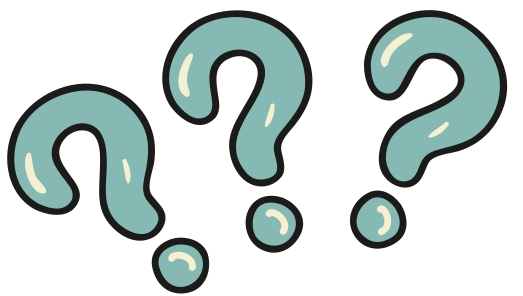 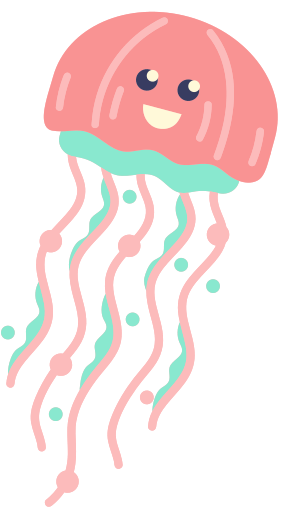 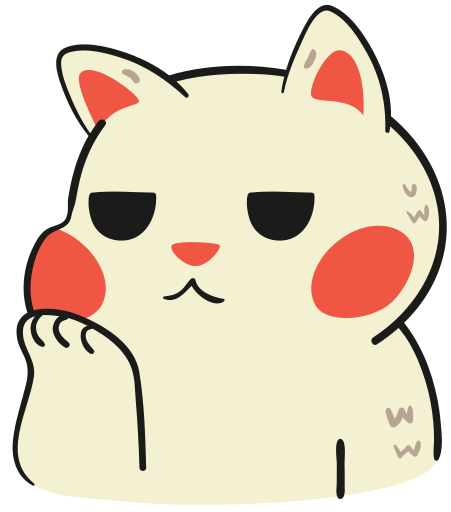 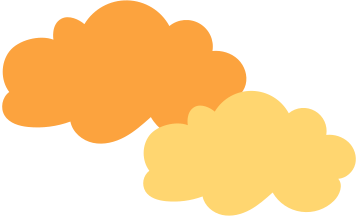 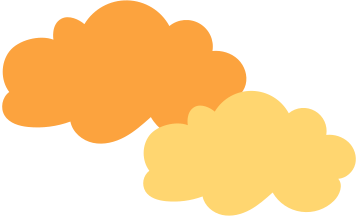 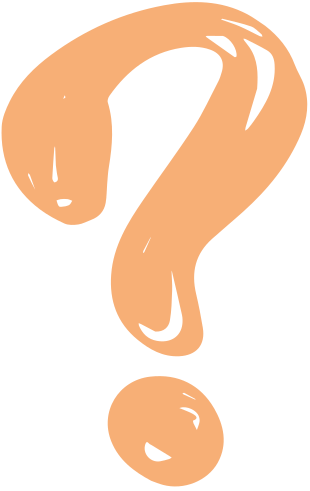 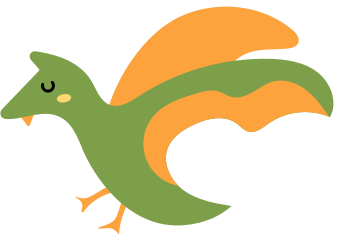 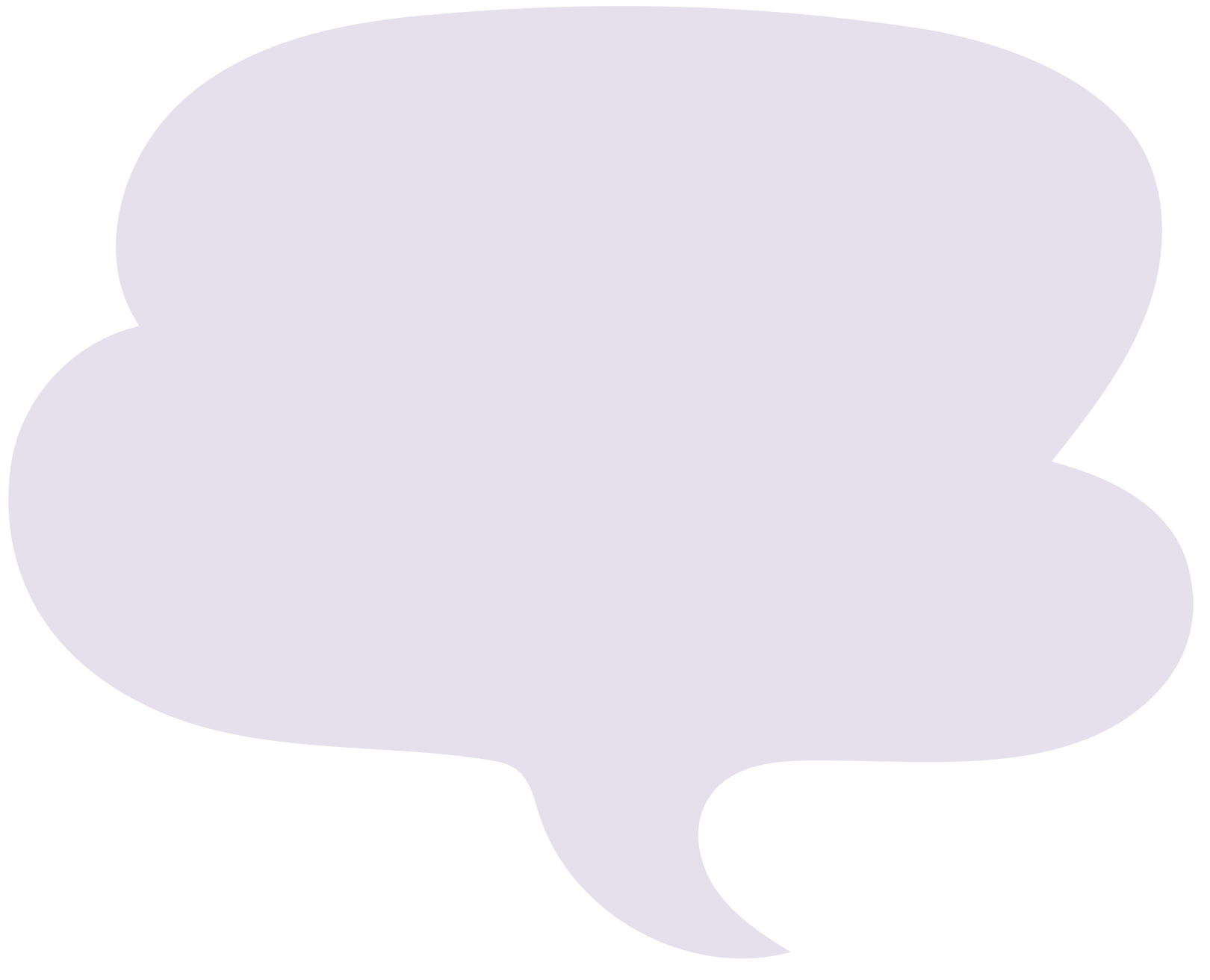 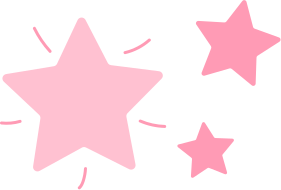 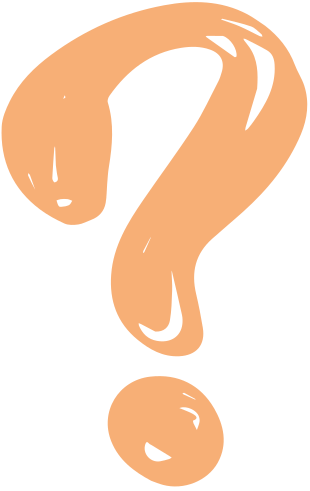 Vì sao mẹ cô bé nói: “Con đã lớn thật rồi”?
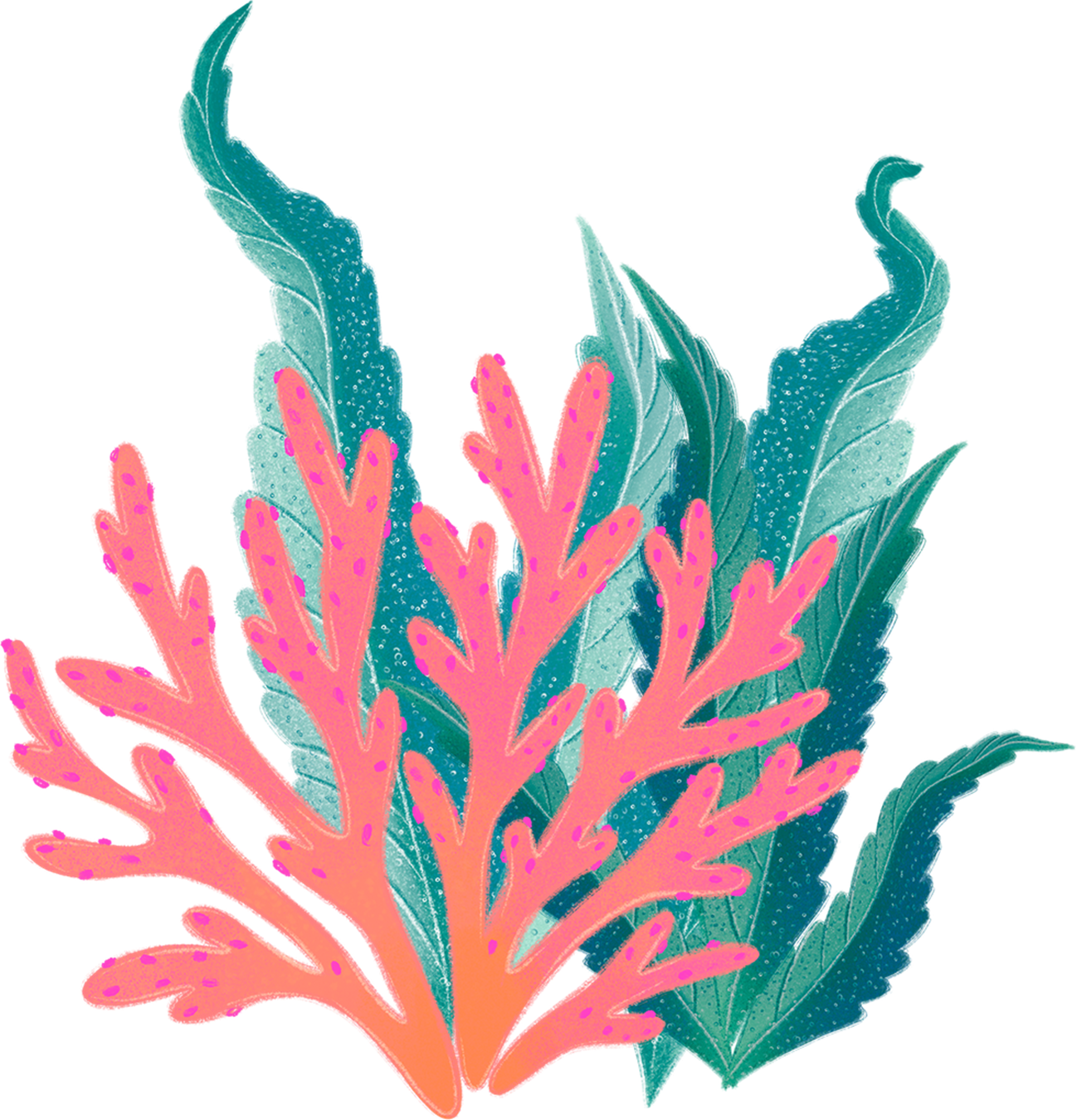 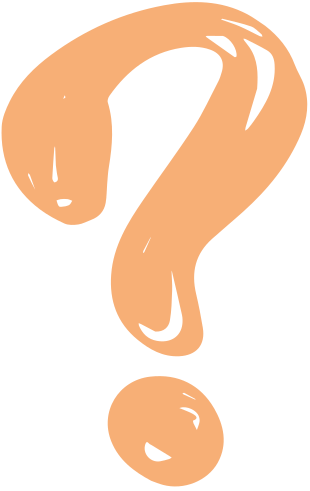 Mẹ nói như vậy vì thấy con đã
biết phân biệt đúng - sai và biết xin lỗi.
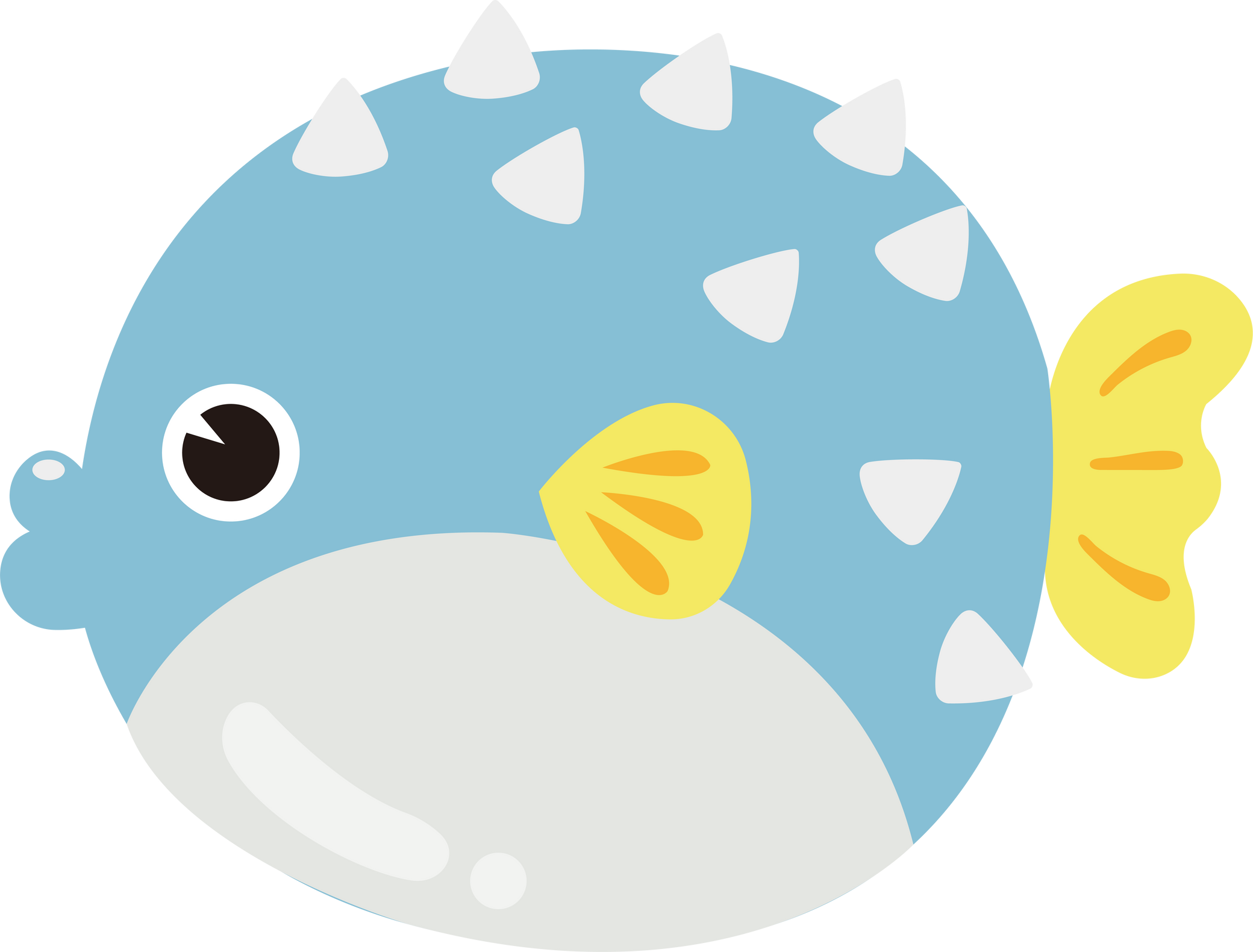 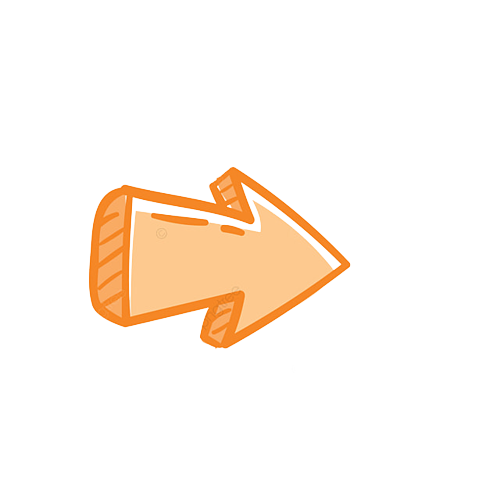 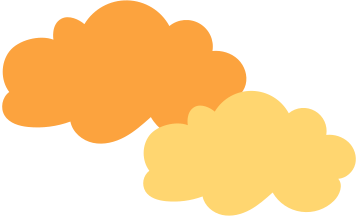 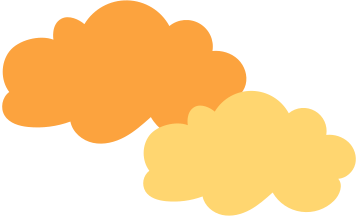 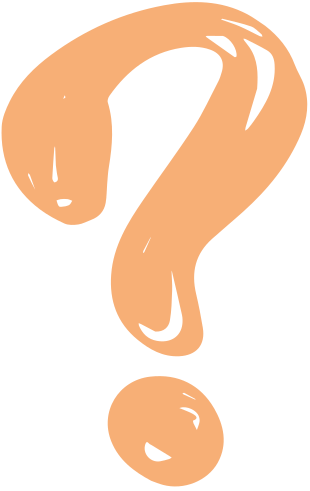 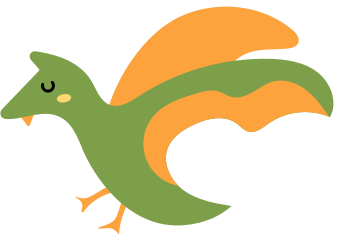 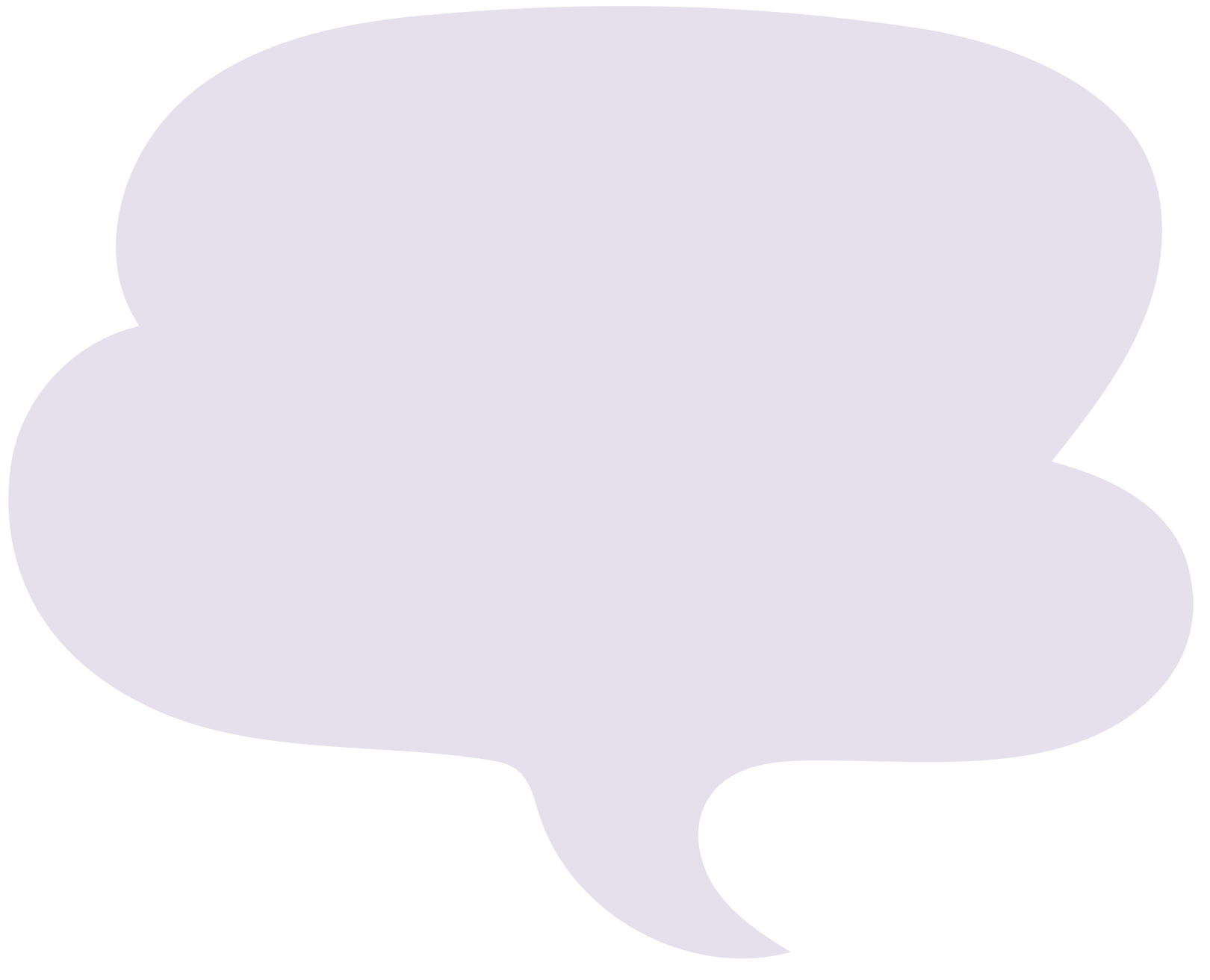 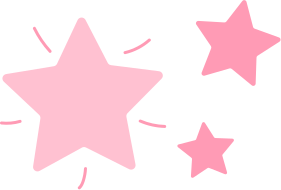 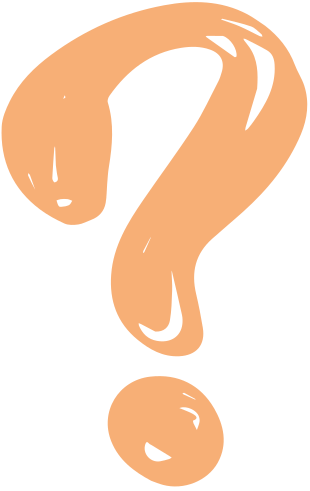 Thử đặt một tên khác cho câu chuyện.
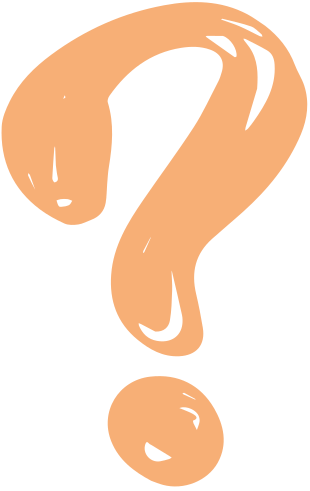 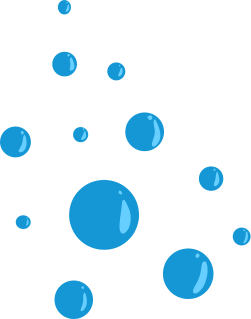 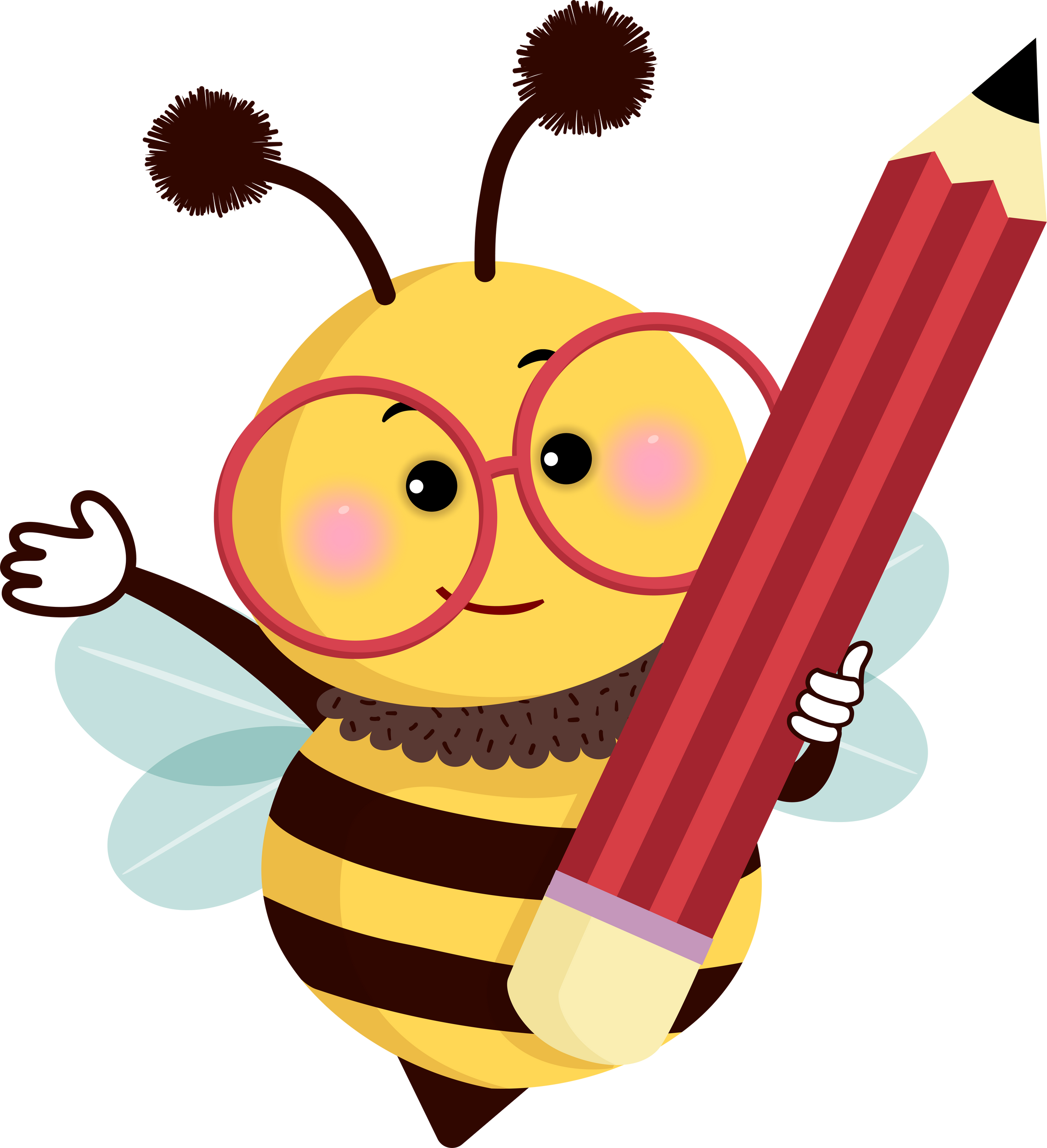 “Cô bé ngoan”
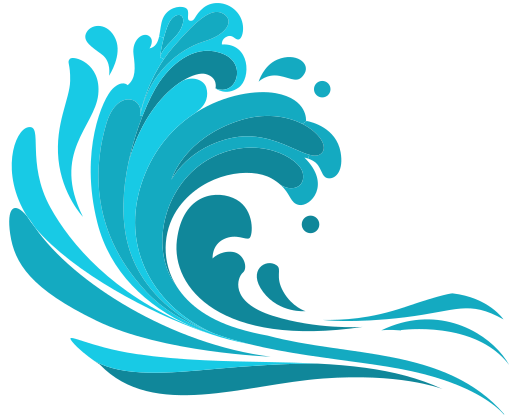 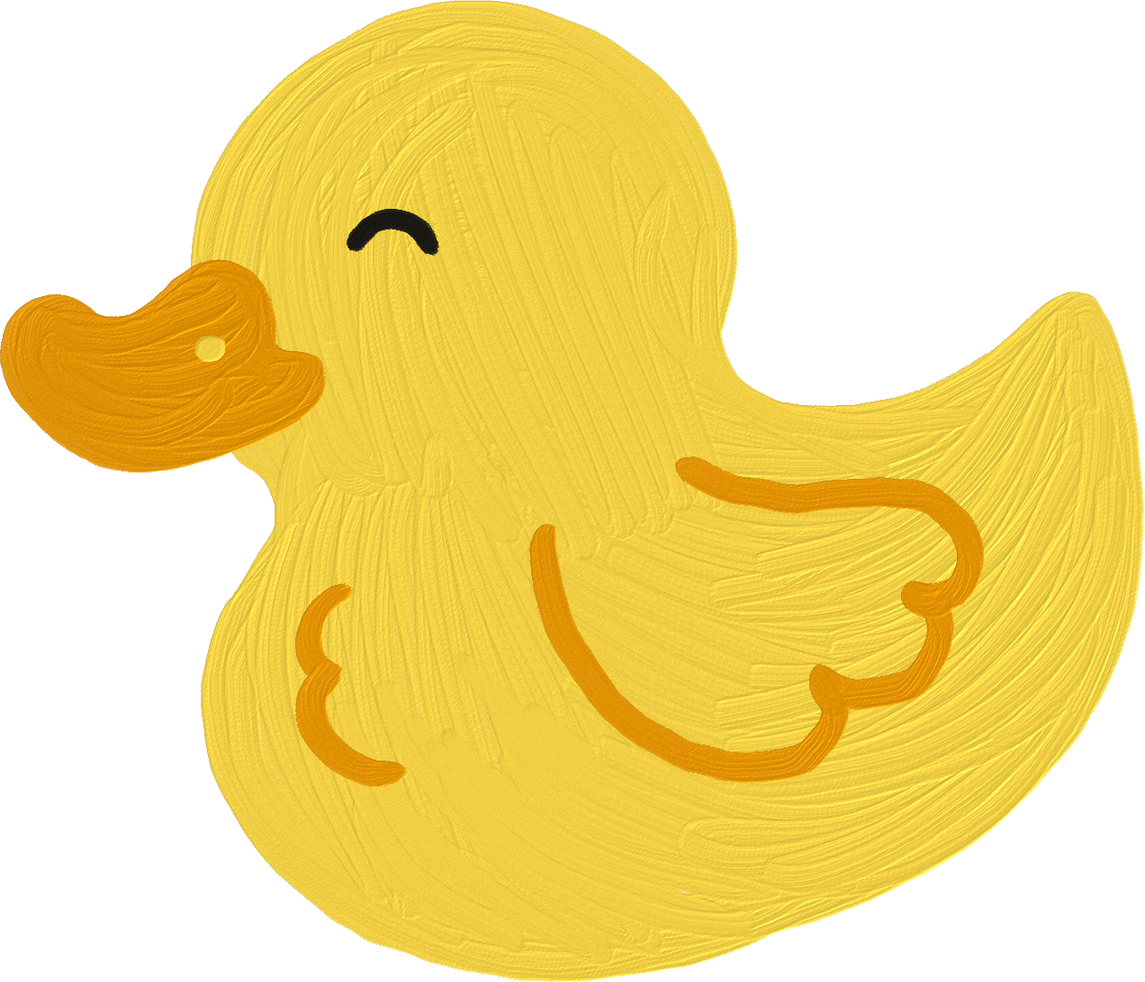 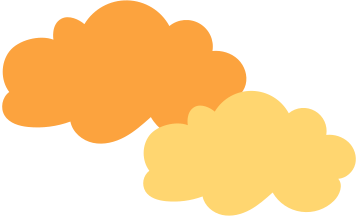 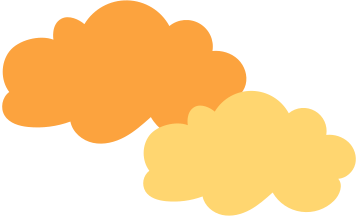 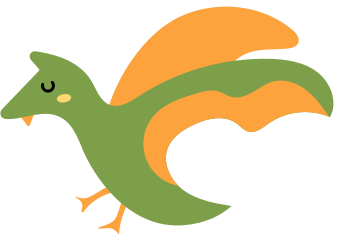 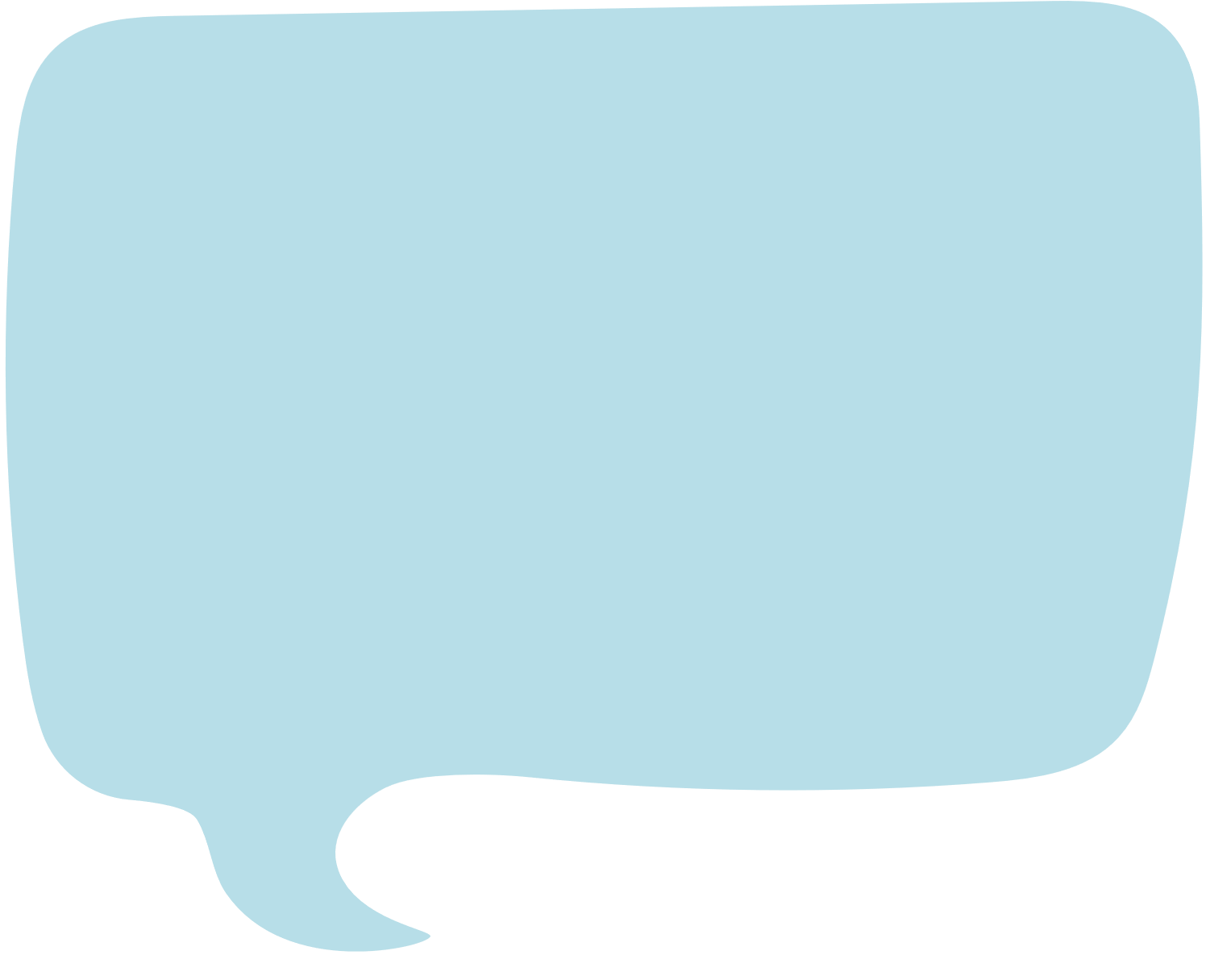 Qua câu chuyện em hiểu được điều gì?
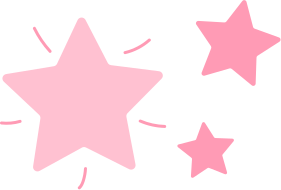 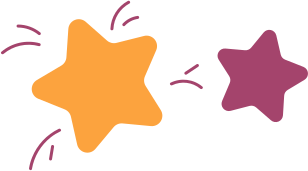 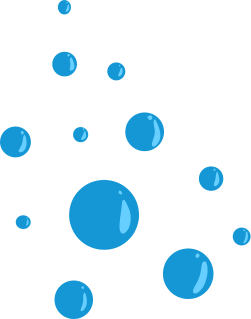 Câu chuyện giúp em hiểu em phải ứng xử thế nào khi đã lớn – không giận dỗi bố mẹ, biết nhận lỗi và sửa lỗi.
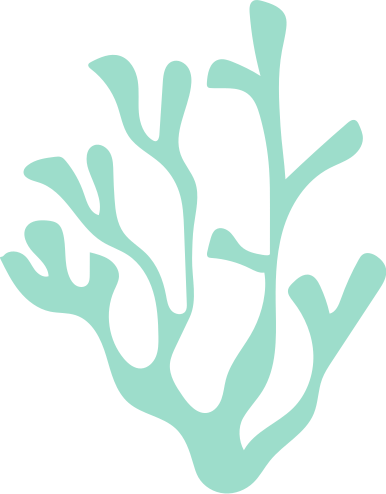 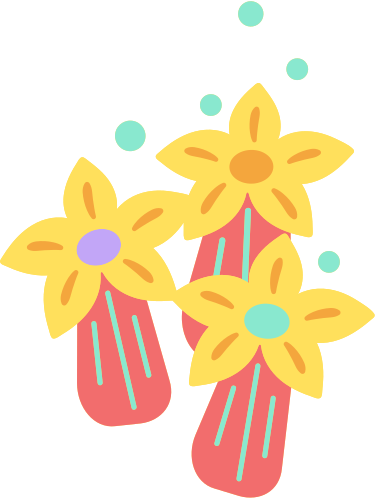 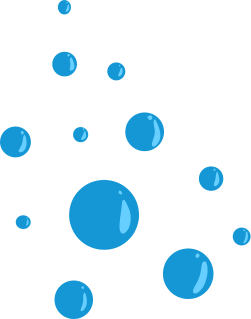 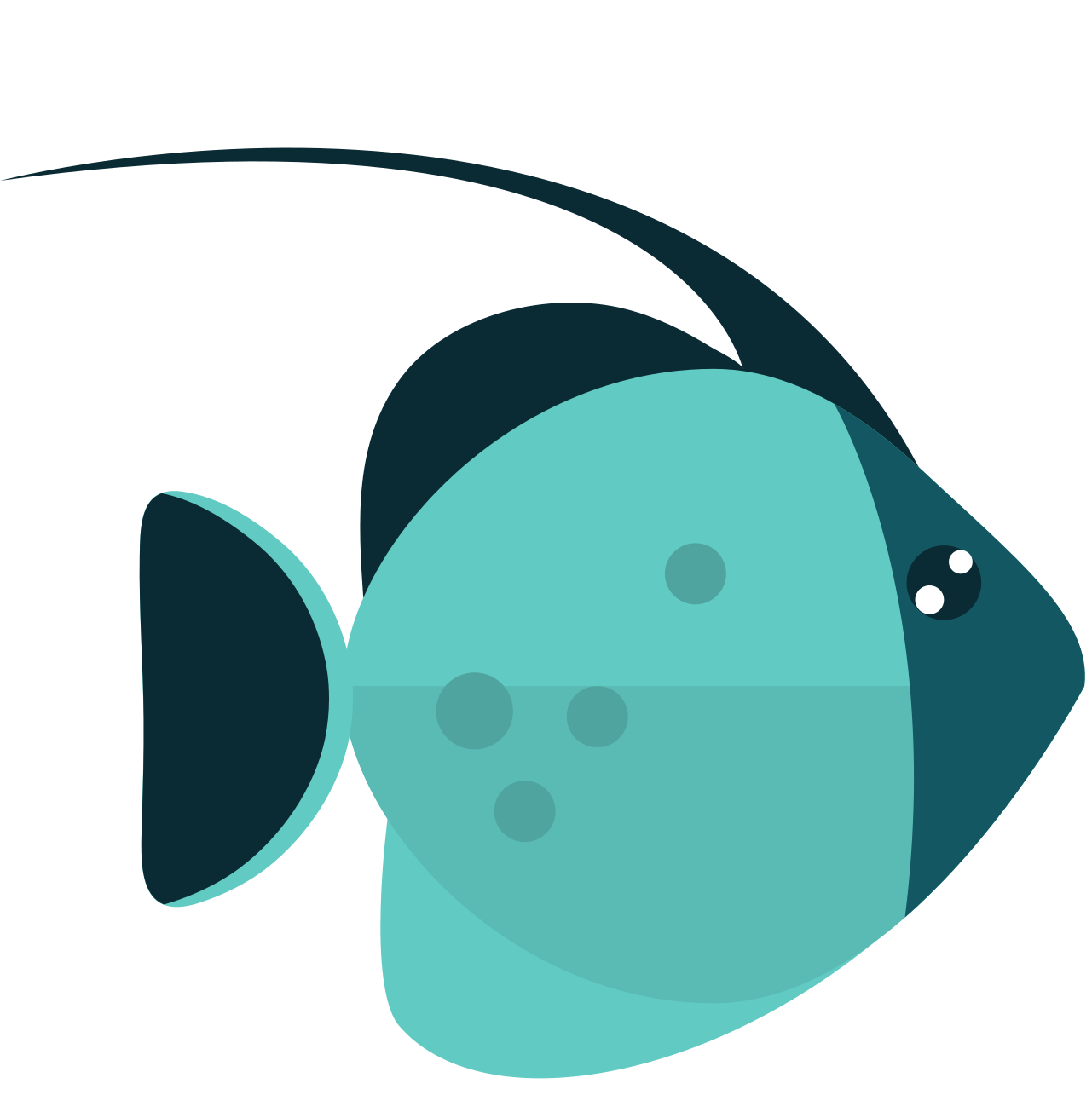 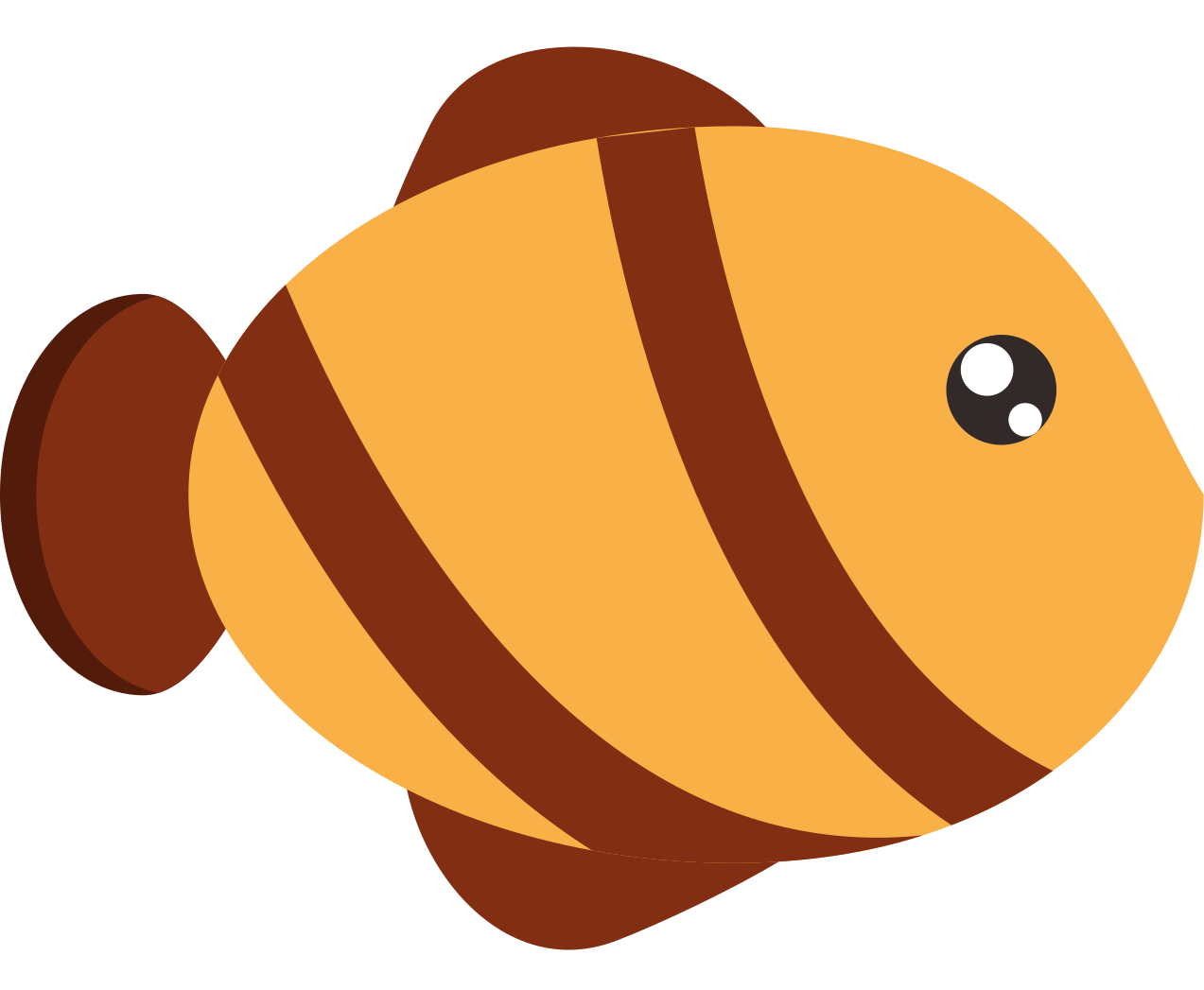 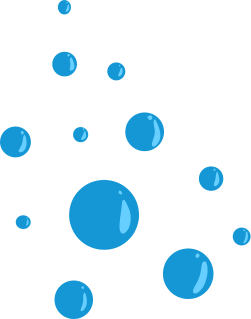 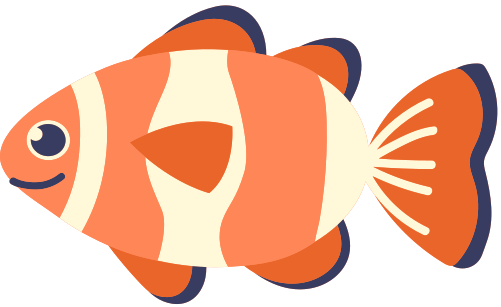 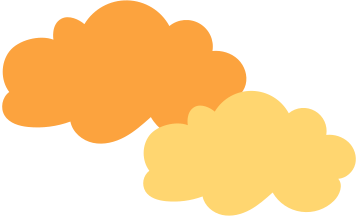 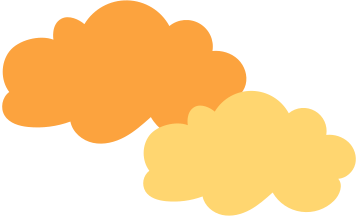 LUYỆN TẬP
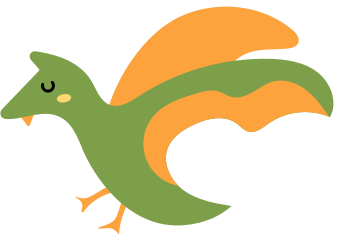 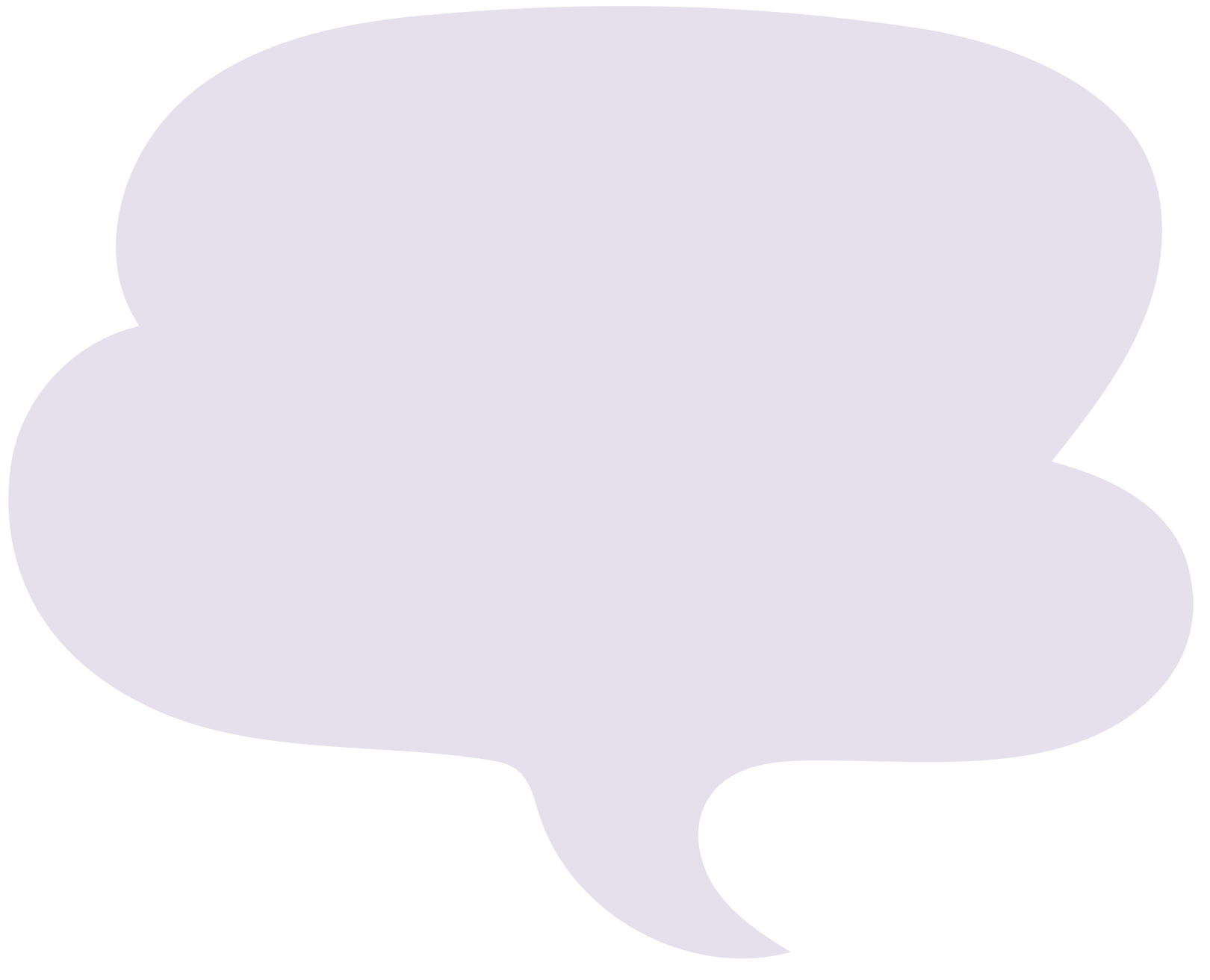 Tác dụng của các dấu gạch ngang
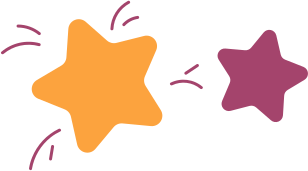 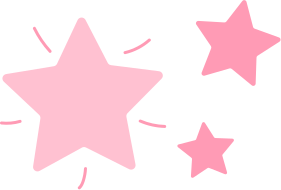 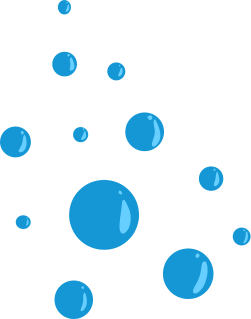 Dấu gạch ngang đánh dấu lời nói trục tiếp của nhân vật trong đối thoại.
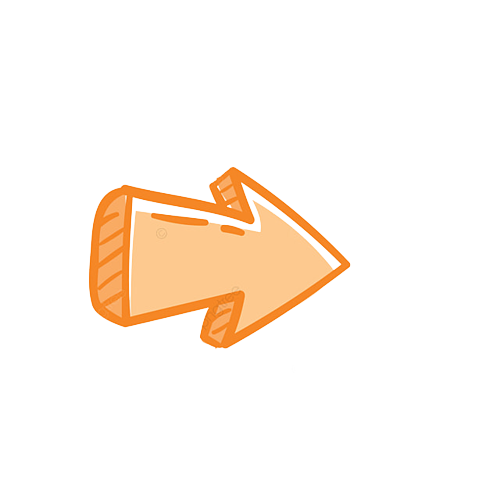 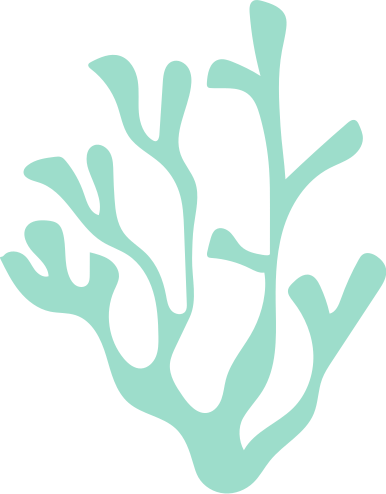 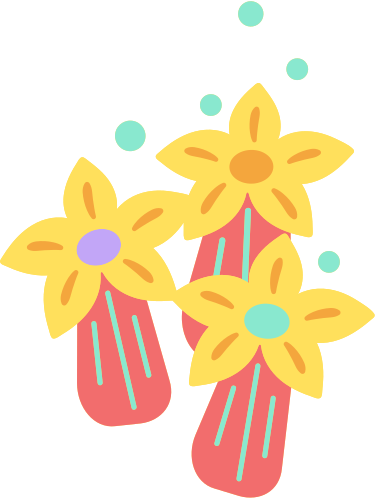 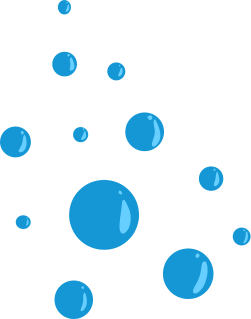 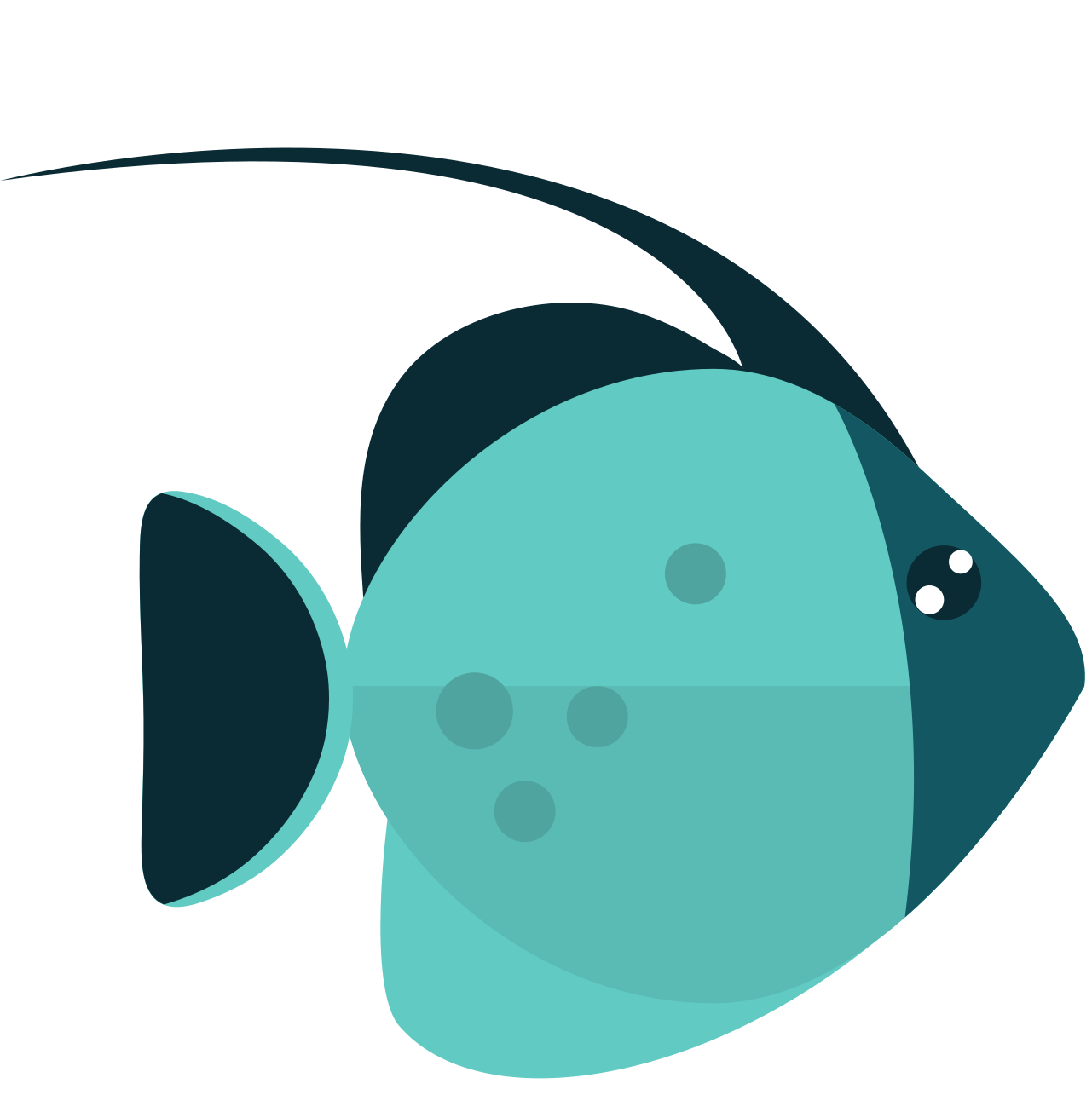 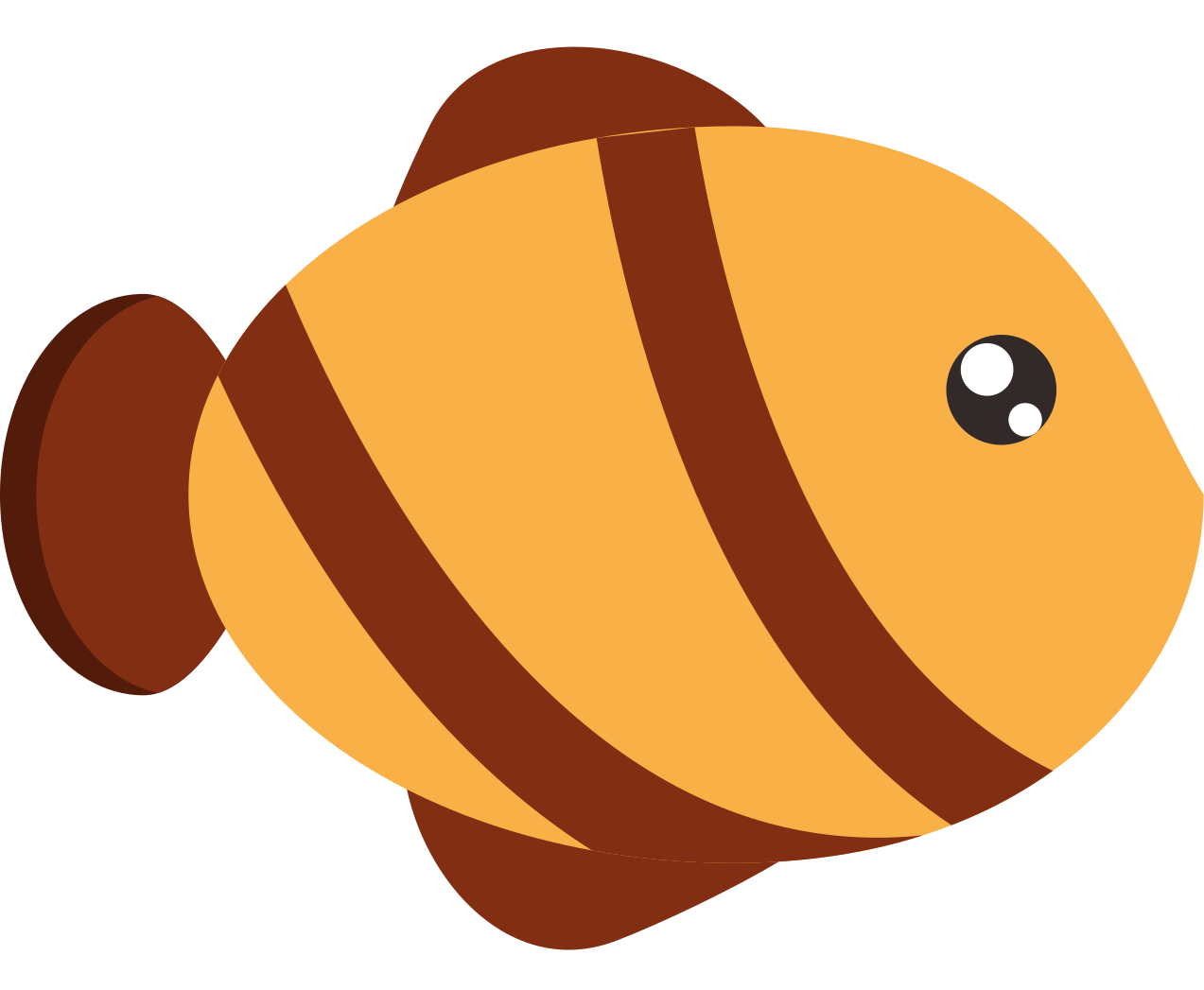 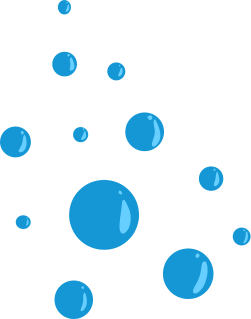 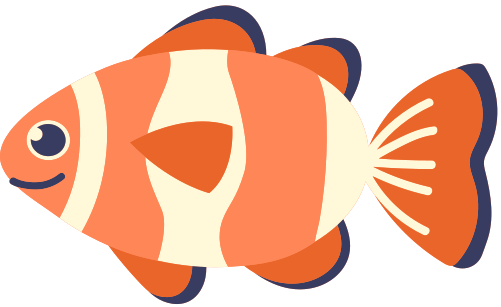 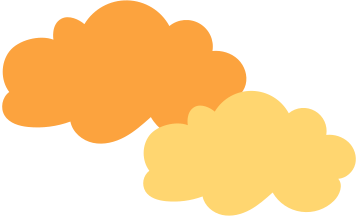 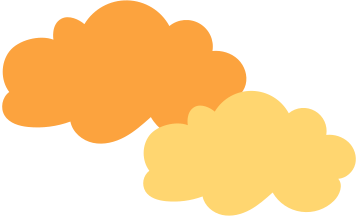 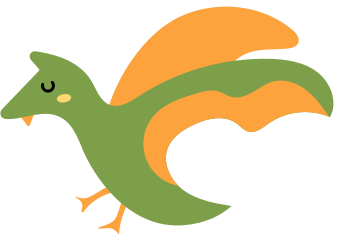 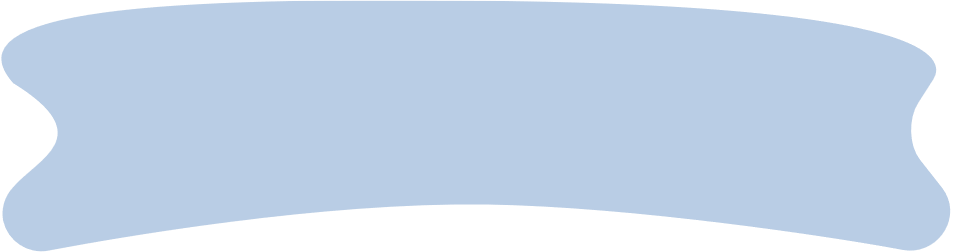 Quy tắc lượt lời trong đối thoại
Các nhân vật trong câu chuyện đối thoại như thế nào? Chọn ý đúng:
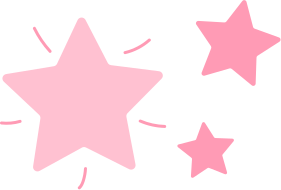 a) Các nhân vật cùng nói một lúc.
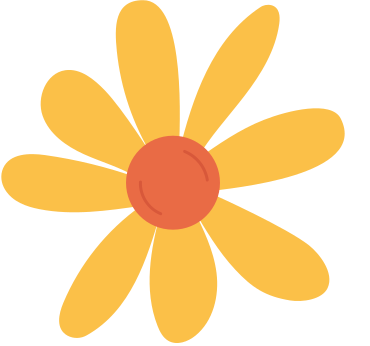 b) Nhân vật này nói xong lượt của mình, nhân vật khác mới nói.
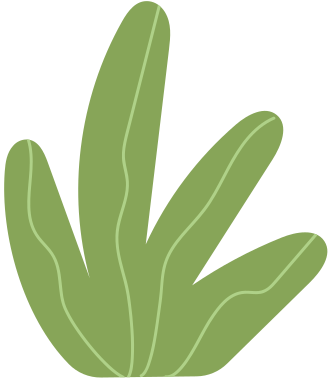 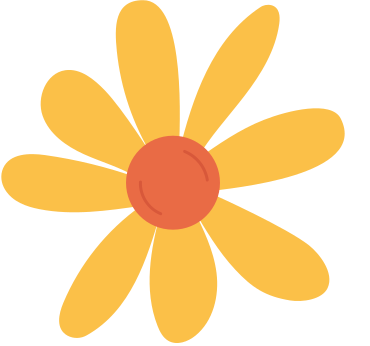 c) Nhân vật này đang nói thì nhân vật khác nói xen vào.
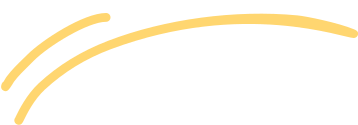 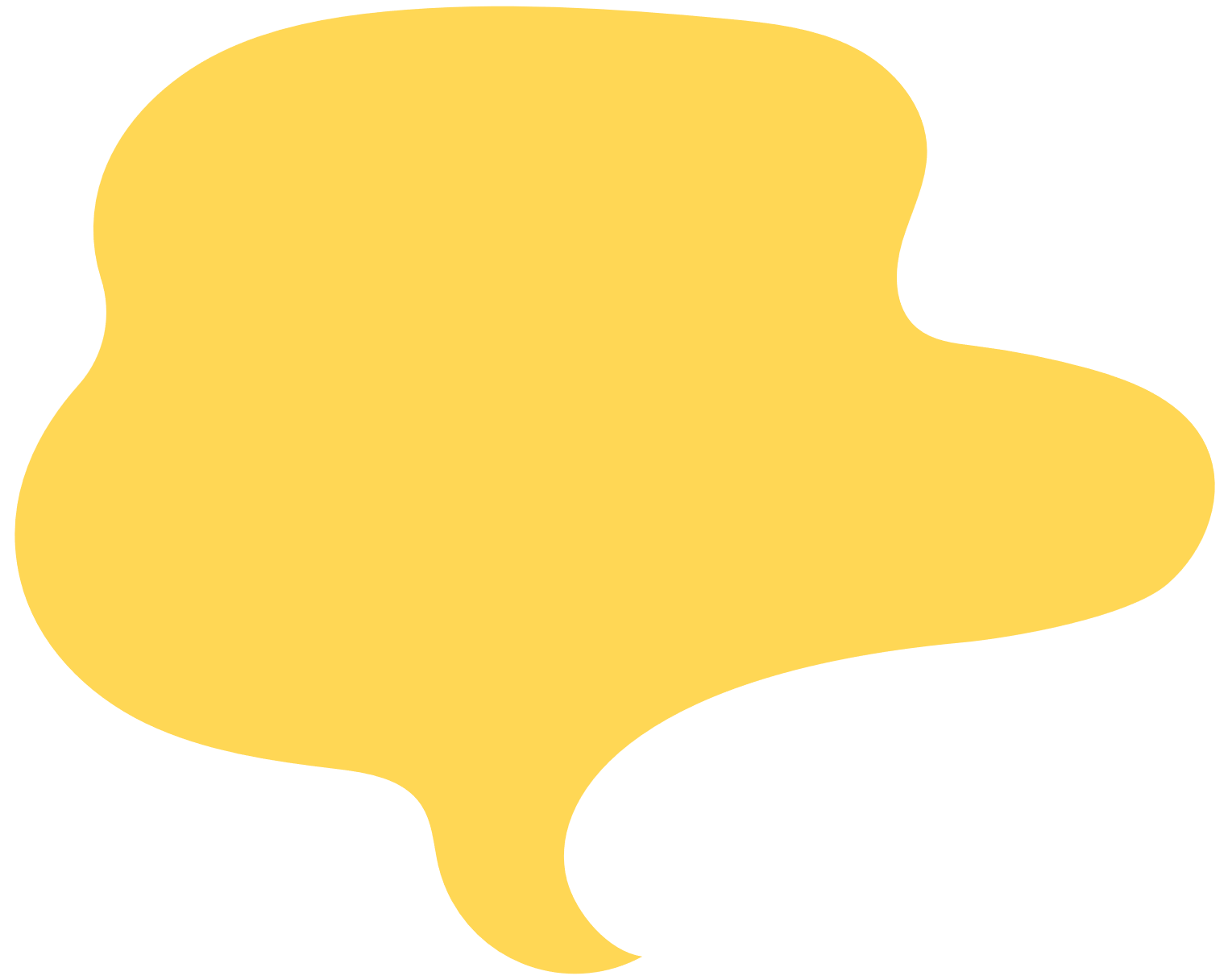 Khi nói chuyện với nhau, để giữ phép lịch sự, người ta đợi người khác nói xong mới nói ý kiến của mình.
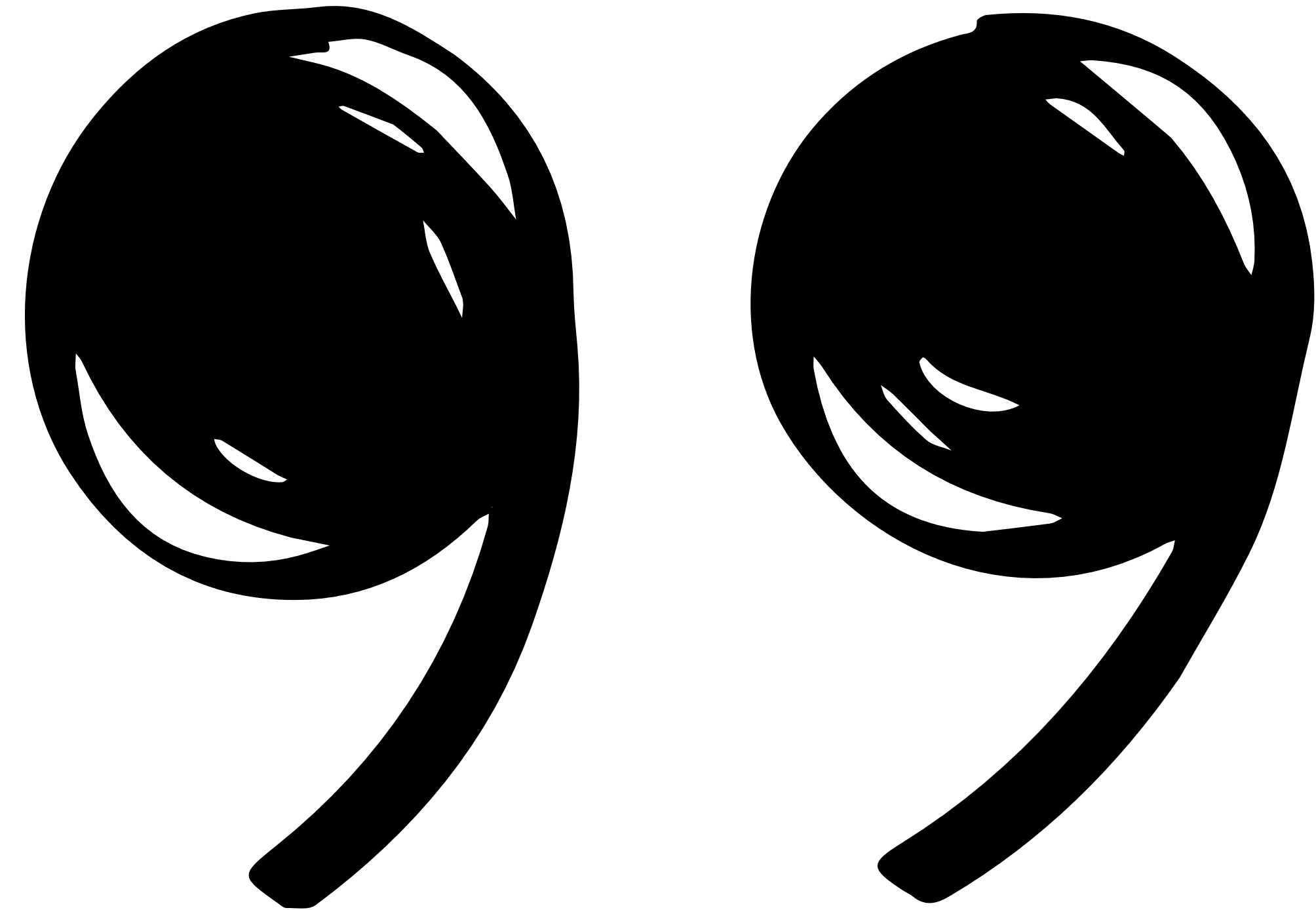 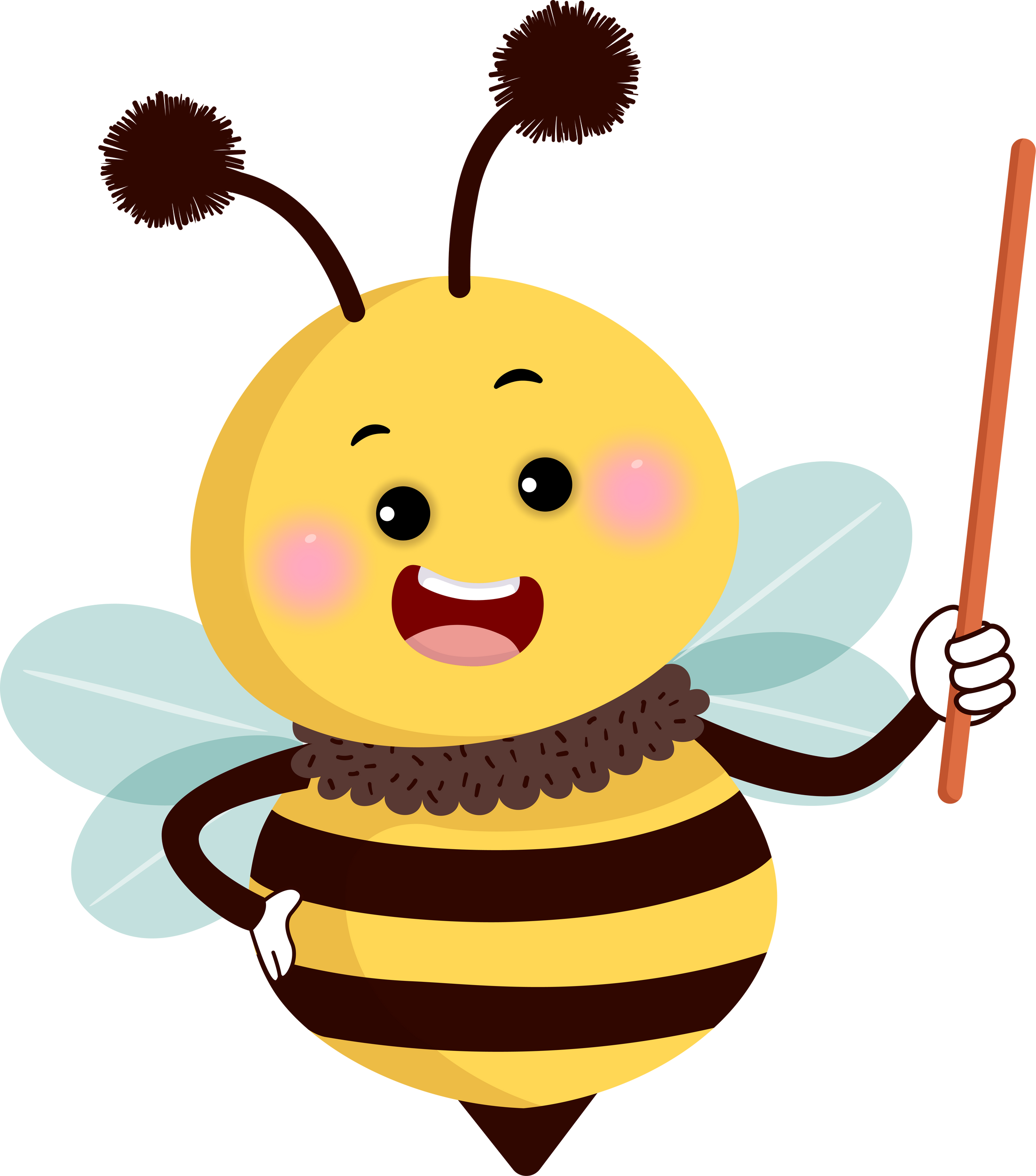 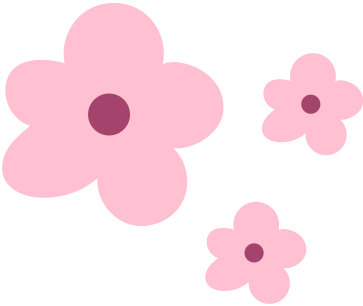 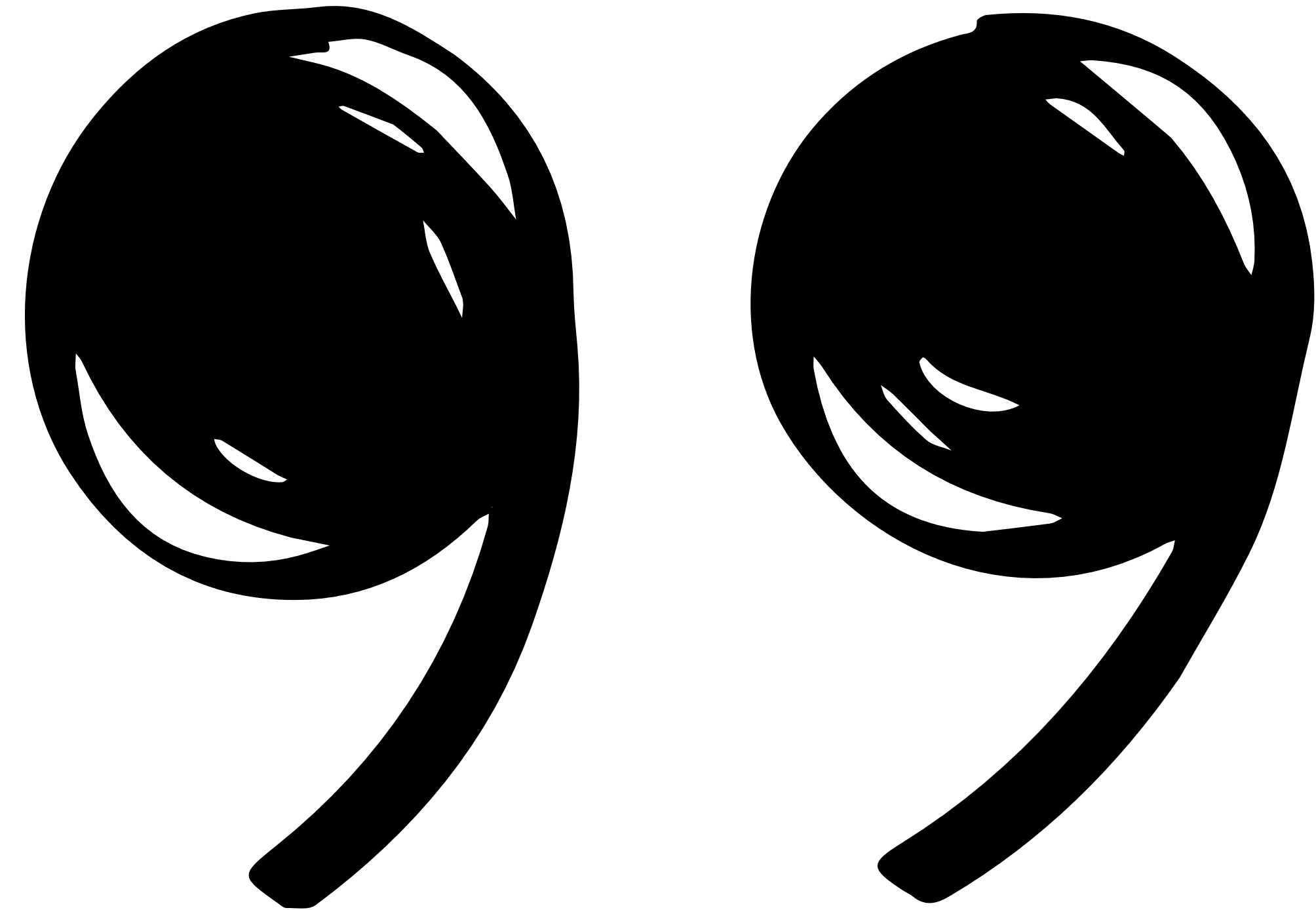 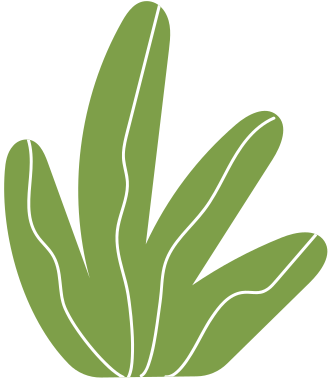 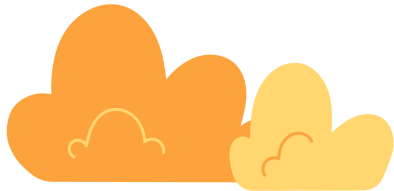 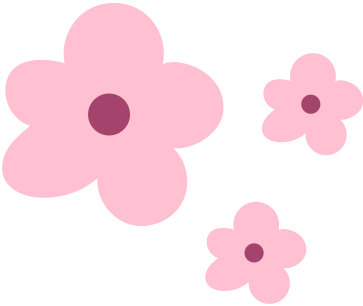 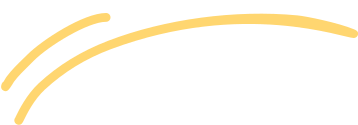 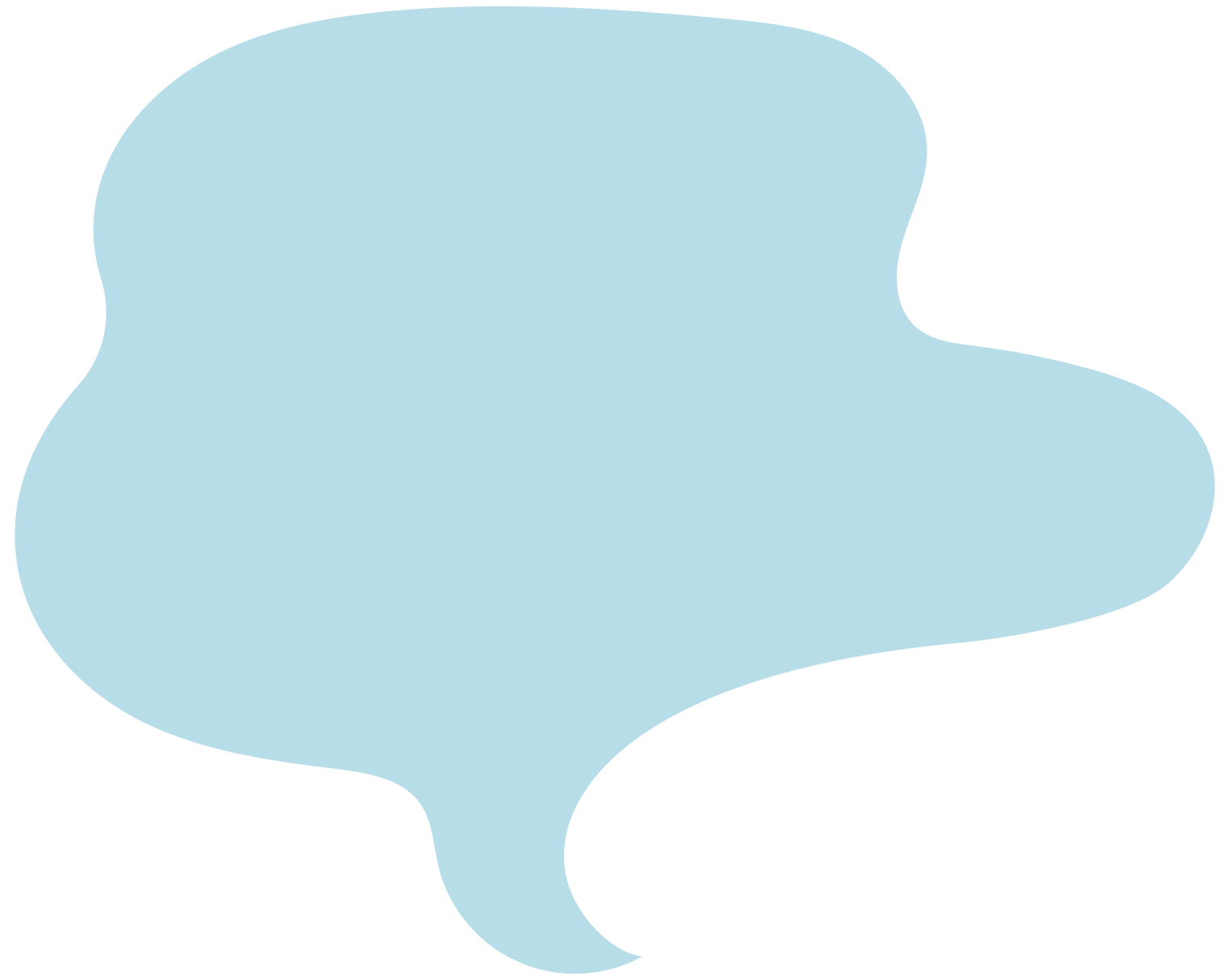 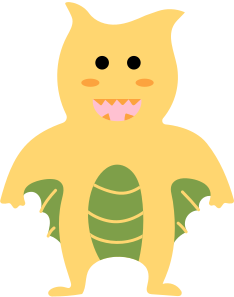 Bài viết 2: 
Kể lại một cuộc trò chuyện
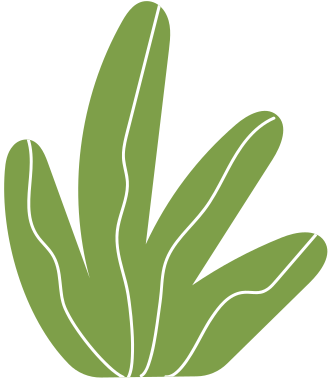 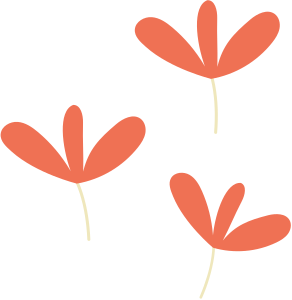 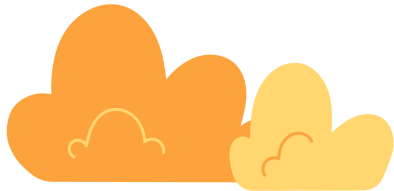 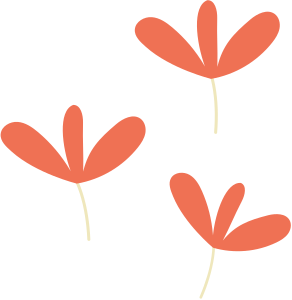 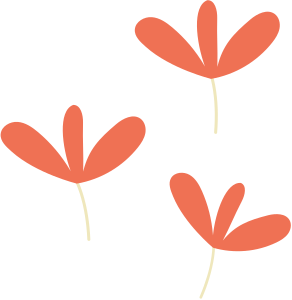 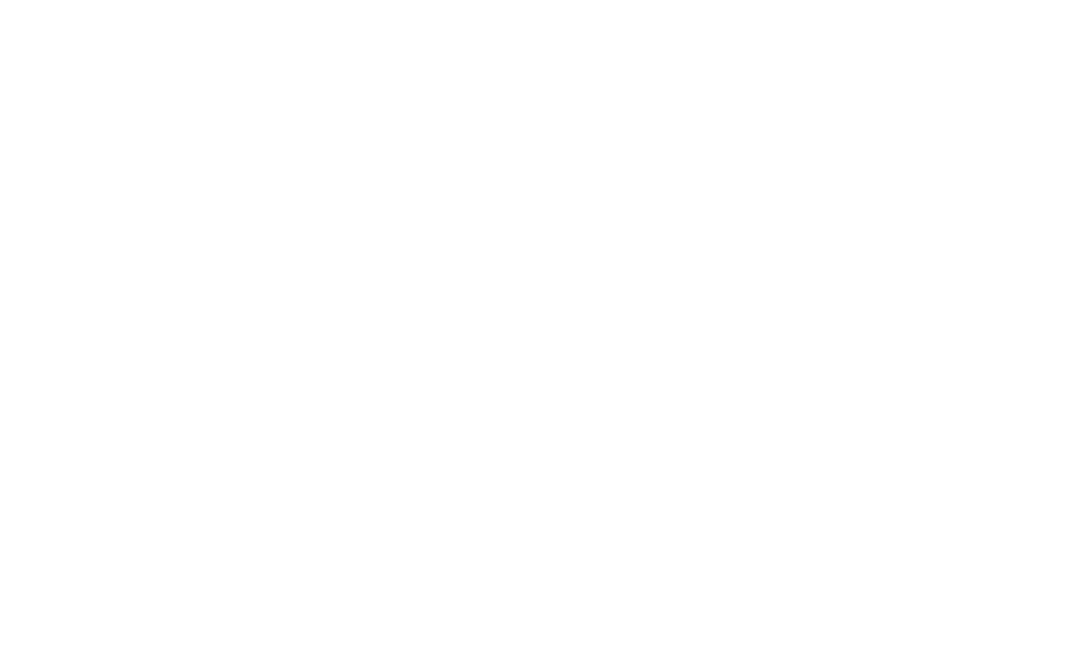 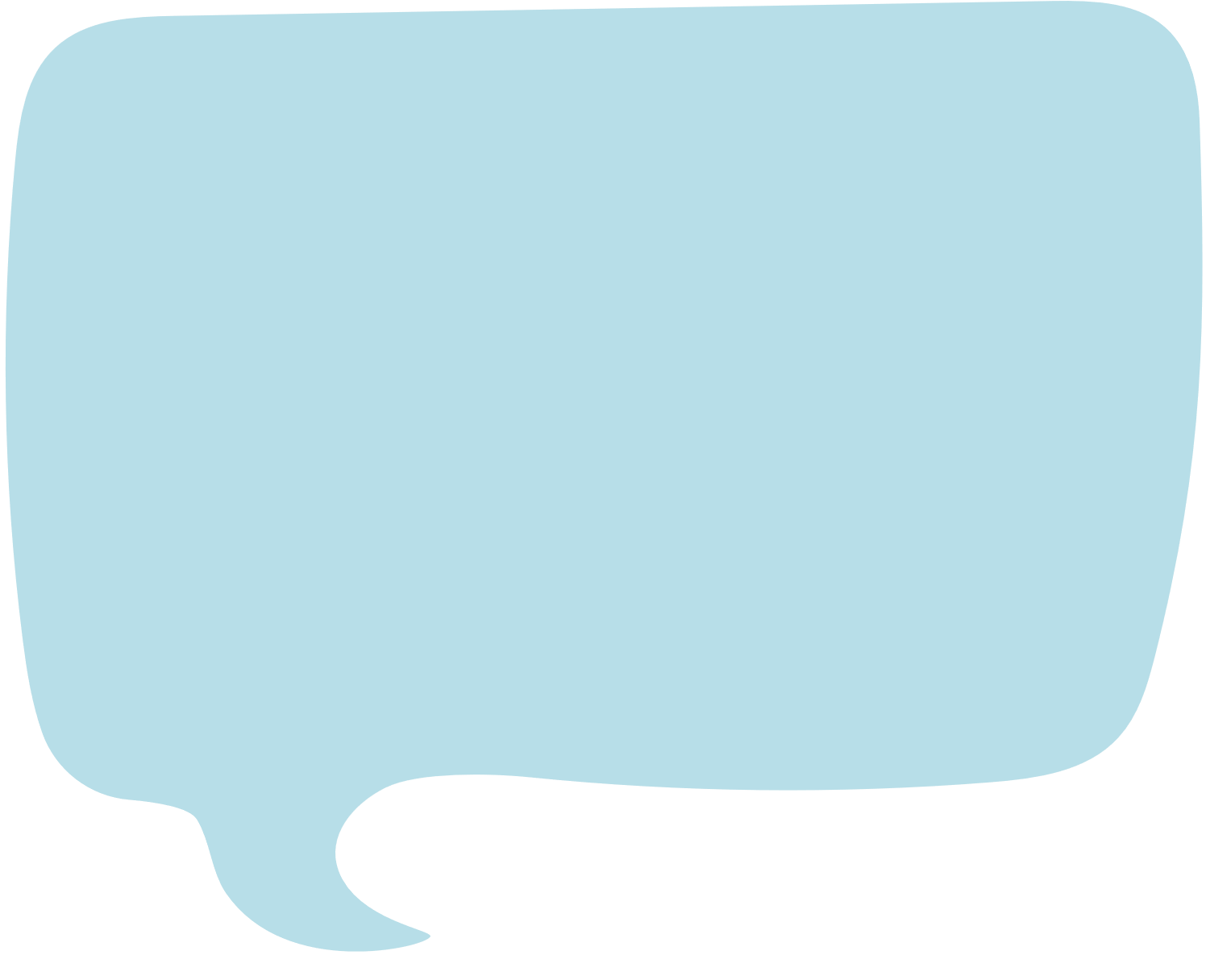 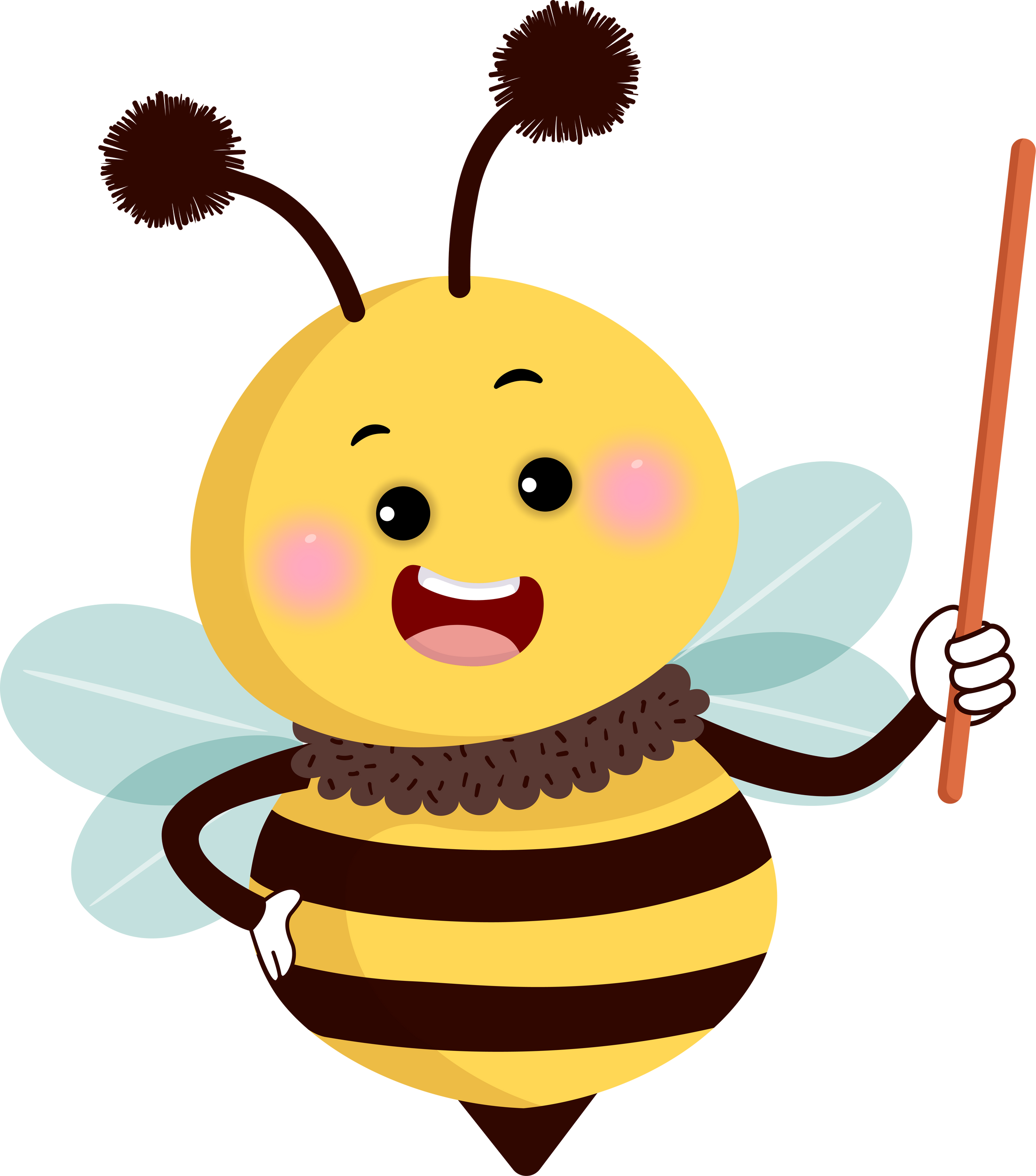 KHỞI ĐỘNG
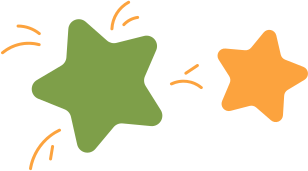 Trong câu chuyện “Con đã lớn thật rồi!”, em có nhận xét gì về tác dụng của dấu hai chấm và dấu gạch ngang?
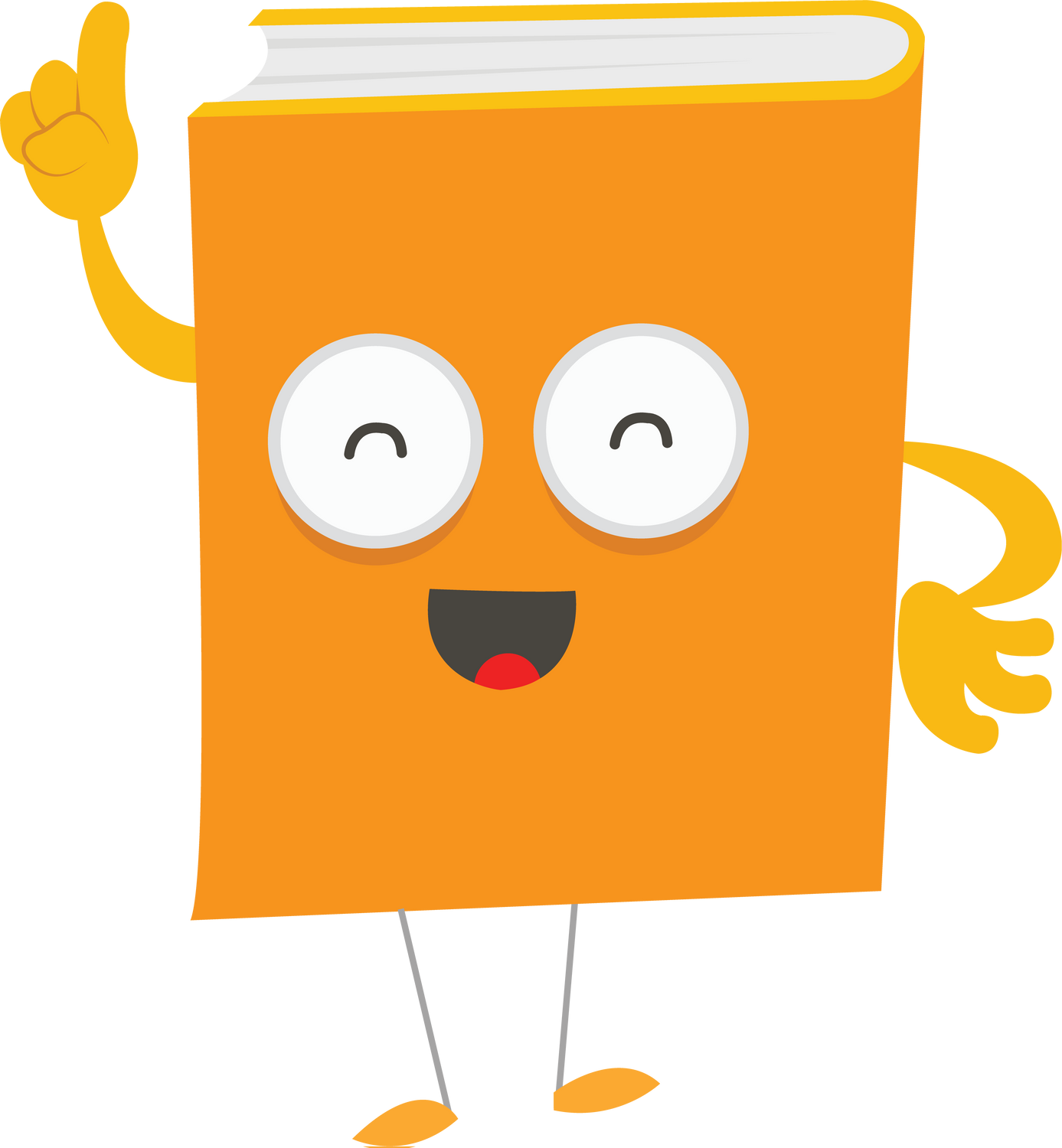 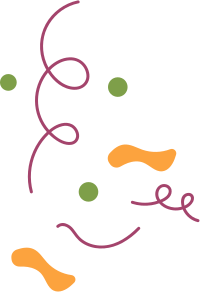 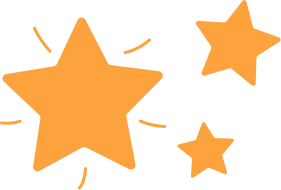 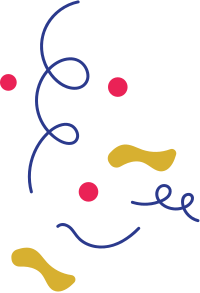 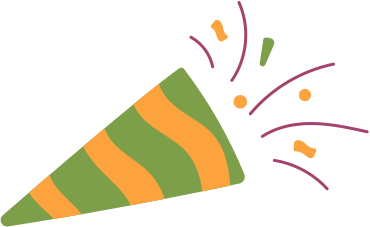 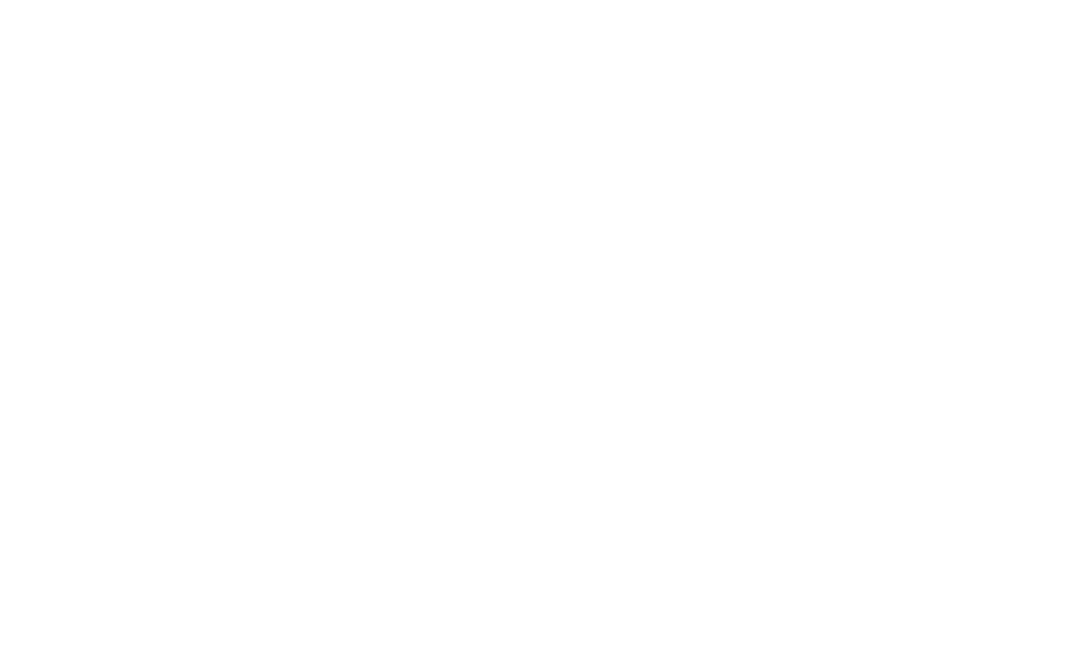 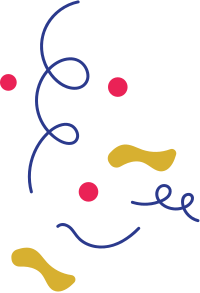 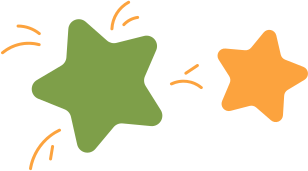 Dấu hai chấm và dấu gạch ngang trong bài “Em lớn thật rồi!” được sử dụng để đánh dấu sự bắt đầu lời nói của từng nhân vật.
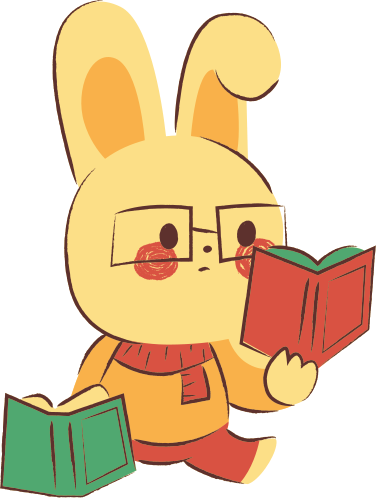 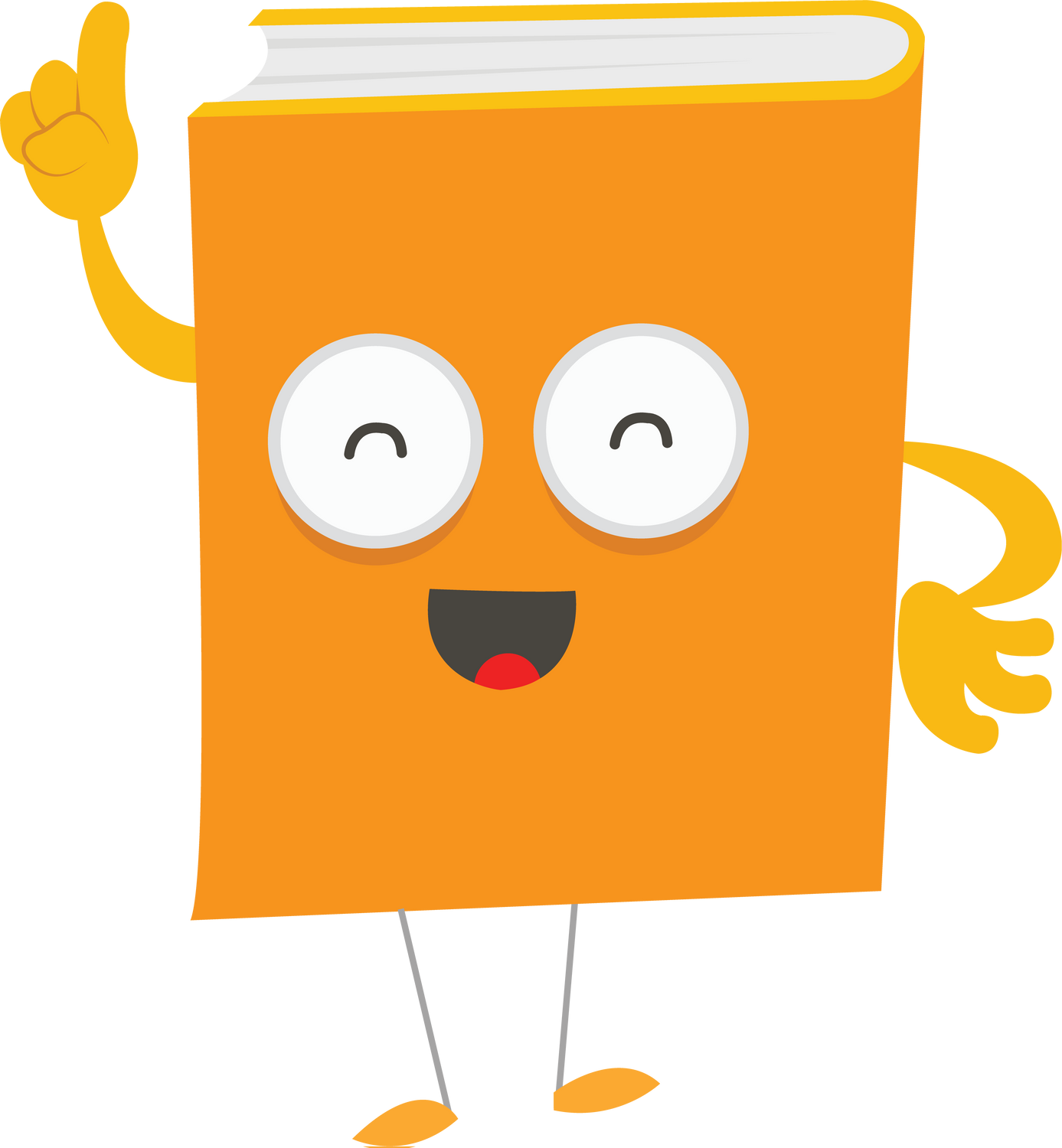 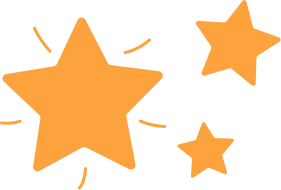 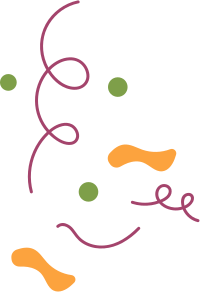 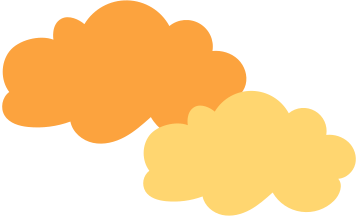 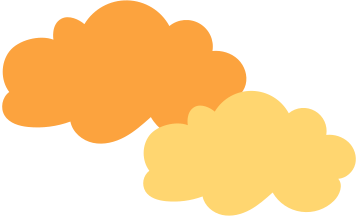 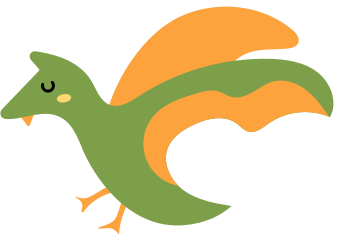 HĐ 1: Chuẩn bị viết đoạn văn
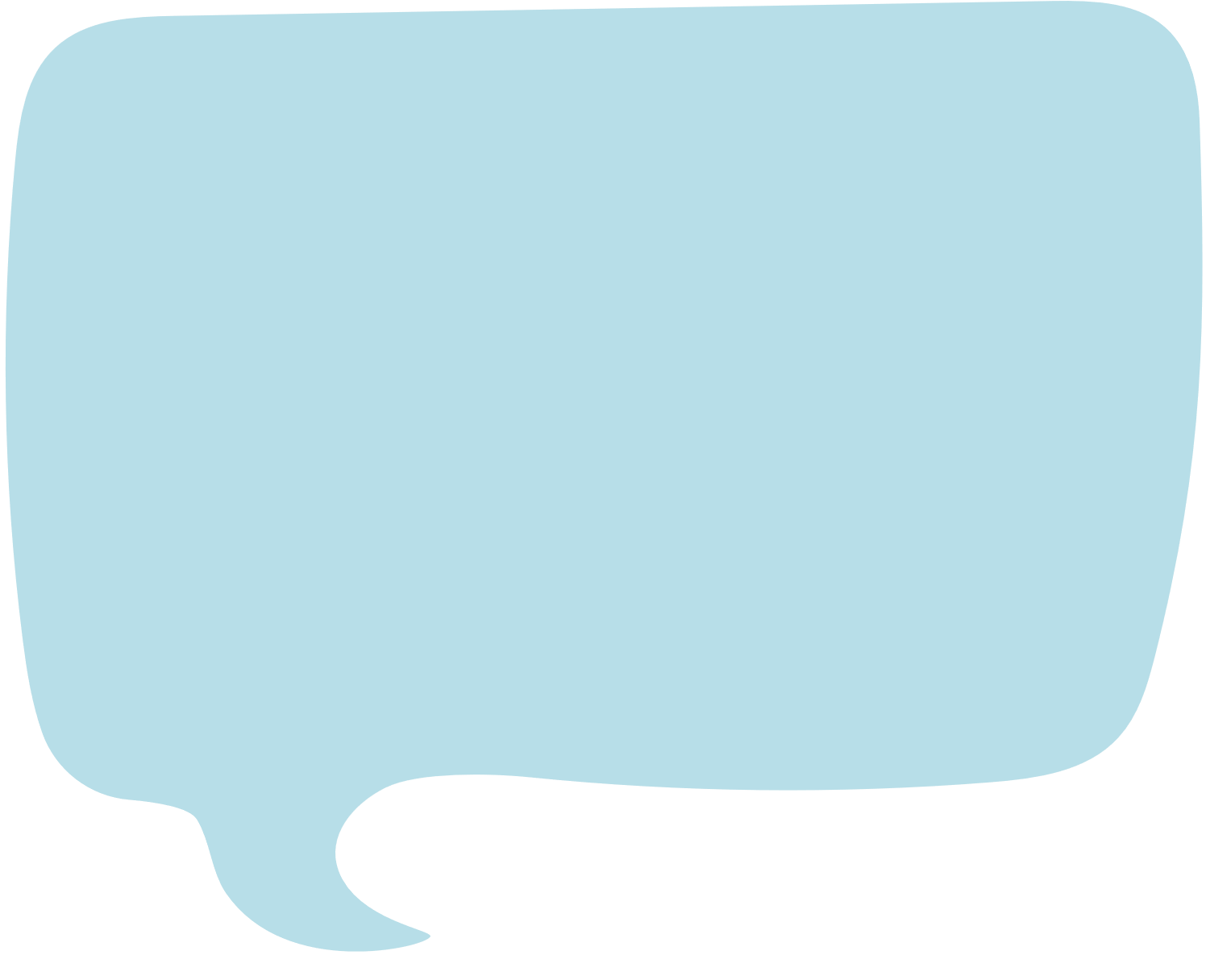 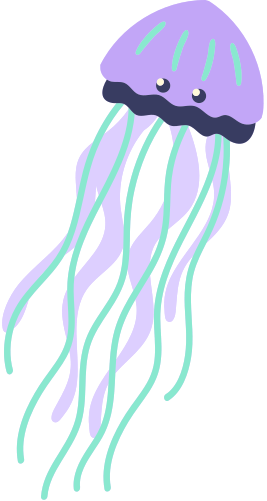 Kể lại một câu chuyện giữa em với bạn ( hoặc với bố, mẹ, anh chị em).
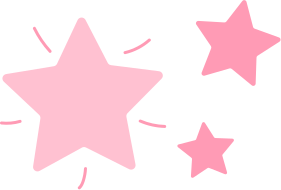 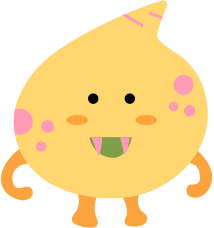 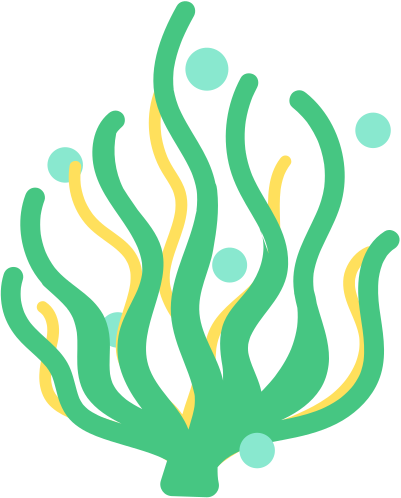 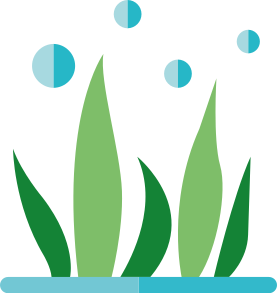 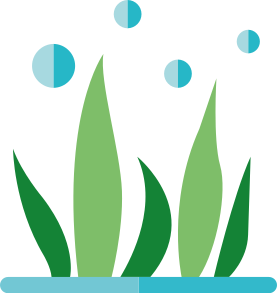 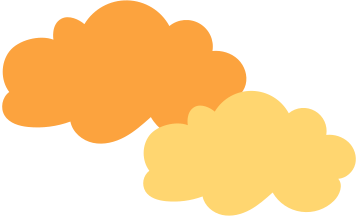 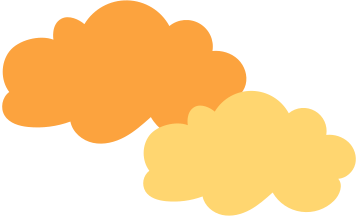 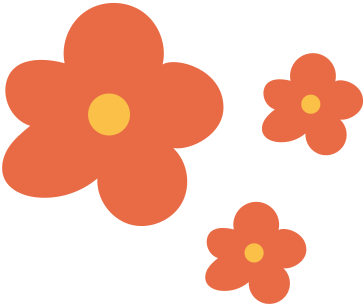 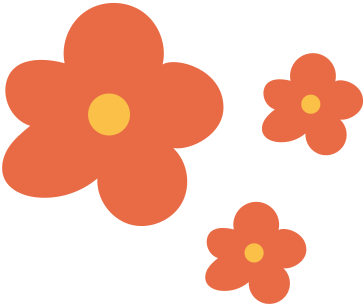 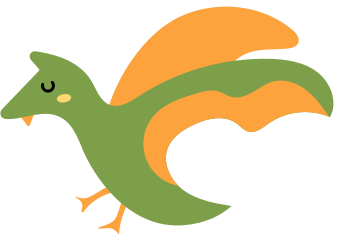 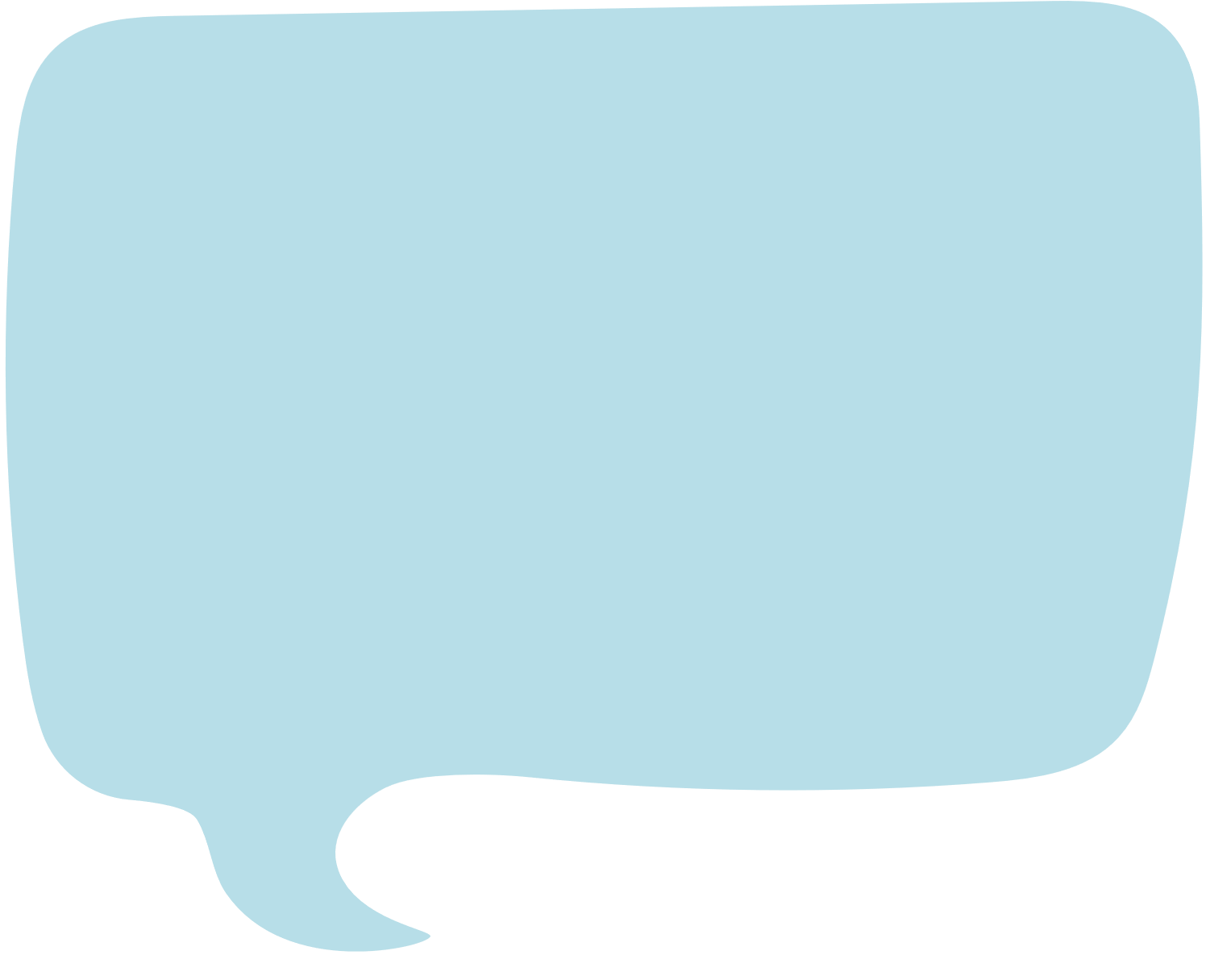 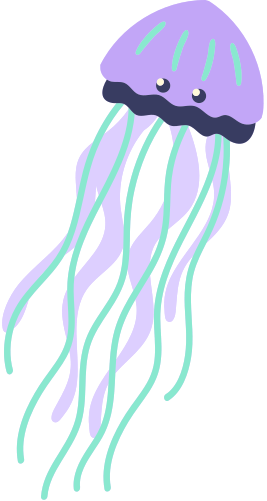 Viết đoạn văn kể lại cuộc trò chuyện trên. Sử dụng dấu gạch ngang để đánh dấu lời nói trực tiếp trong cuộc trò chuyện.
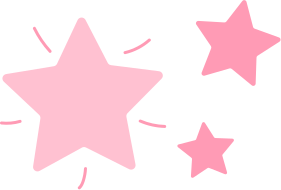 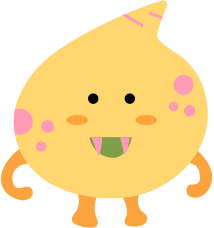 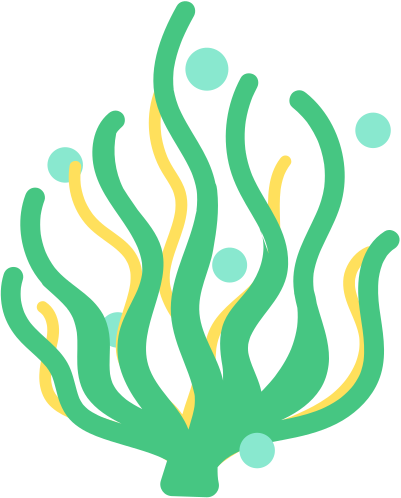 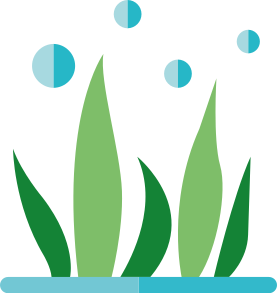 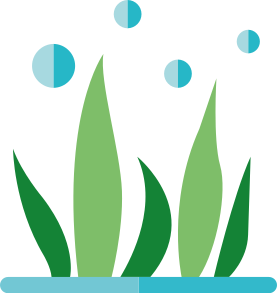 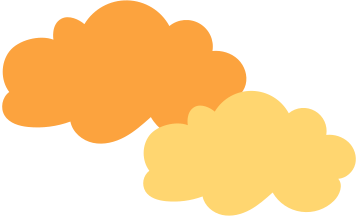 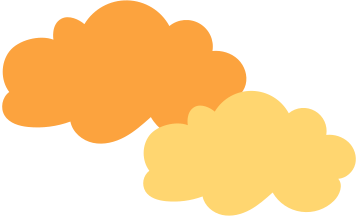 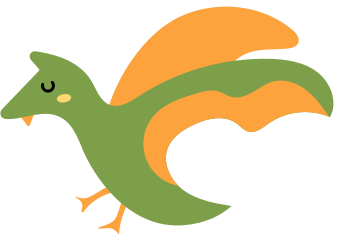 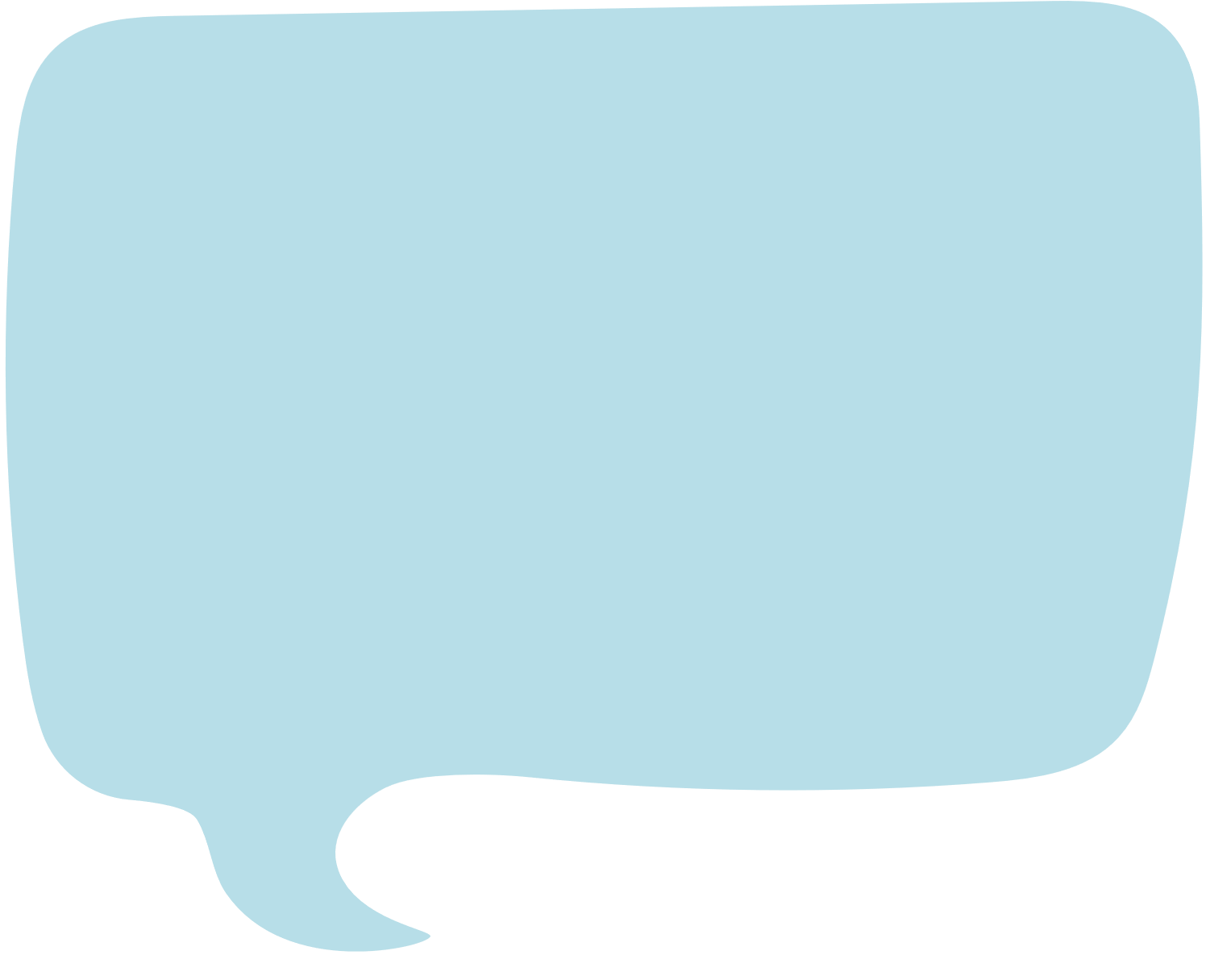 Gợi ý
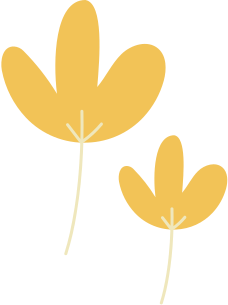 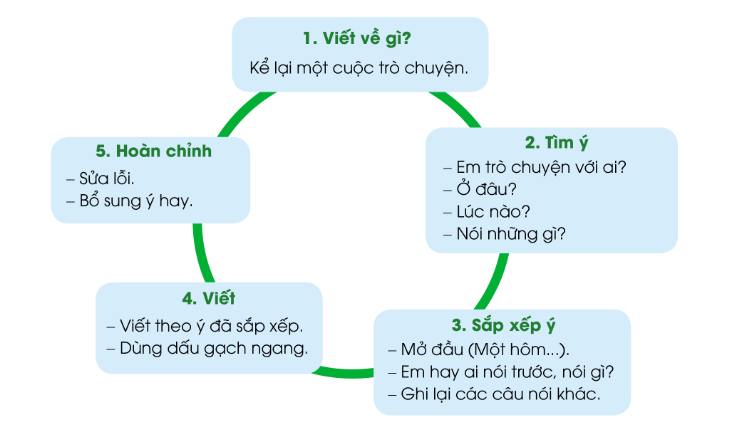 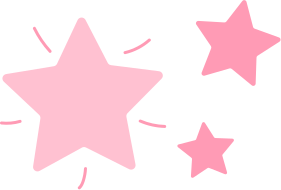 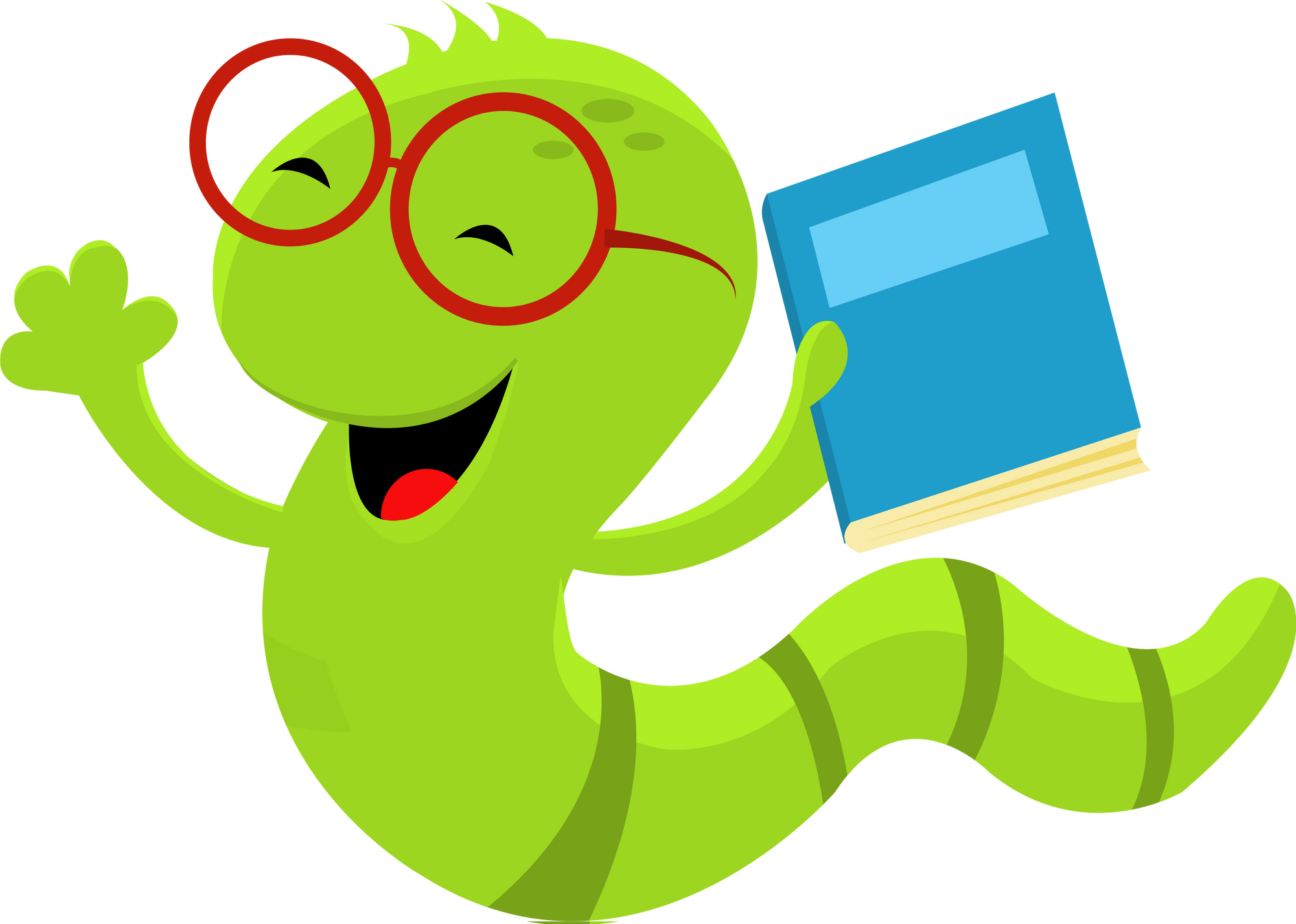 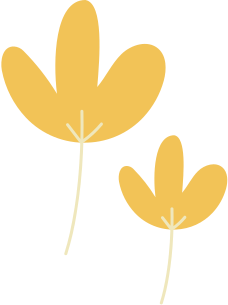 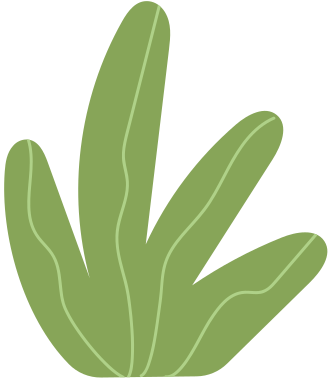 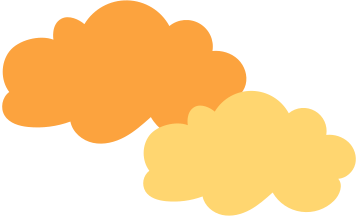 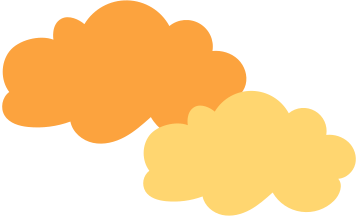 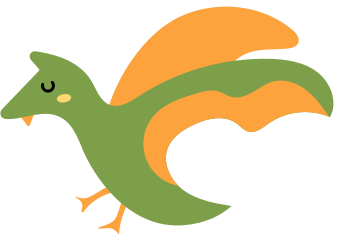 Làm việc nhóm
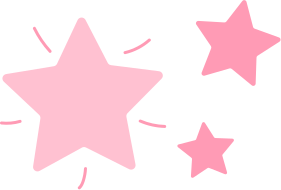 Bạn sẽ trò chuyện với ai? Ở đâu? Lúc nào?
Bạn nói câu chuyện gì? Câu chuyện ấy như thế nào?
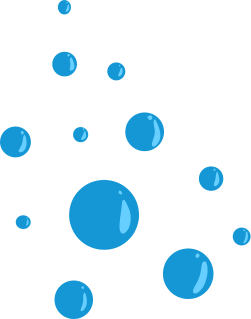 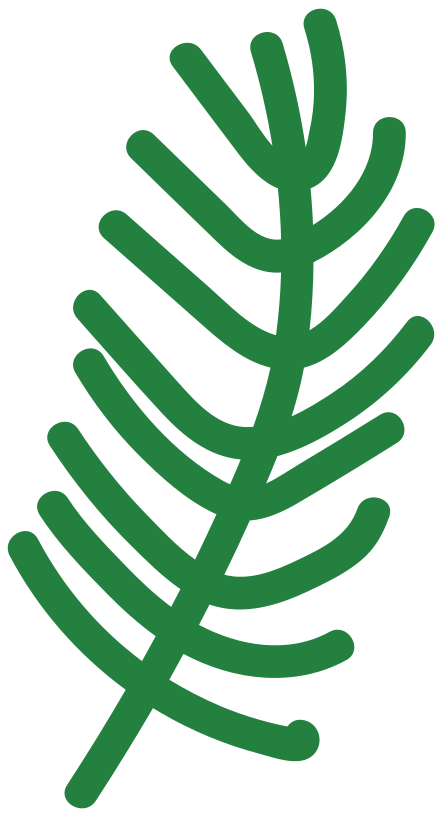 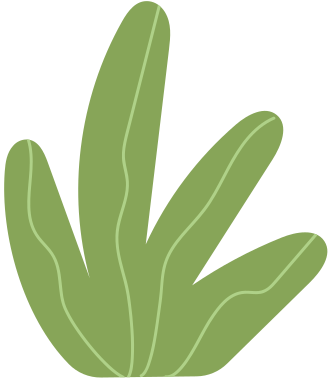 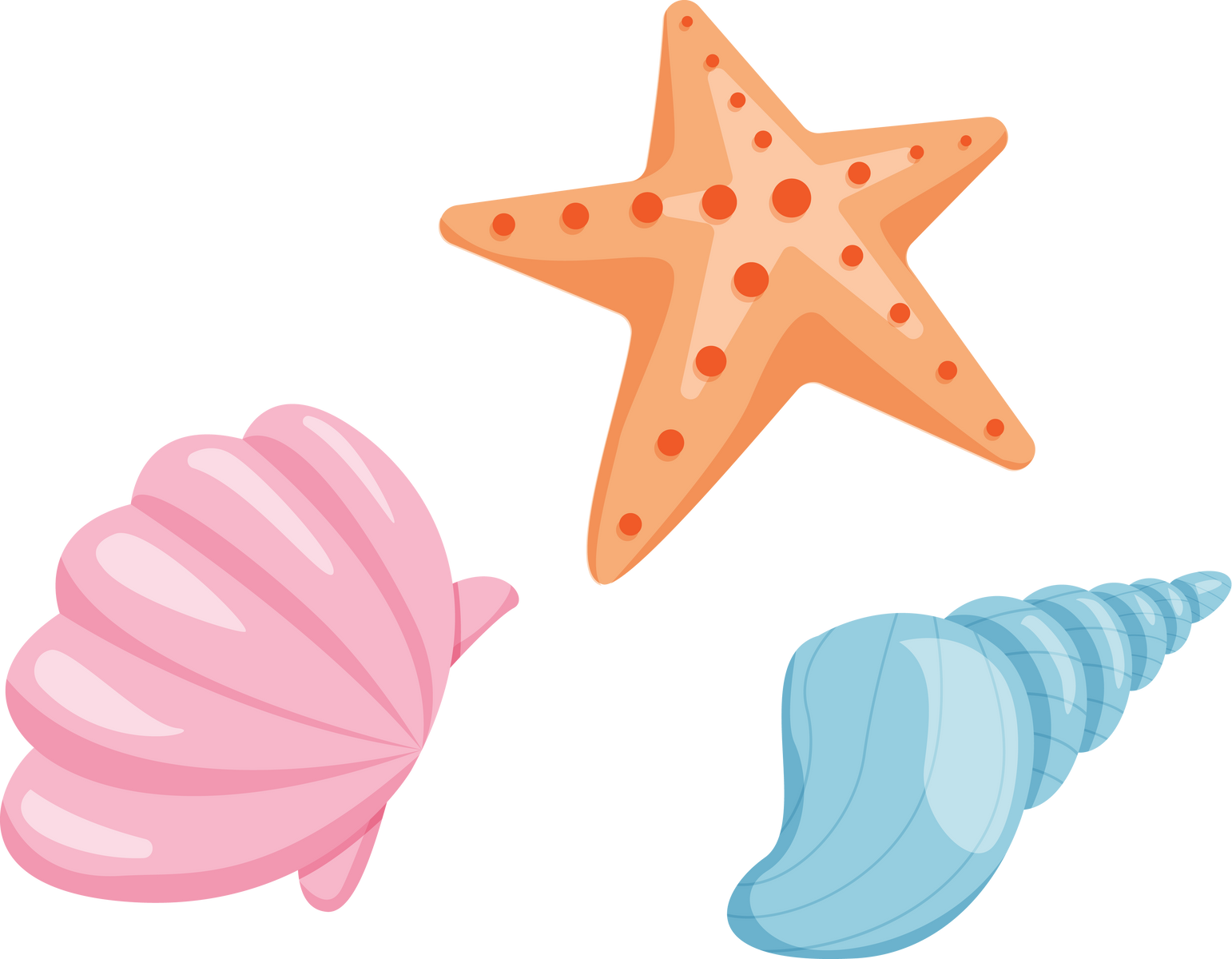 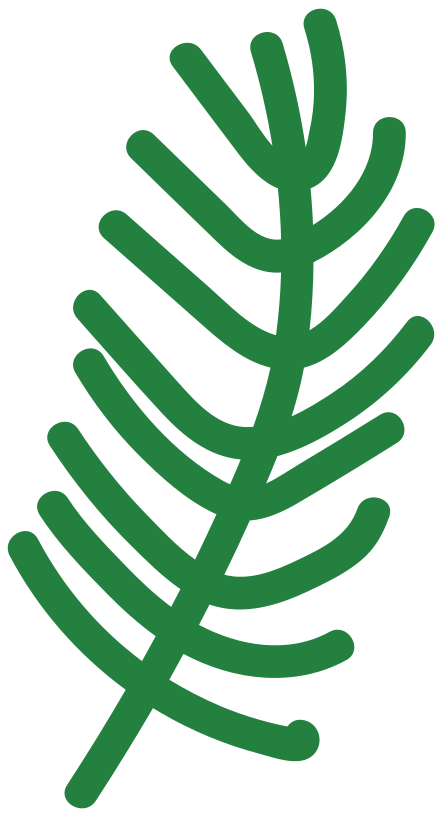 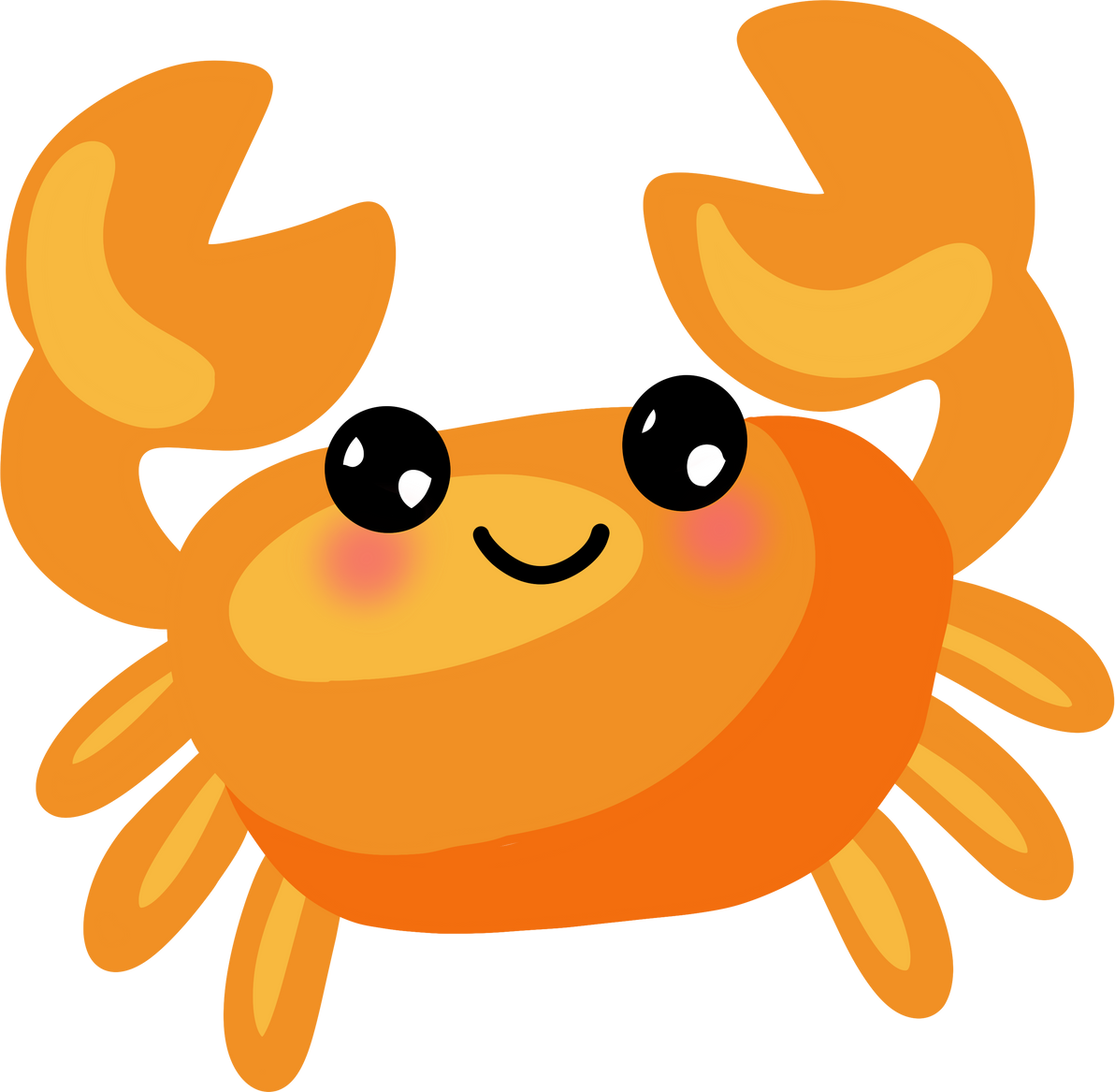 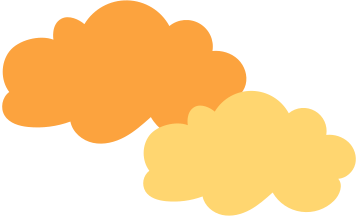 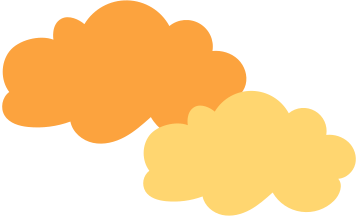 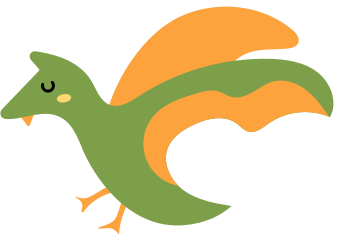 HĐ 2: Thực hành viết đoạn văn
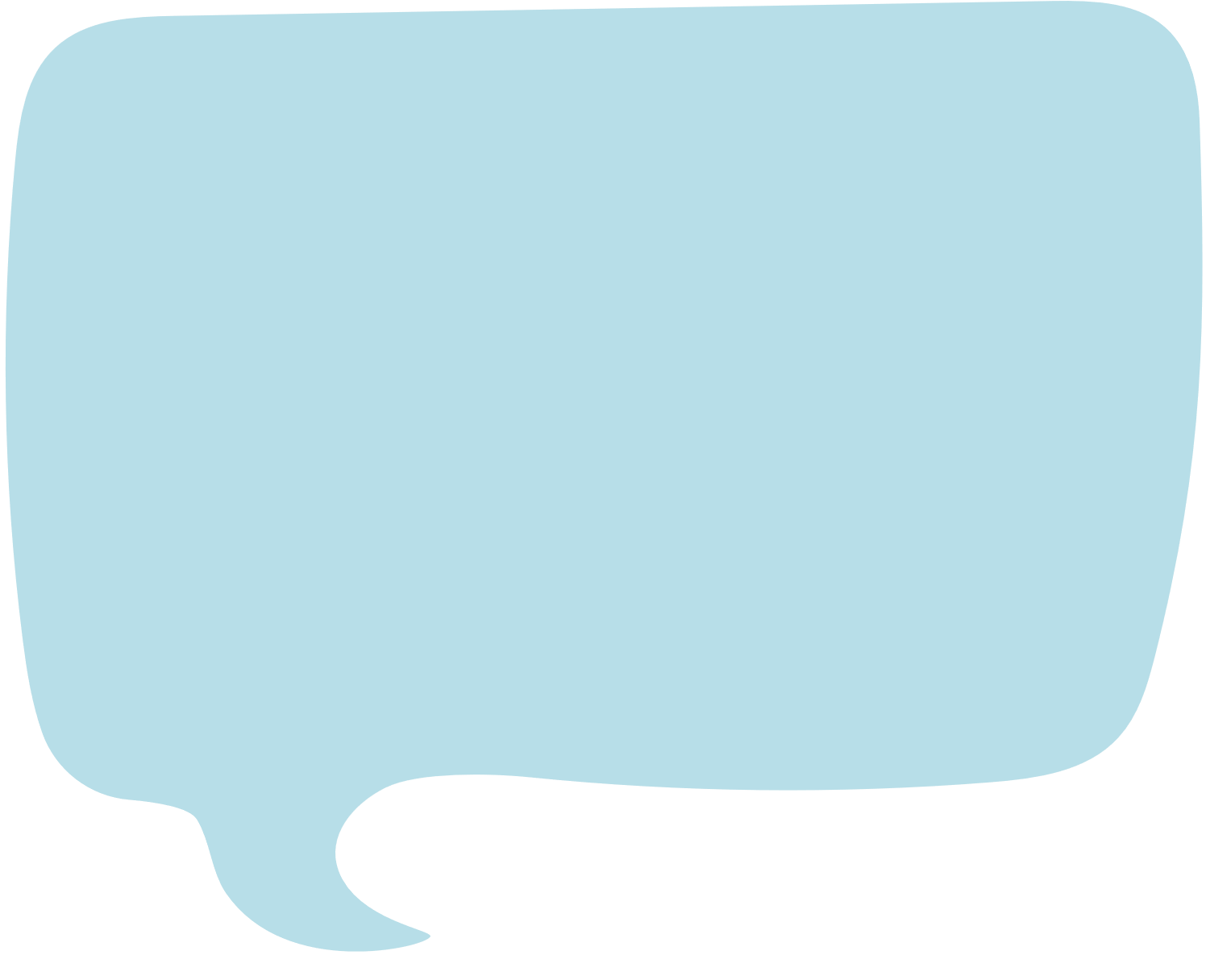 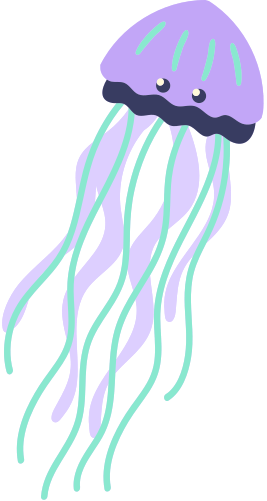 Thực hành viết đoạn văn kể lại một đoạn hội thoại của em với người thân, bạn bè theo như gợi ý.
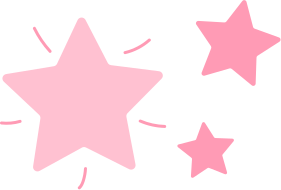 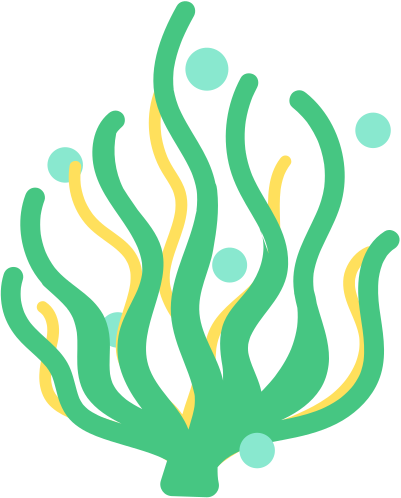 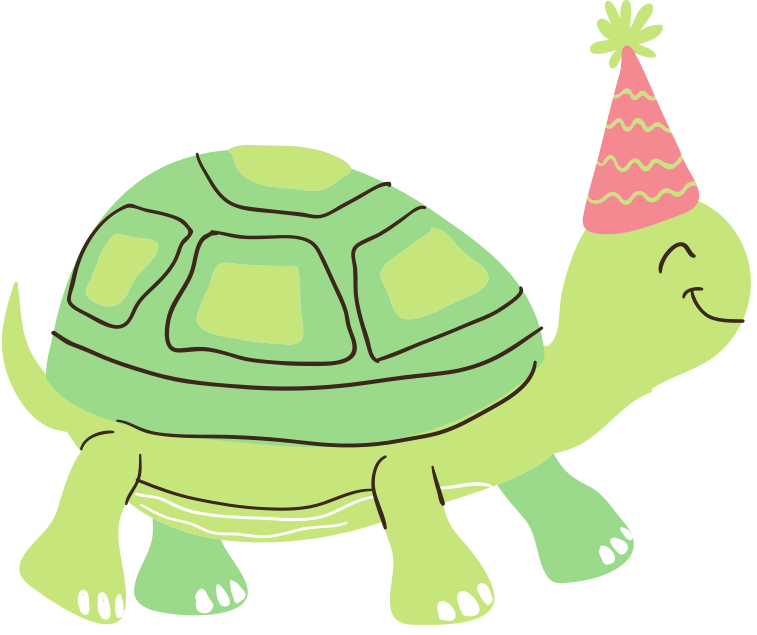 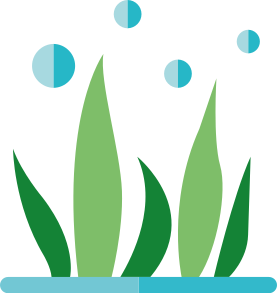 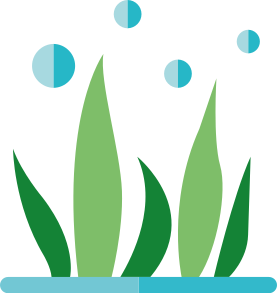 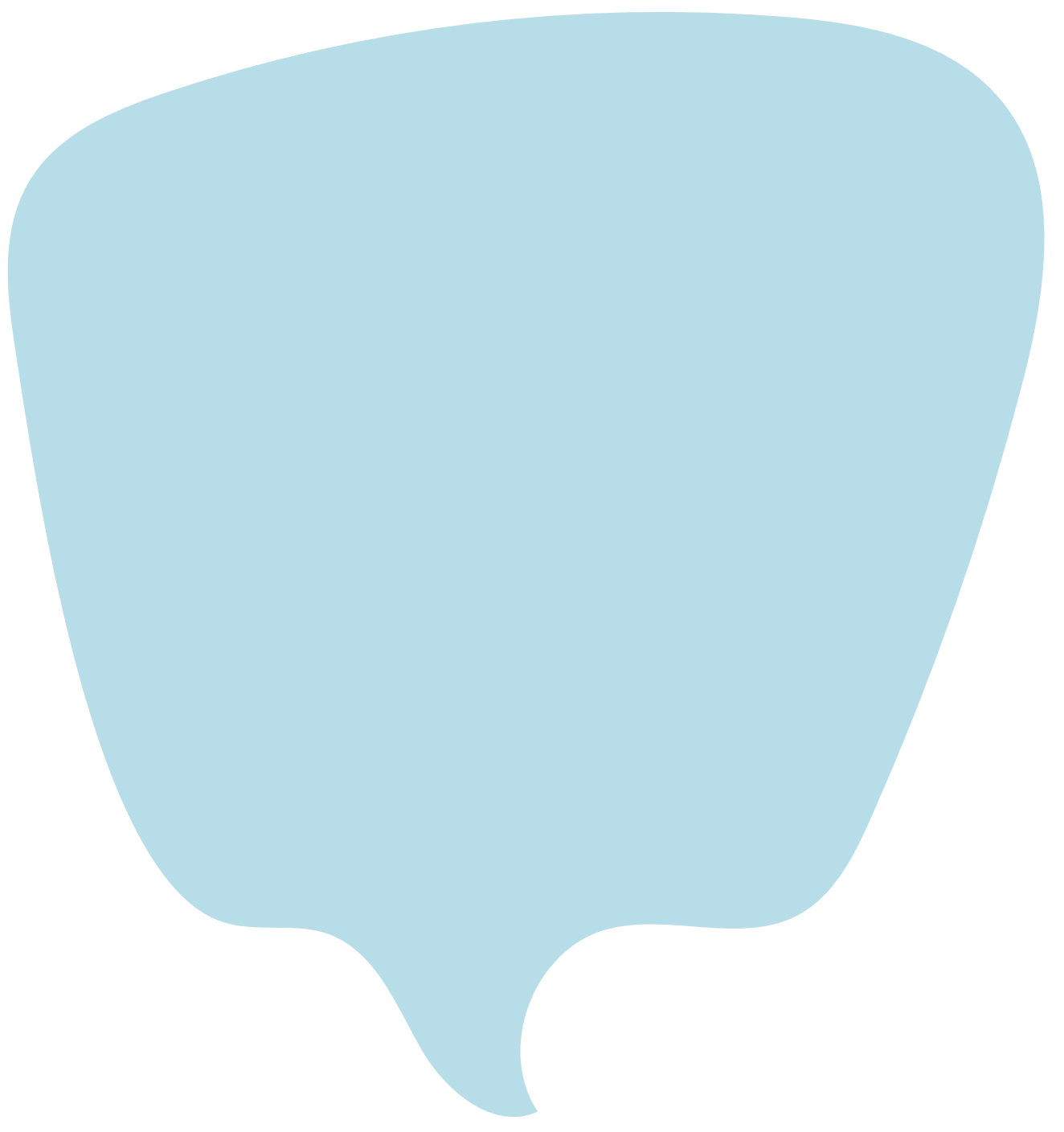 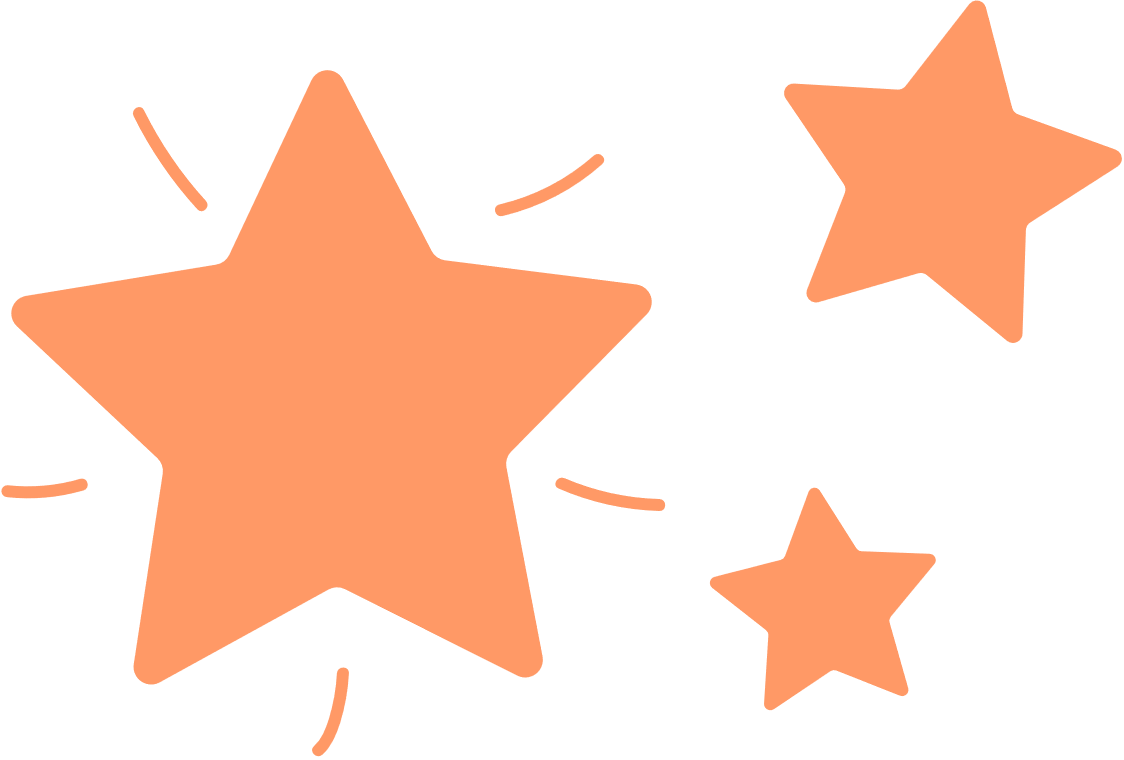 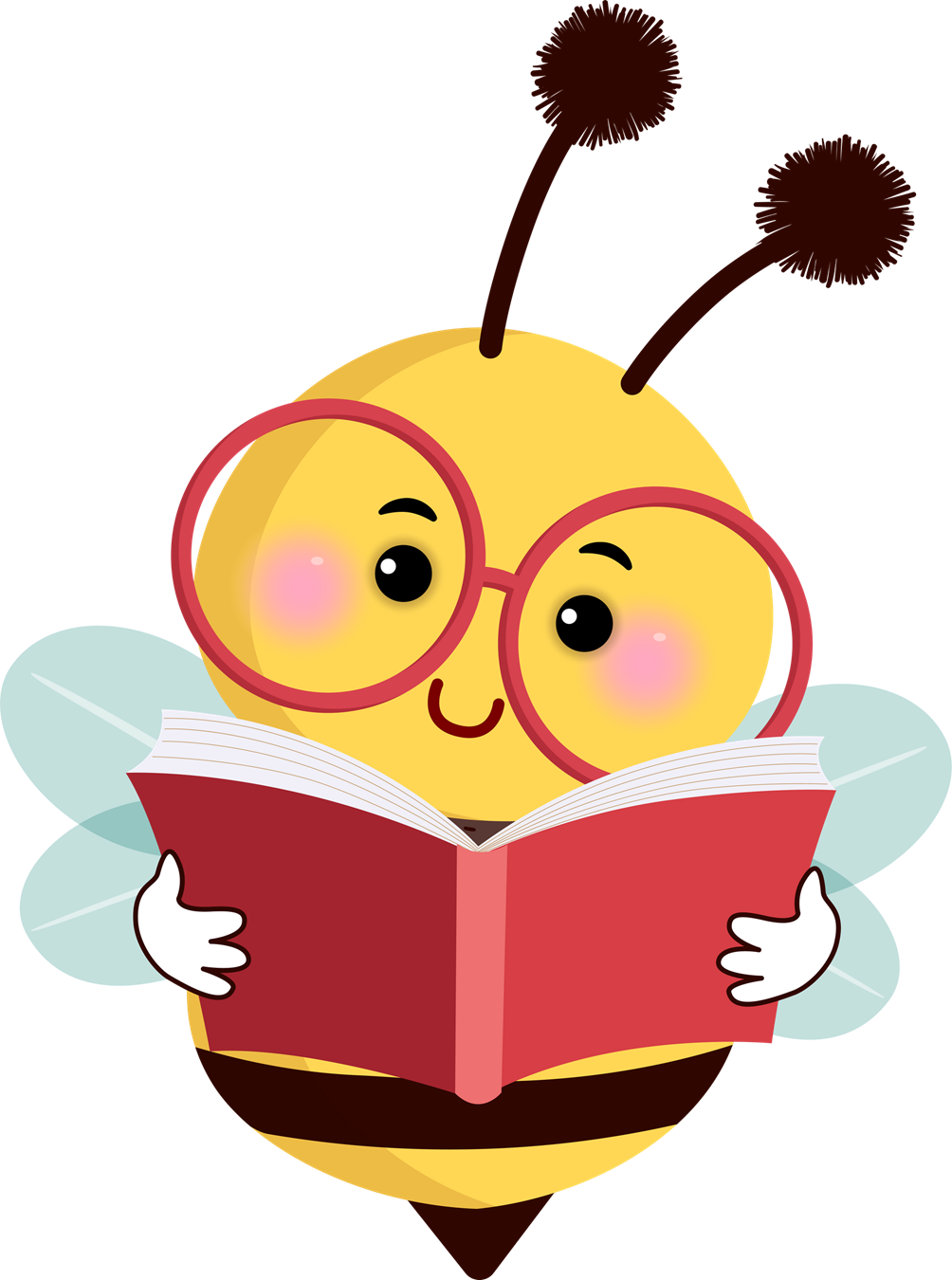 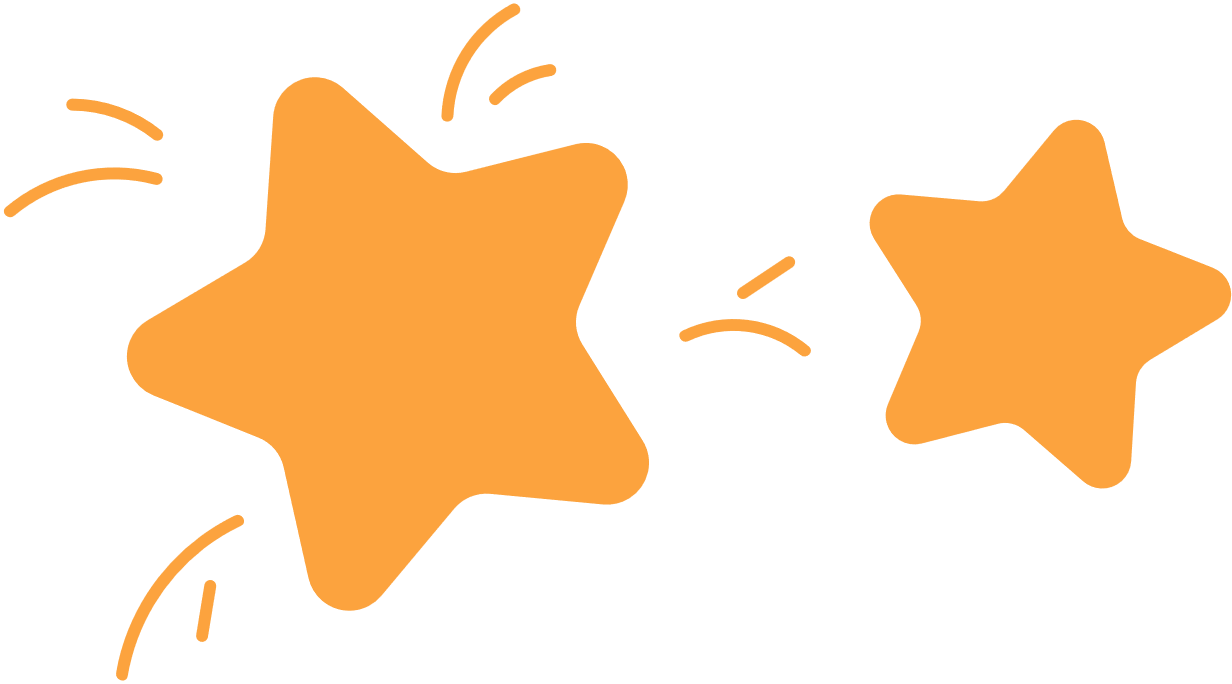 Hướng dẫn về nhà
Ôn tập lại nội dung của bài học ngày hôm nay.
Hoàn thành đầy đủ các bài tập được giao.
Chuẩn bị cho bài đọc 3: Giặt áo.
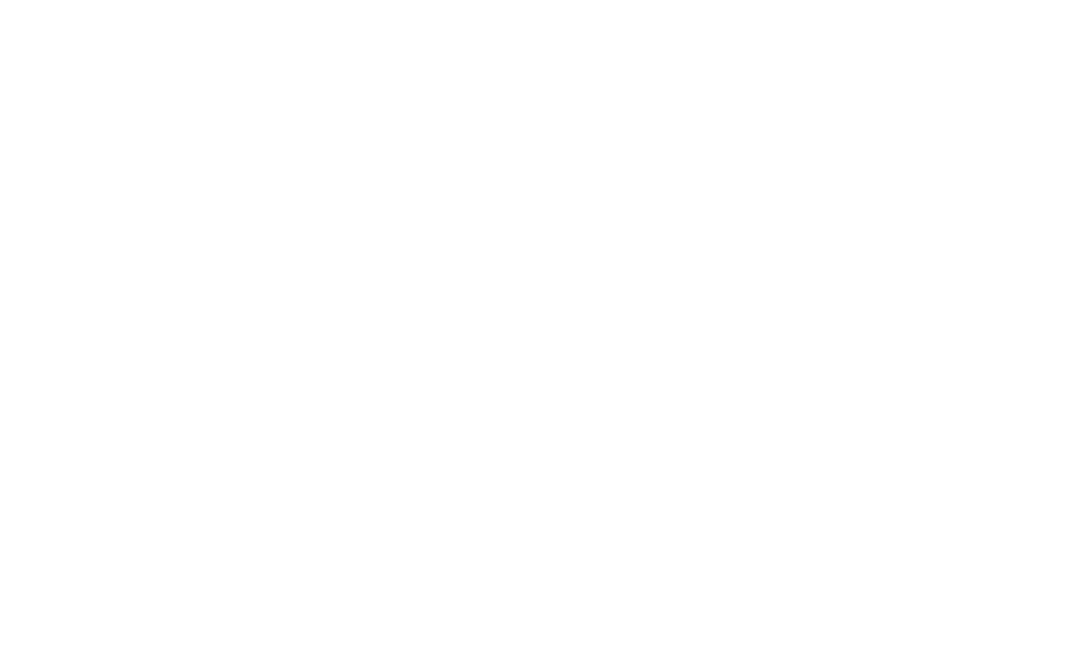 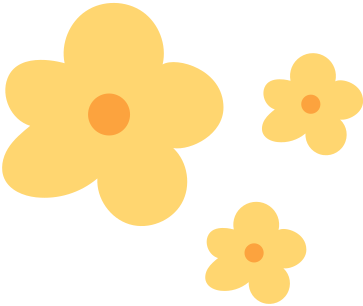 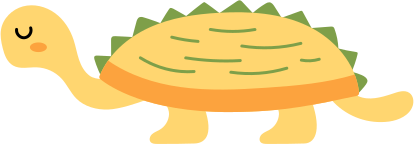 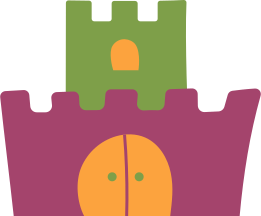 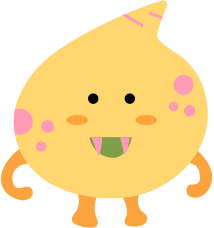 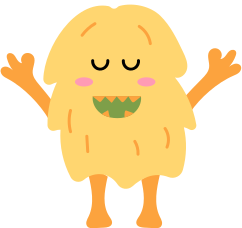 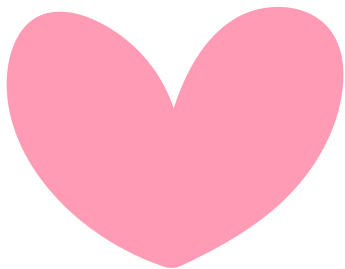 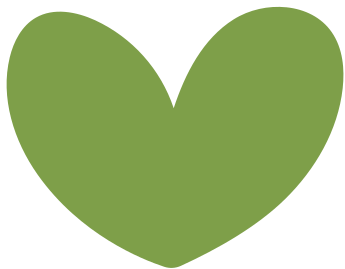 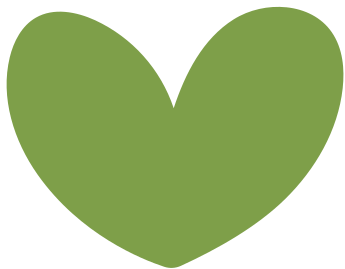 CẢM ƠN CÁC EM ĐÃ CHÚ Ý LẮNG NGHE BÀI GIẢNG!
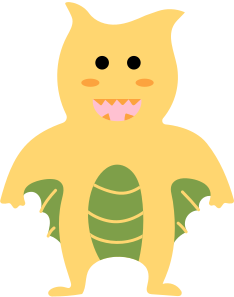 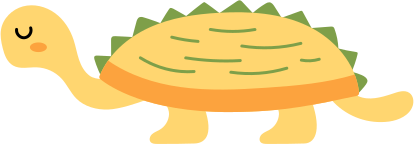 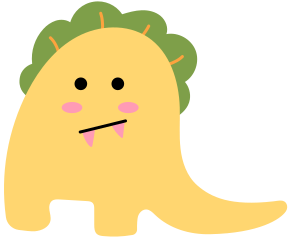 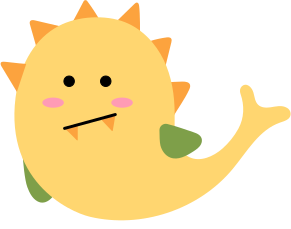 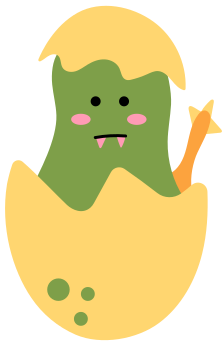 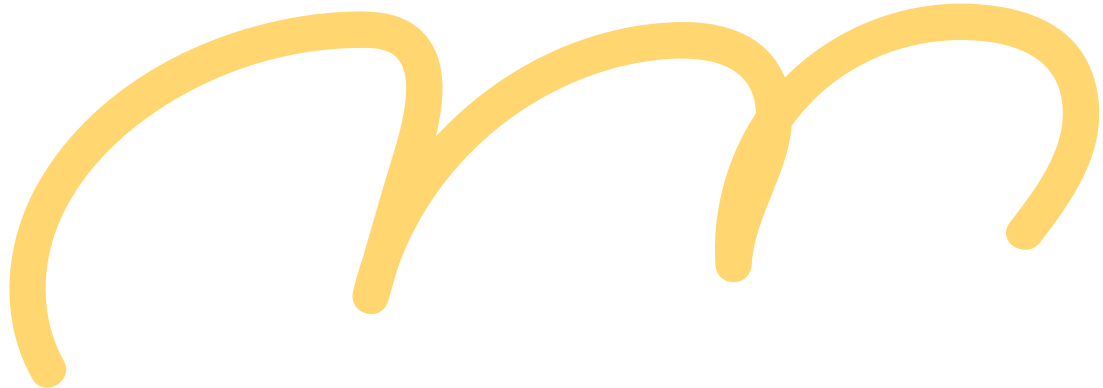 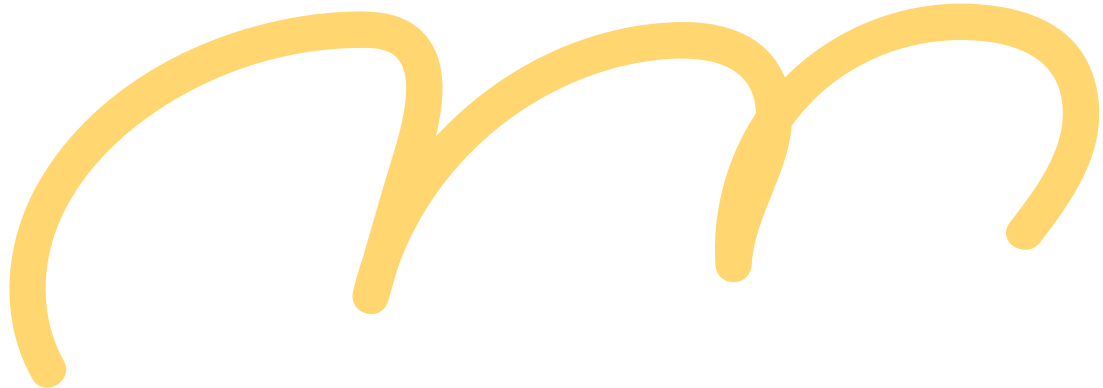